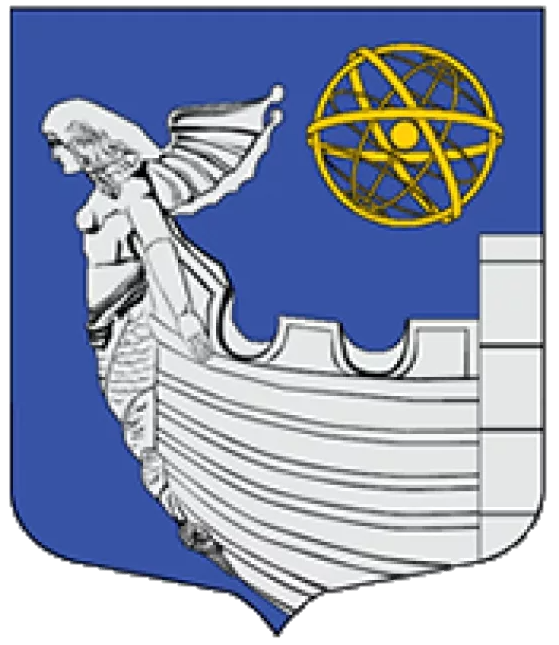 ОТЧЕТ 2022
об исполнении бюджета муниципального образования муниципальный округ №7
Санкт – Петербург
13 апреля 2023 года
18:00
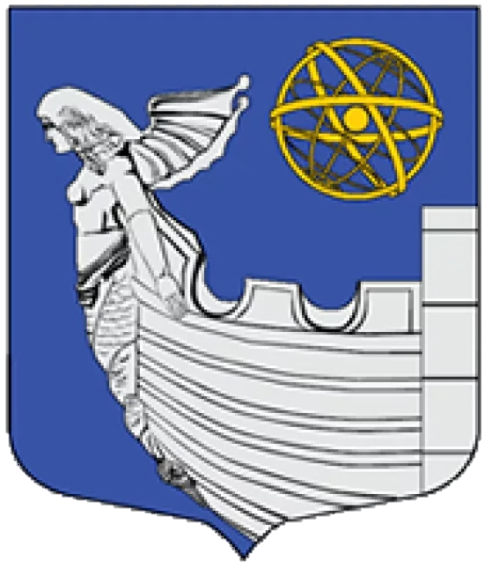 Ежегодные отчеты
о результатах своей деятельности и деятельности местной администрации, в том числе о решении вопросов, поставленных представительным органом муниципального образования
ФЕДЕРАЛЬНЫЙ ЗАКОН
ОБ ОБЩИХ ПРИНЦИПАХ ОРГАНИЗАЦИИ МЕСТНОГО САМОУПРАВЛЕНИЯ В РОССИЙСКОЙ ФЕДЕРАЦИИ
2
Краткие сведения
МО МО №7
3
Динамика доходов
МО МО №7
4
Основные параметры бюджета 2022 года
МО МО №7 (тыс. руб.)
5
Выделенные средства обеспечивают
МО МО №7
#1 Содержание органов местного самоуправления
#2 Исполнение отдельных государственных полномочий по составлению протоколов об административных правонарушениях
#3 Исполнение отдельных государственных полномочий по опеке и попечительству
#4 Реализацию целевых программ
6
Статьи расходов бюджета МО МО №7 (%) 2022 год
МО МО №7
7
МО МО №7
Работа с письмами и обращениями
Зарегистрировано писем в 2022 году:

Вх. -  2 716 
Исх. – 2 032

Обращений от жителей 
(устных и письменных):  438

Благоустройство – 56
ООП – 266 
(из них оказано гос.услуг: 54)                                                    
Иные – 17
Жилищные – 5
Обращений от организаций:   169
Обращений и запросов от ИОГВ: 803

Проведено проверок прокуратуры – 10
Поступило запросов прокуратуры - 33
Издано Решений МС – 24
Проведено заседаний МС  - 10
Проведено публичных слушаний –  3
Издано газет «ВП» - 8
Издано бюллетеней – 10
Зарегистрировано НПА в РЕГИСТРЕ – 9
8
Отдельные государственные полномочия
опека и попечительство
2022 
Число поступивших сообщений о нарушении прав детей – 31 из них: 

1. О выявлении детей, оставшихся без попечения родителей –   4
2. О выявлении детей, находящихся в обстановке, представляющей угрозу их жизни, здоровью, или препятствующей воспитанию – 27
2021 
Число поступивших сообщений о нарушении прав детей – 25 из них:

1. О выявлении детей, оставшихся без попечения родителей –  4
2. О выявлении детей, находящихся в обстановке, представляющей угрозу их жизни, здоровью, или препятствующей воспитанию – 21
9
Работа  с семьей (опекаемые, приемные семьи)
Состояло  детей на учете  на начало отчетного  2022  года  - 46
Принято детей на воспитание за отчетный год -  12
Снято с учета детей, за отчетный год –  18
Из них:
По достижении совершеннолетия -  10
В связи с переменой места жительства -  6
Иные основания - 0 
Помещены в организации для детей-сирот и детей, оставшихся без попечения родителей, на полное государственное обеспечение  –   1 (отменены решения о передаче детей на воспитание в семью -  1 ) 
Состоит детей на воспитании на 31.12.2022 в семьях -  38
Из них детей-сирот –  12
Детей-инвалидов -  0
10
Прием жителей специалистами ОТДЕЛА ОПЕКИ И ПОПЕЧИТЕЛЬСТВА
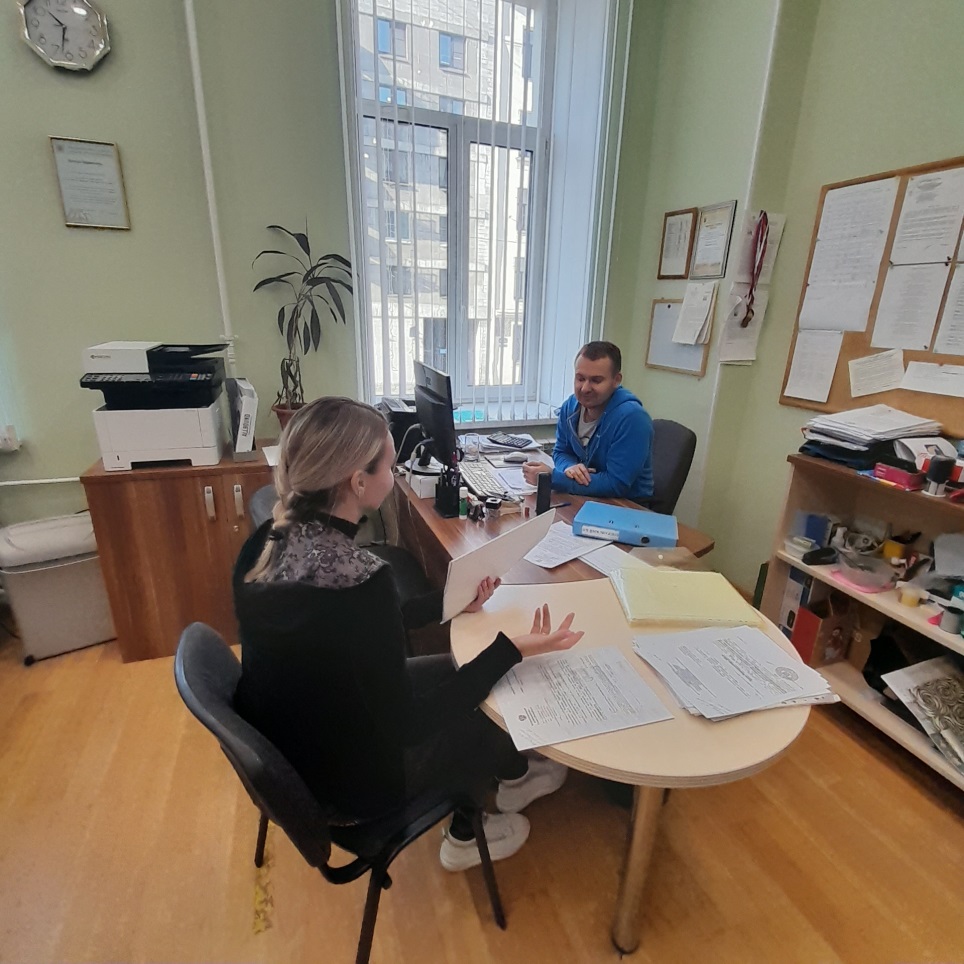 Записаться на прием можно по телефону: 
320 73 60 (пн-чт с 09.00 до 17.00)
Выдача готовых документов (Постановлений, справок, ответов на заявления) осуществляется в приёмной (каб. №10) ежедневно с 09.00 — 17.00.
Уточнить готовность документов
 можно по телефону:   
  321 20 46
11
Анализ результатов судебной деятельности по защите прав несовершеннолетних:
2021

Проведено судебных заседаний:  274

Численность детей, родители которых лишены родительских прав – 3
Численность детей, у которых родители ограничены в родительских правах –  0
Численность родителей, лишенных родительских прав -  5
Численность родителей ограниченных в родительских правах –  0
2022

Проведено судебных заседаний:  31

Численность детей, родители которых лишены родительских прав – 4
Численность детей, у которых родители ограничены в родительских правах –  0
Численность родителей, лишенных родительских прав -  4
Численность родителей ограниченных в родительских правах – 0
12
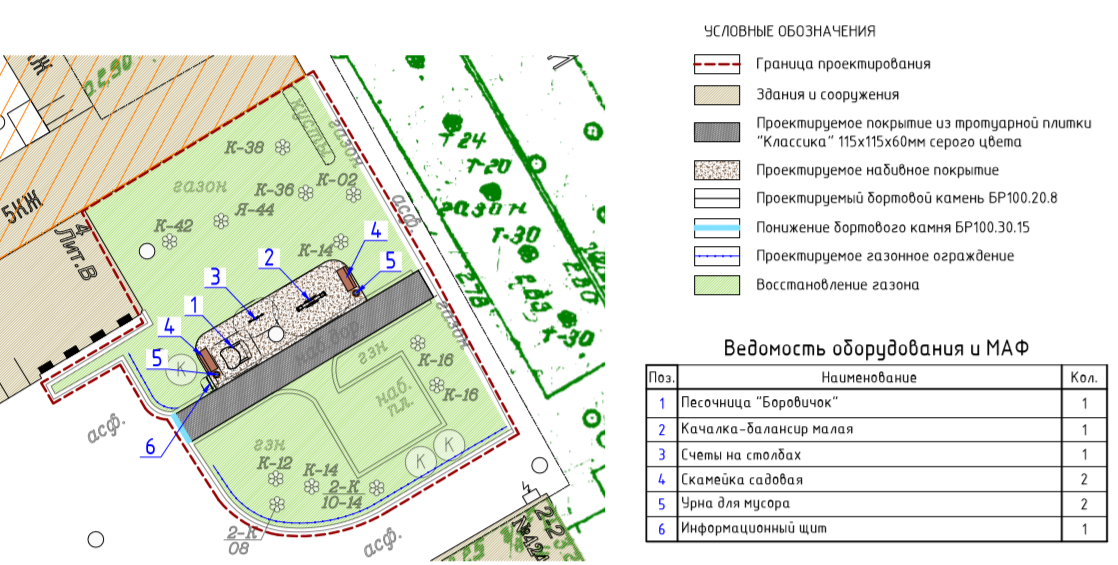 БЛАГОУСТРОЙСТВО территорииМО МО №7 в 2022 году
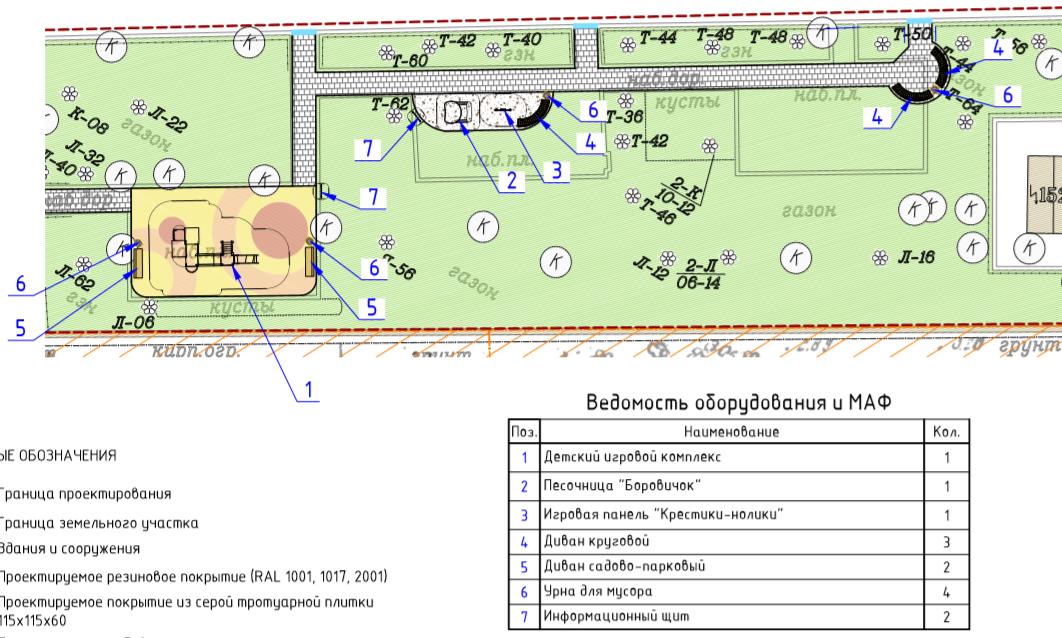 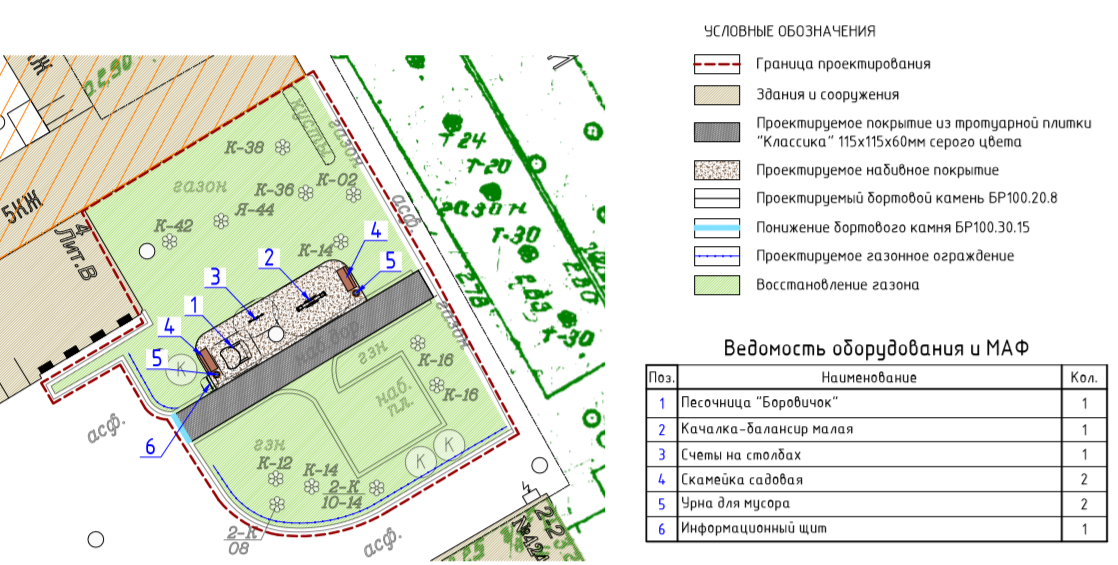 13
ВЦП «Благоустройство территории в 2022 году»
14
Биржевая линия В.О., д. 1/1 лит. З
ДО
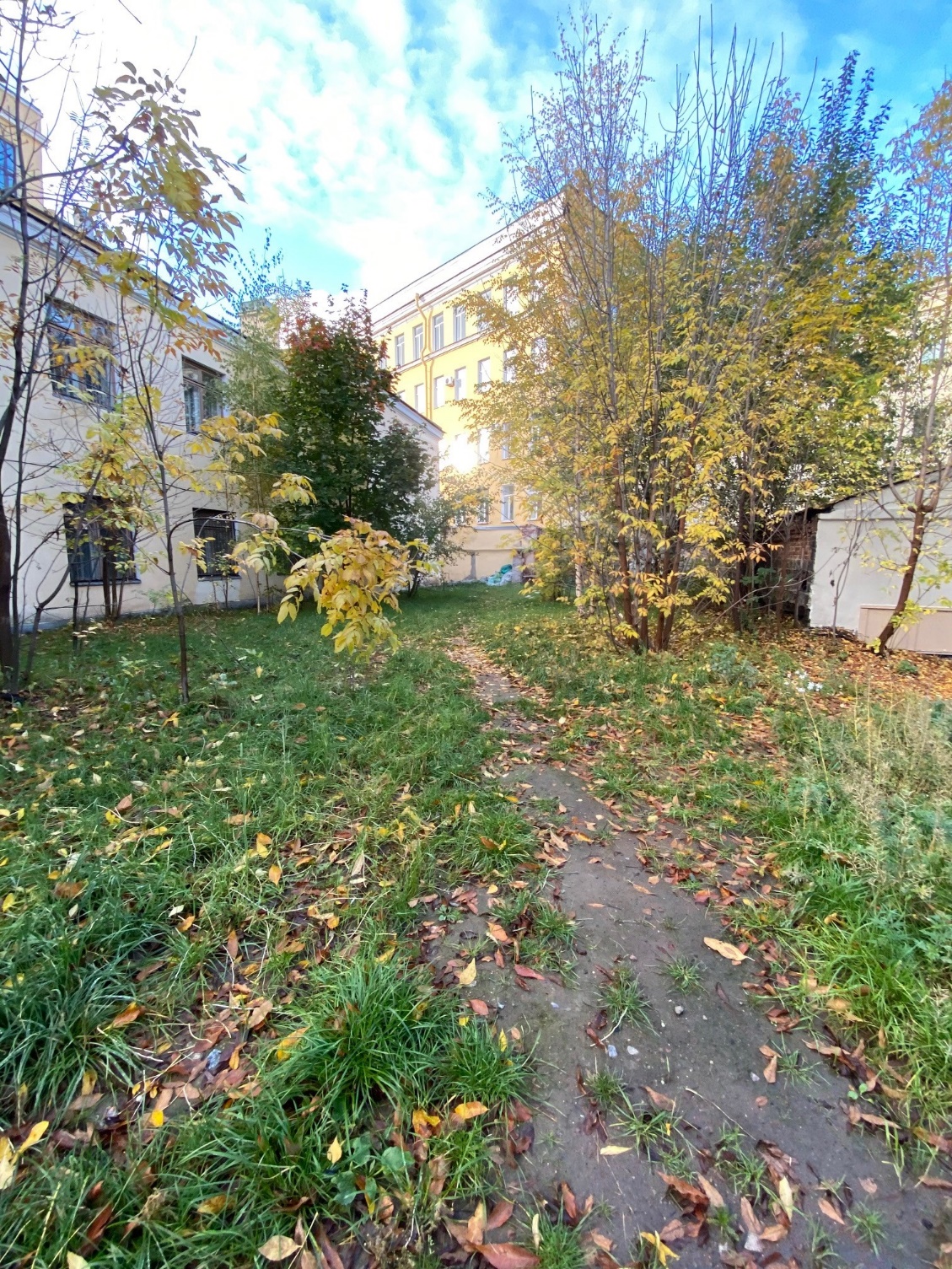 Снос деревьев и кустарников - 88 шт.
 Устройство детской и спортивной площадки с полимерным покрытием - 238 м2
 Устройство пешеходных дорожек из плитки мощения - 164,7 м2
 Устройство и восстановление газонов - 373,1 м2
 Установка детского игрового оборудования - 2 шт.
 Установка спортивного оборудования - 2 шт.
 Установка МАФ и уличной мебели - 11 шт.
 Посадка деревьев - 4 шт.
 Посадка кустарников - 227 шт.
 Устройство цветника - 33,1 м2
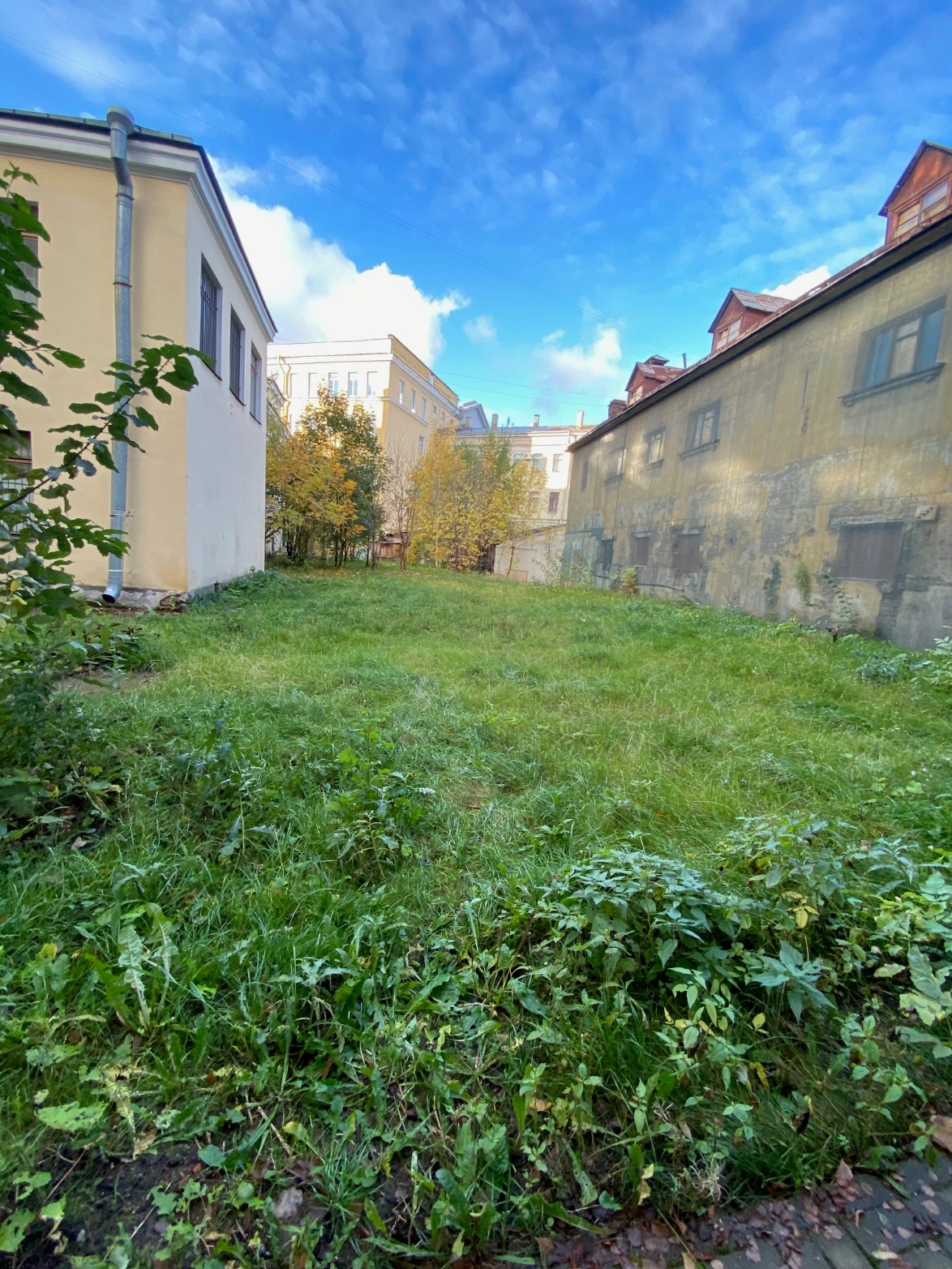 15
Биржевая линия В.О., д. 1/1 лит. З
ПОСЛЕ
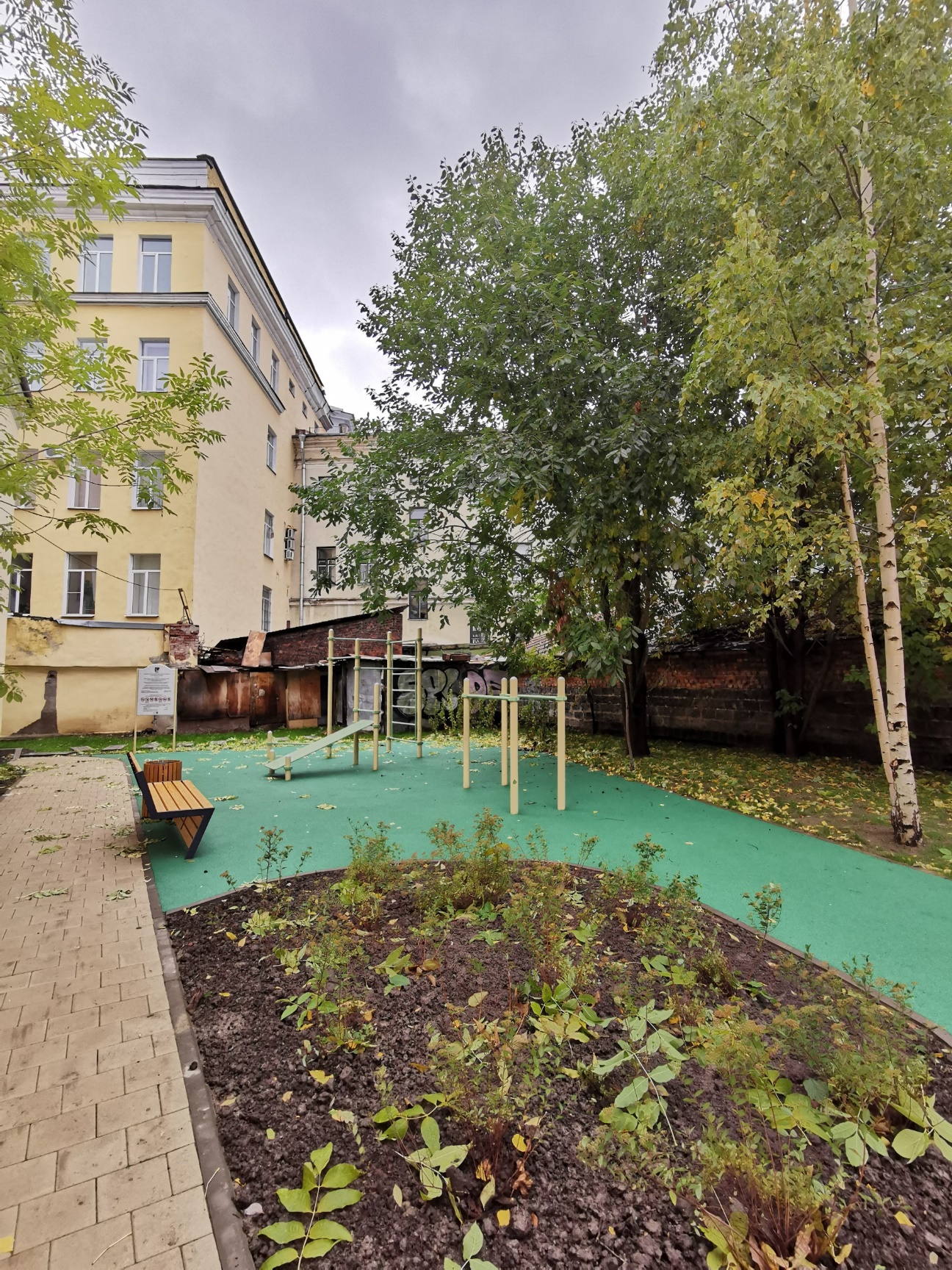 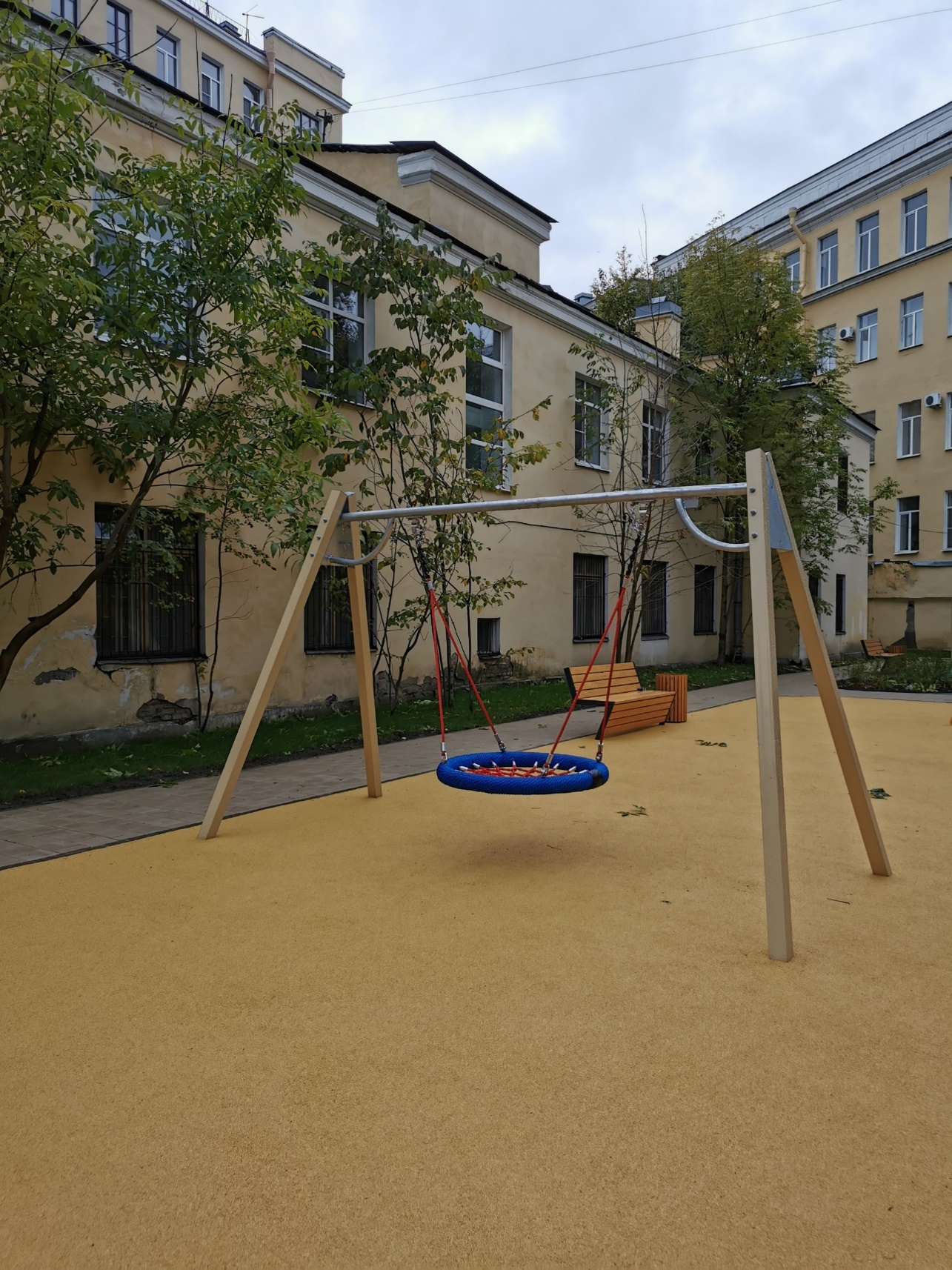 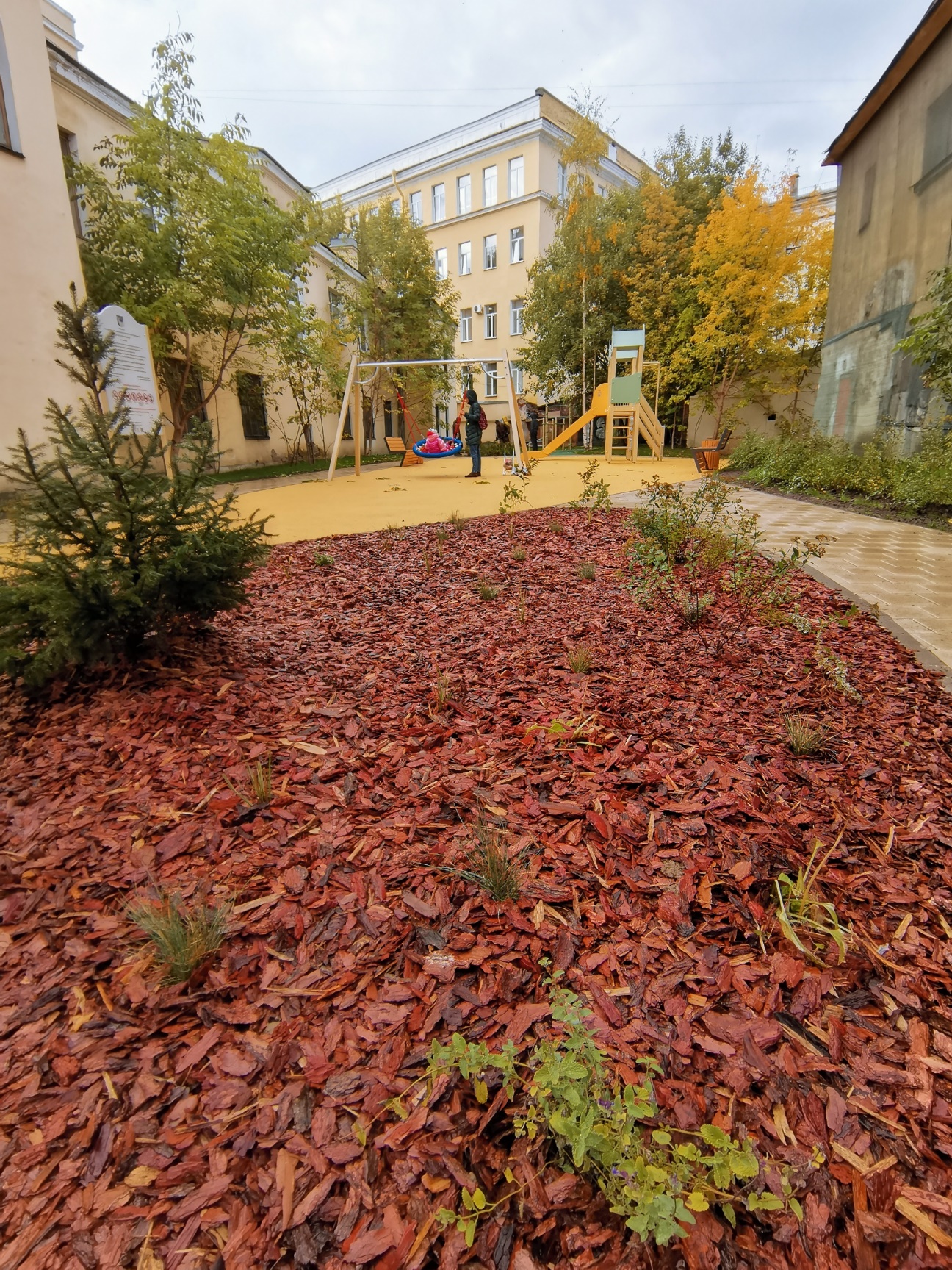 16
11-я линия В.О., д. 16 – 12-я линия В.О., д. 7
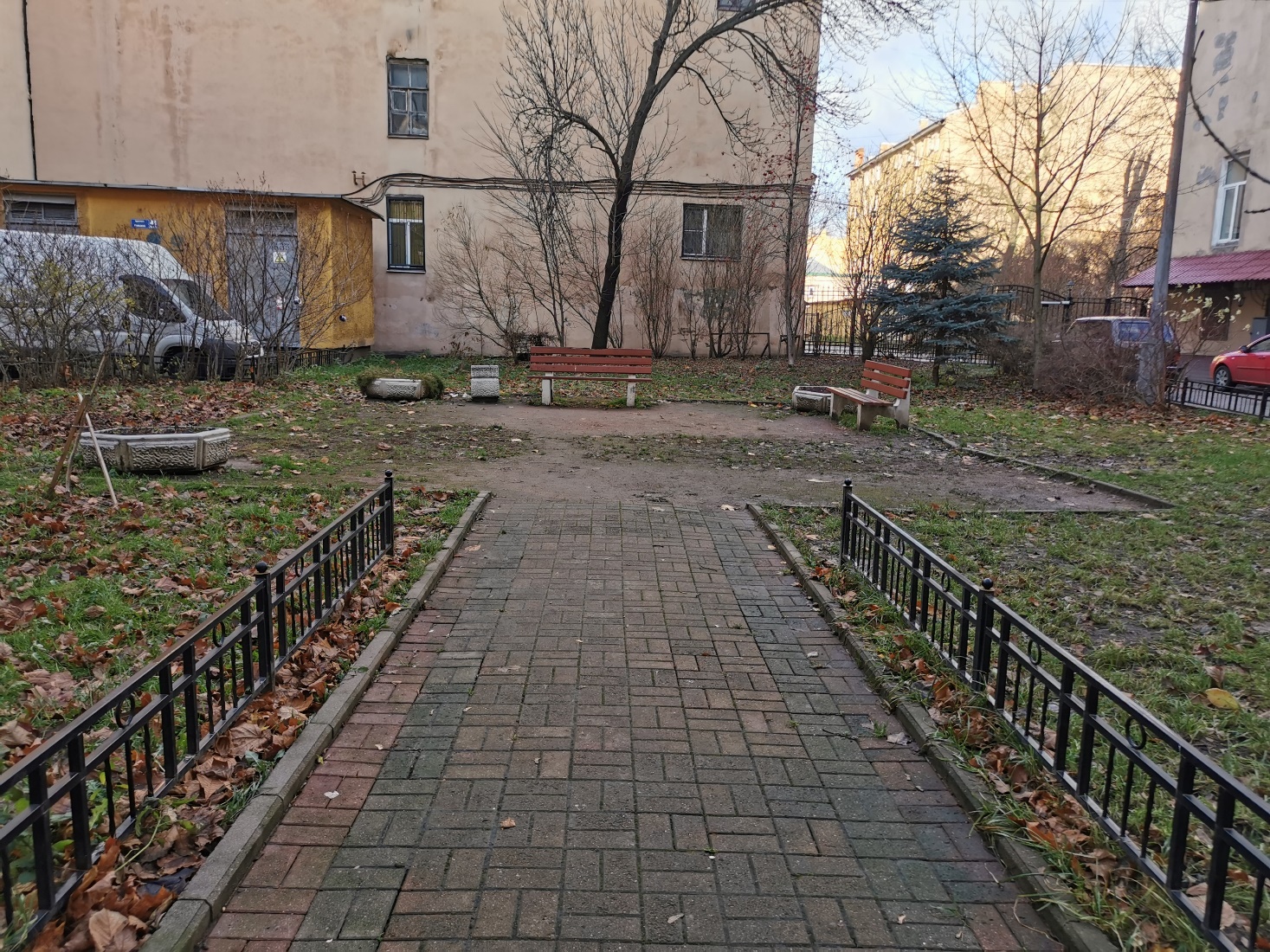 ДО
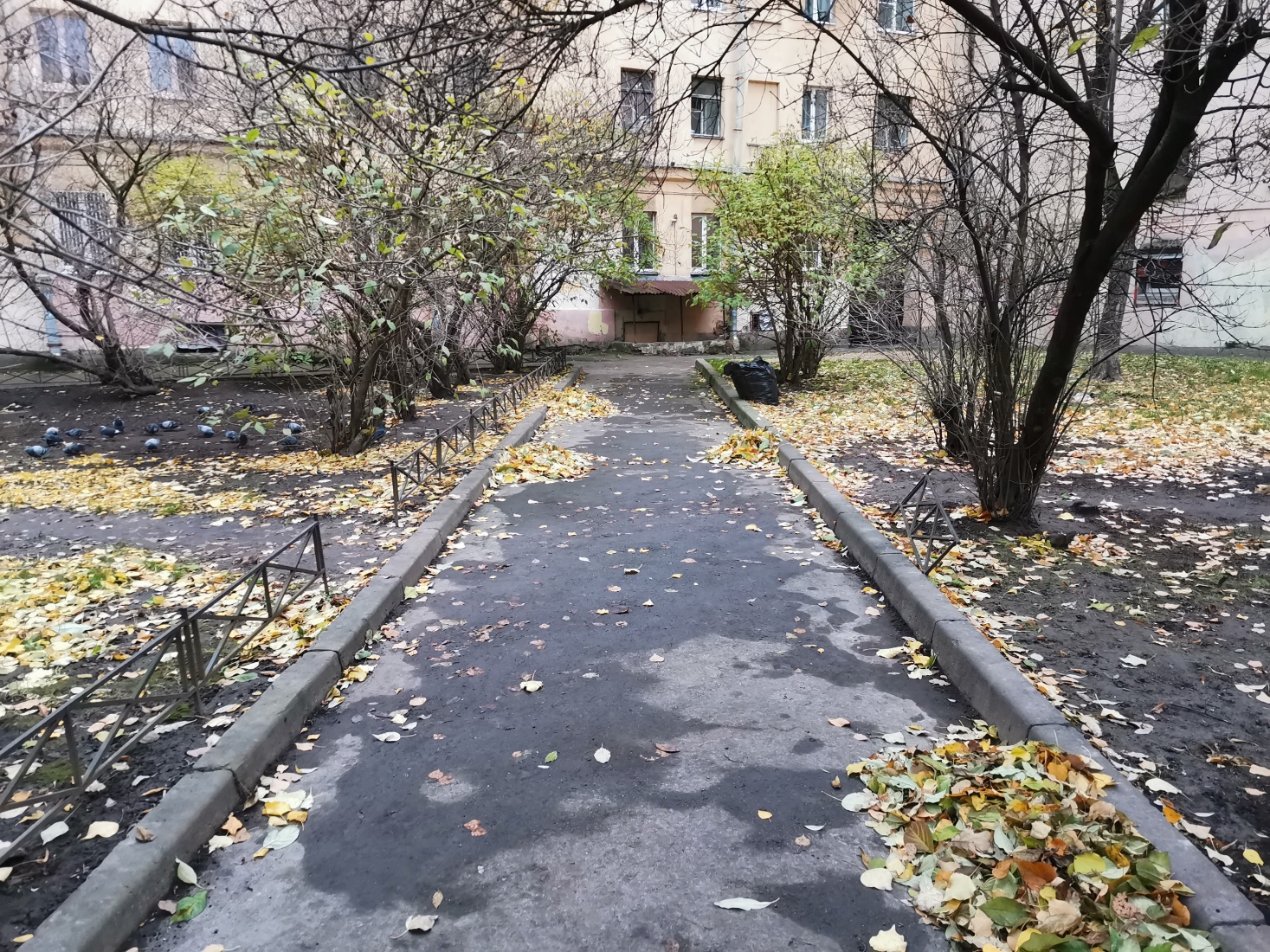 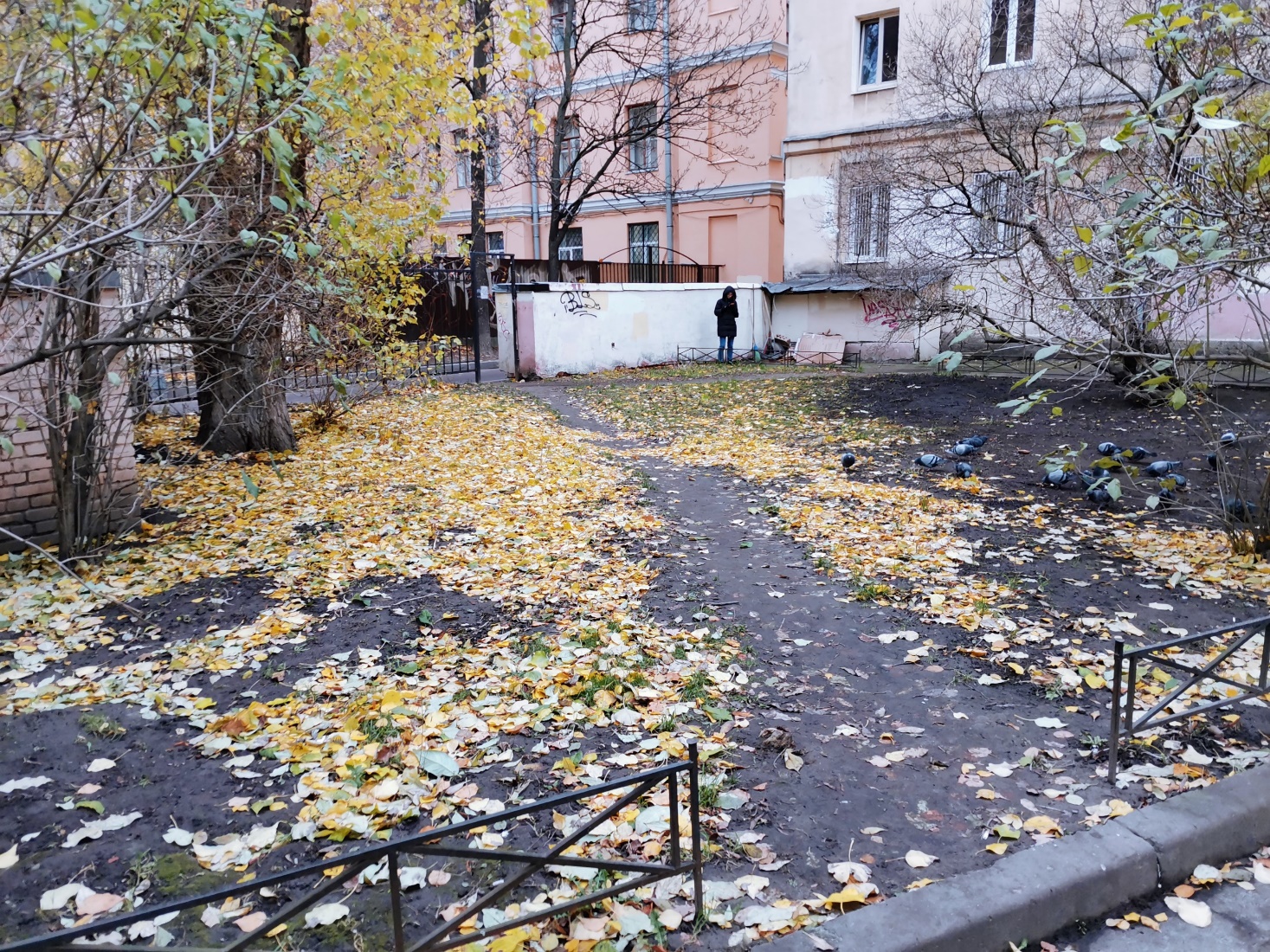 17
11-я линия В.О., д. 16 – 12-я линия В.О., д. 7
ПОСЛЕ
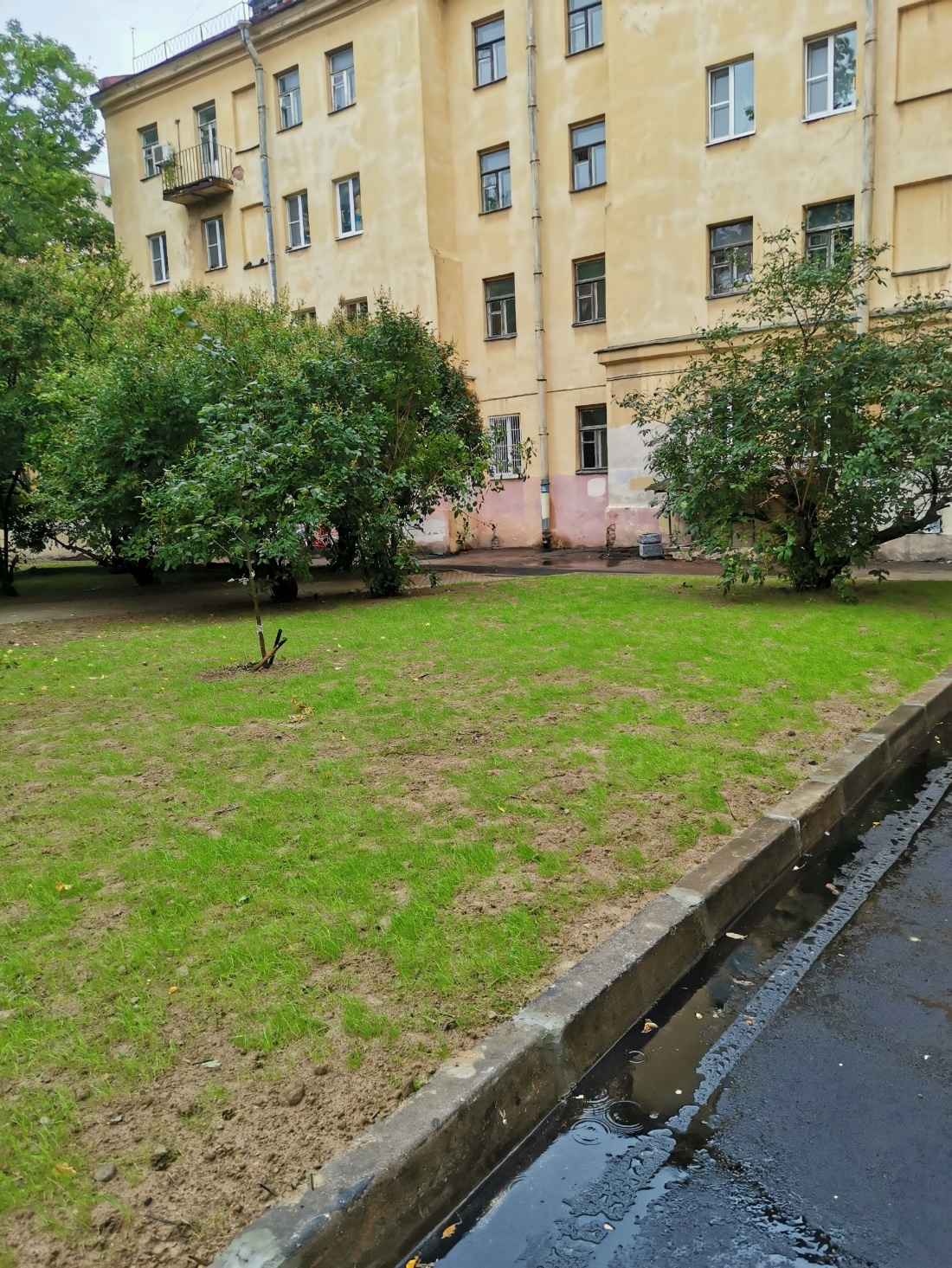 Устройство пешеходных дорожек из тротуарной плитки – 118,7 кв.м.
Устройство зоны отдыха – 29 кв.м.
Установка скамеек, урн – 4 шт.
Восстановление газонов – 1146,9 кв.м.
Посадка кустарников – 7 шт.
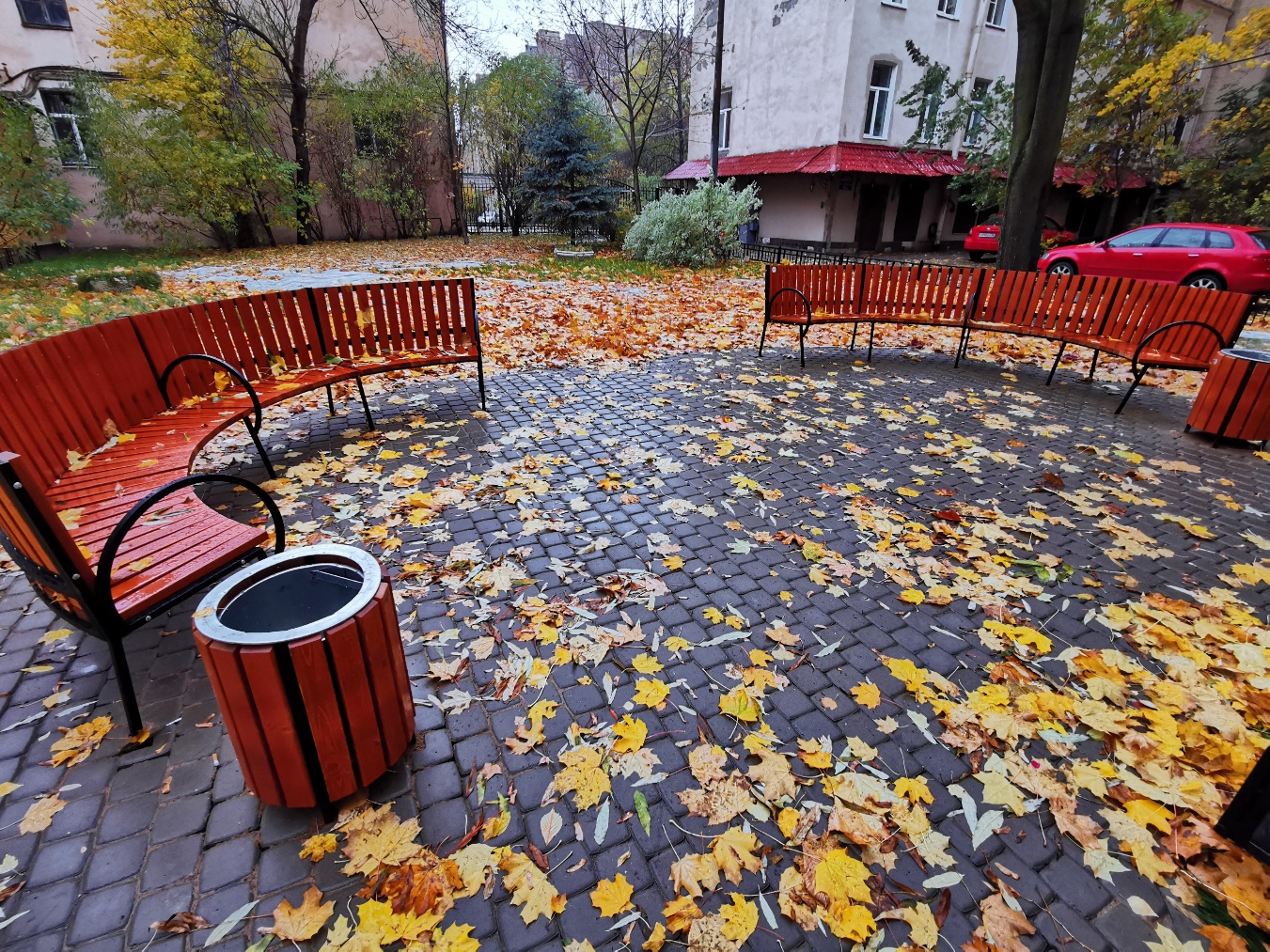 18
Уборка территории
91 ЗНОП МЗ
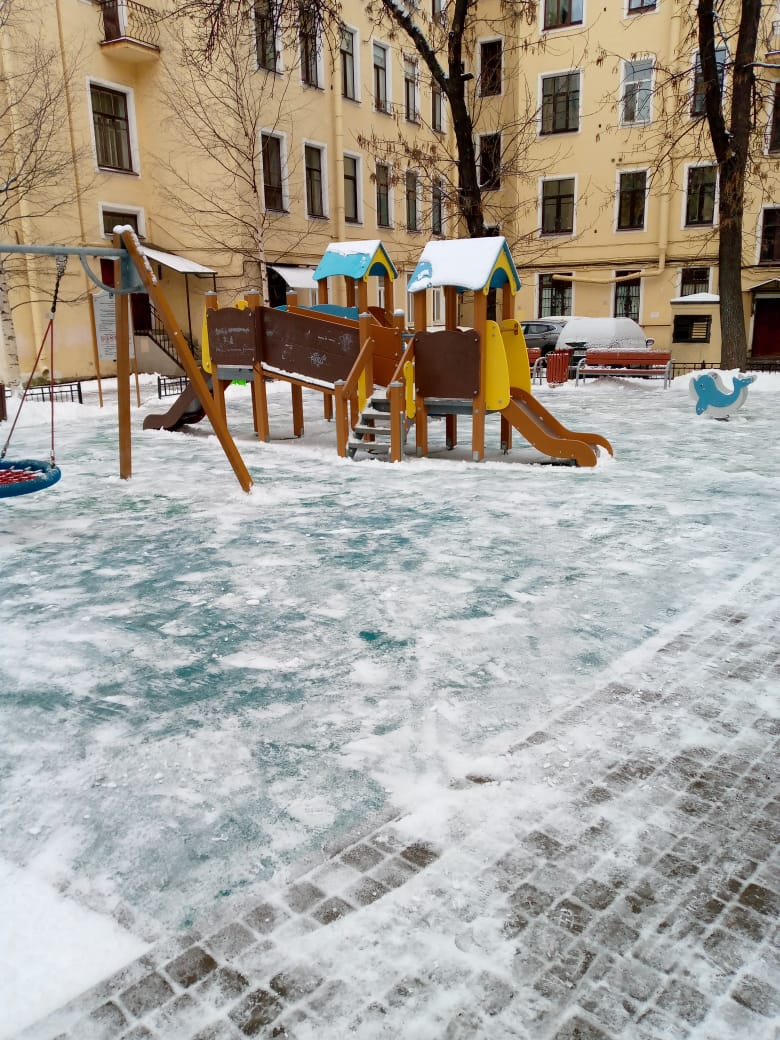 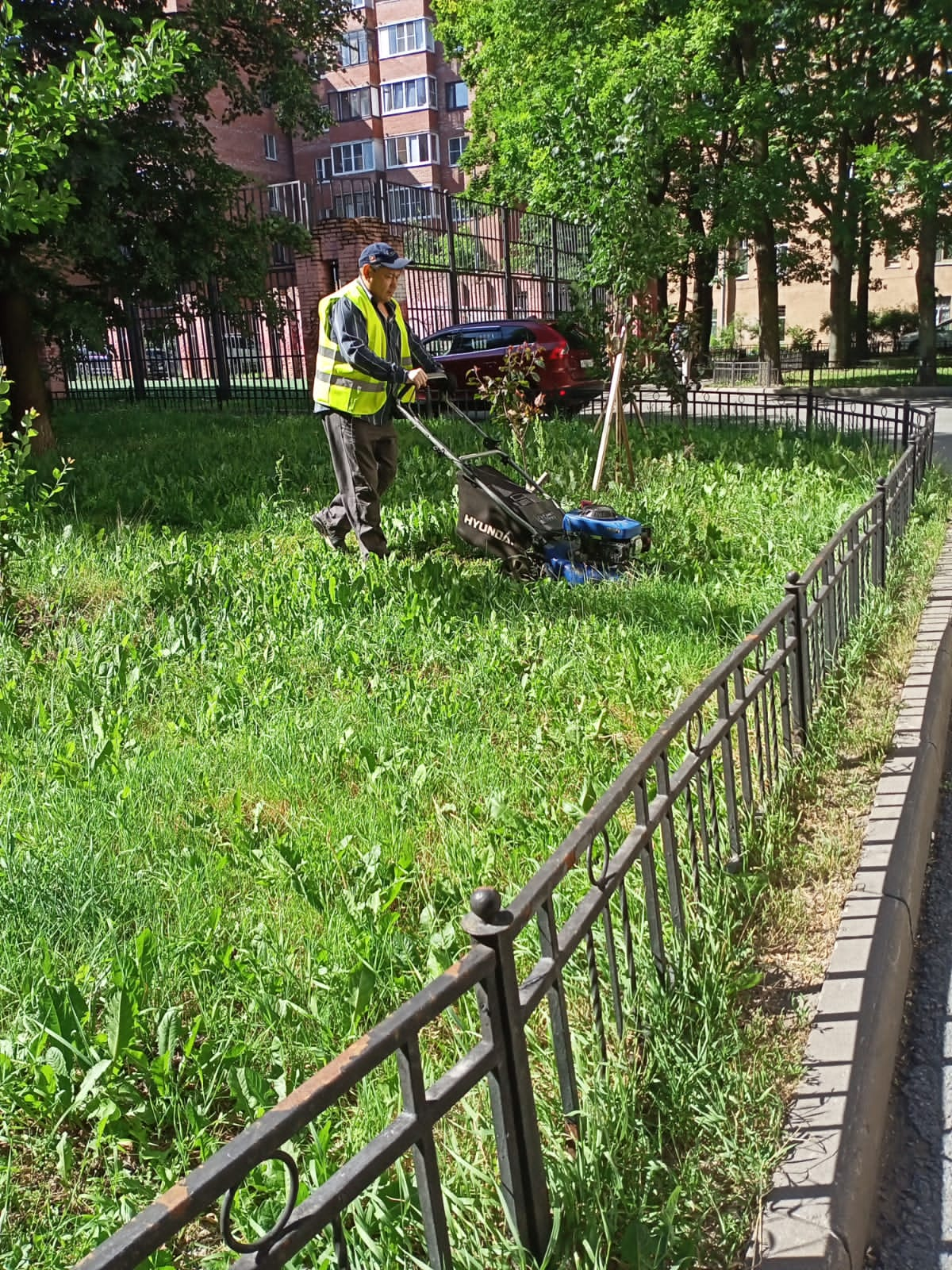 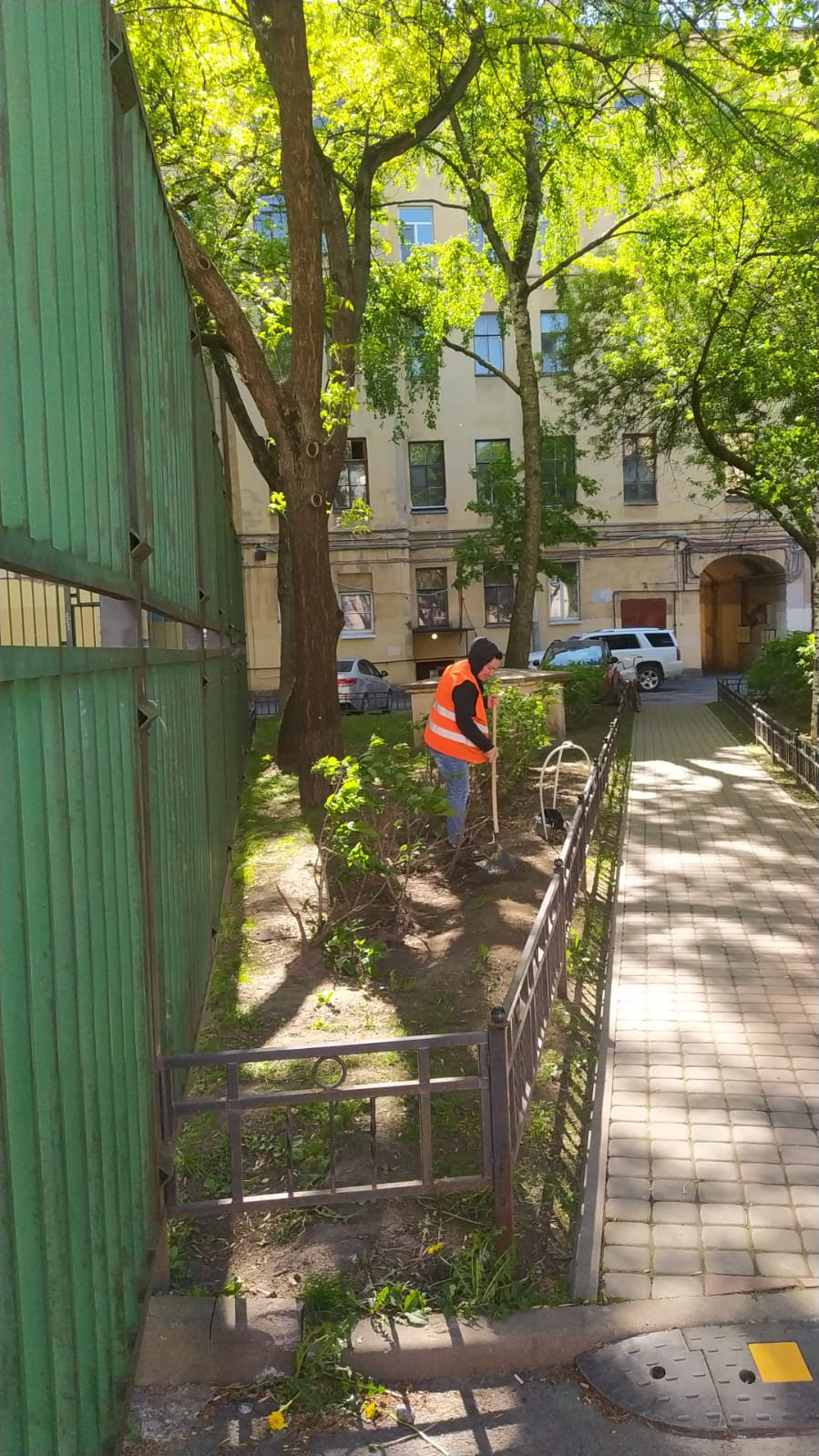 19
Установка уличной мебели
Установка детского оборудования
Диван 1 шт.
Карусель - 1 шт.
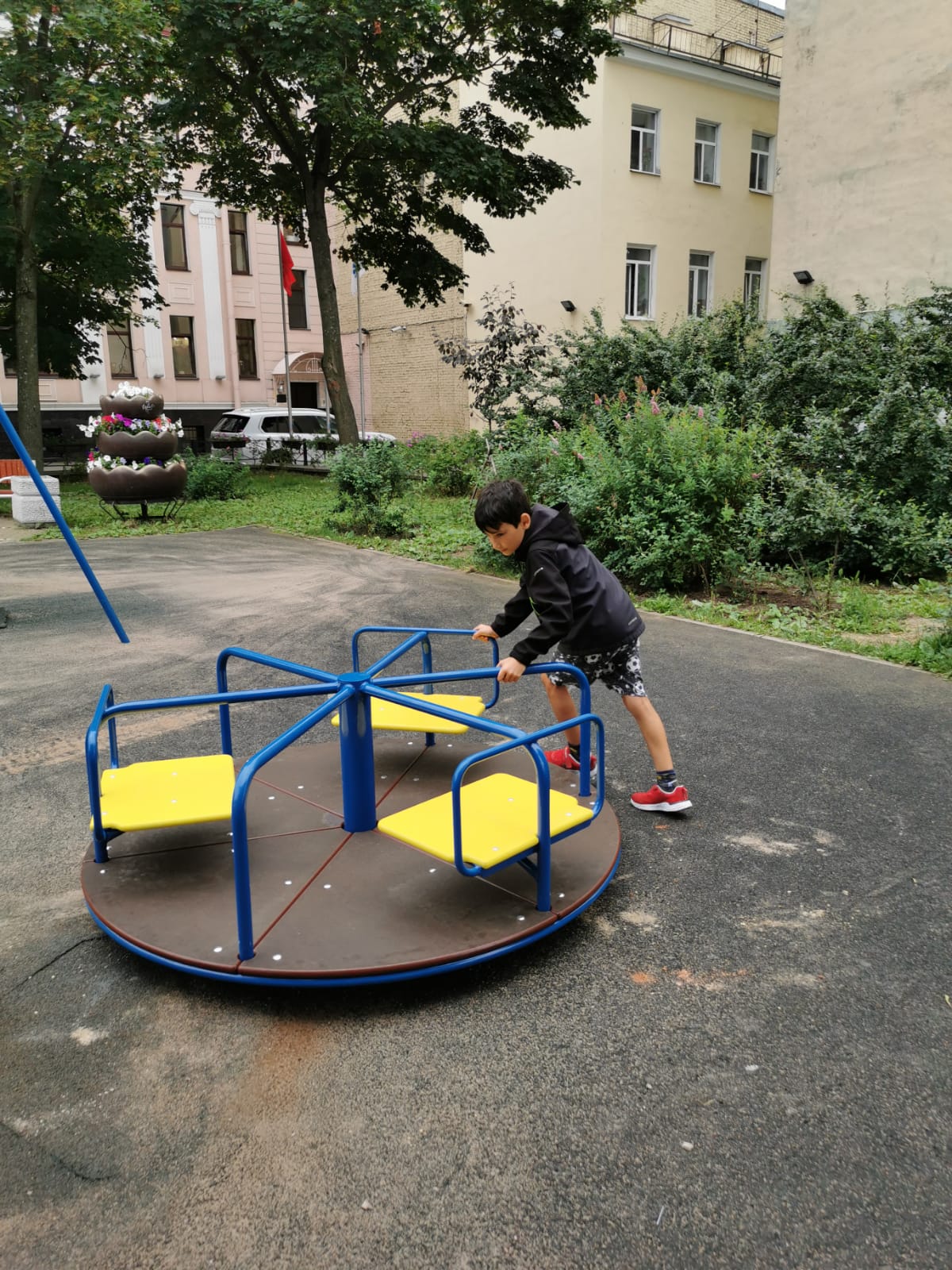 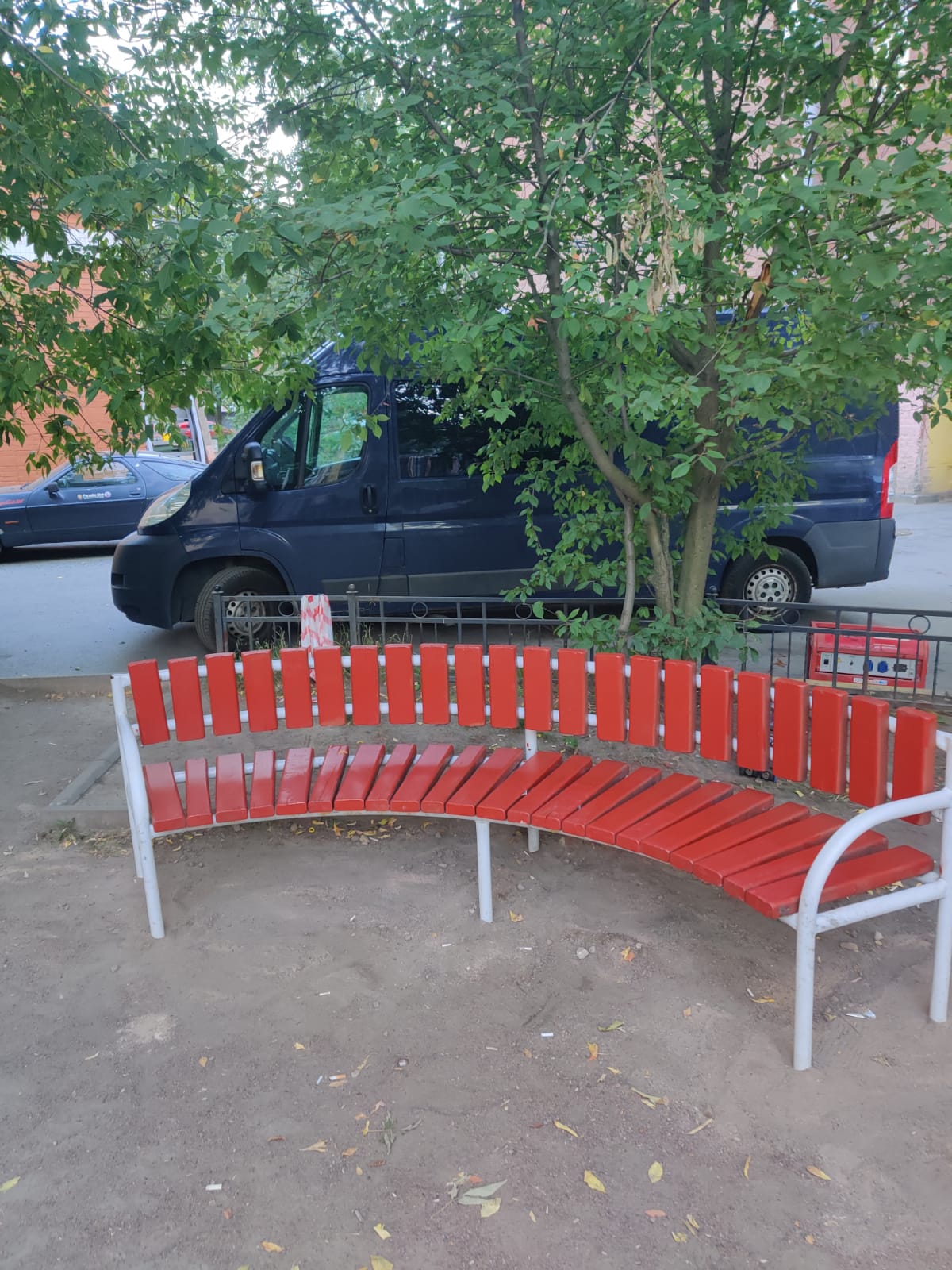 5-я линия д. 4 (Бугский пер.)
15-я линия д. 16
20
Посадка цветов в вазоны и клумбы
высажено 12 800 единиц цветочной рассады
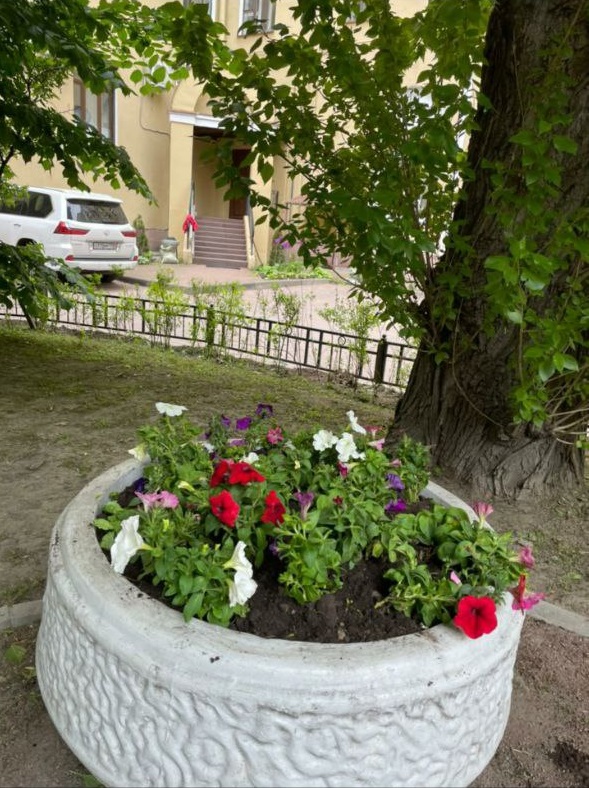 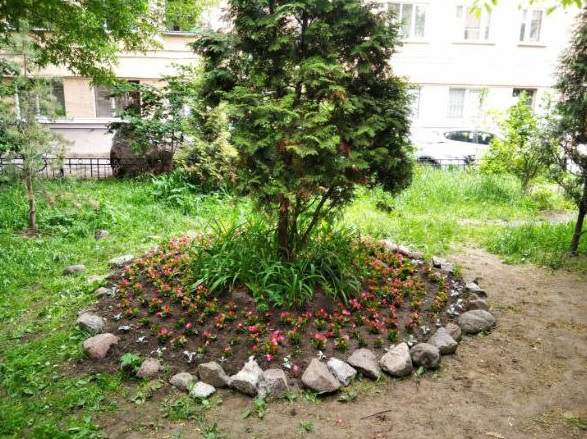 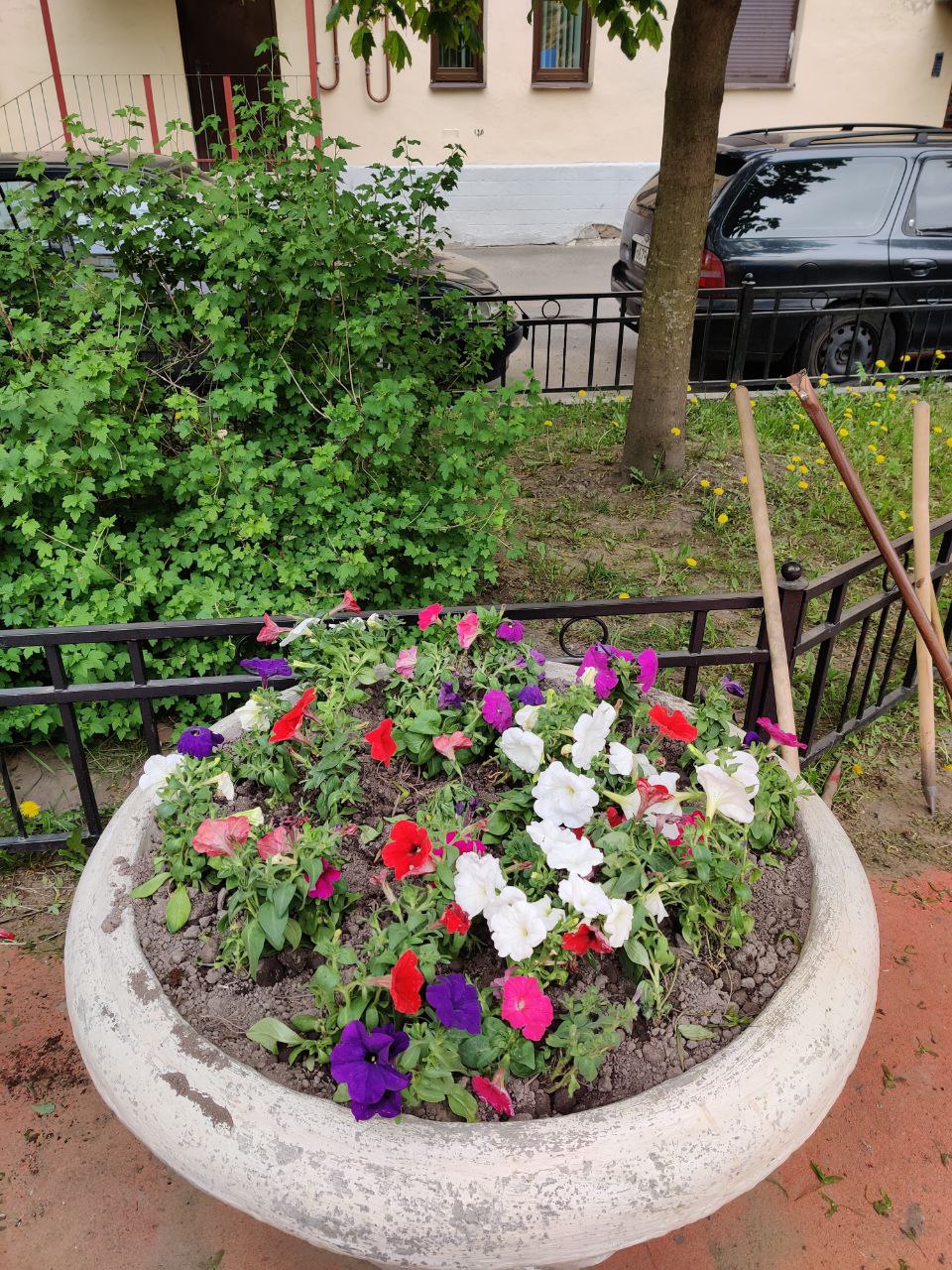 21
Посадка деревьев и кустарников
посадка кустарников – 1260 шт.;
посадка деревьев – 26 шт
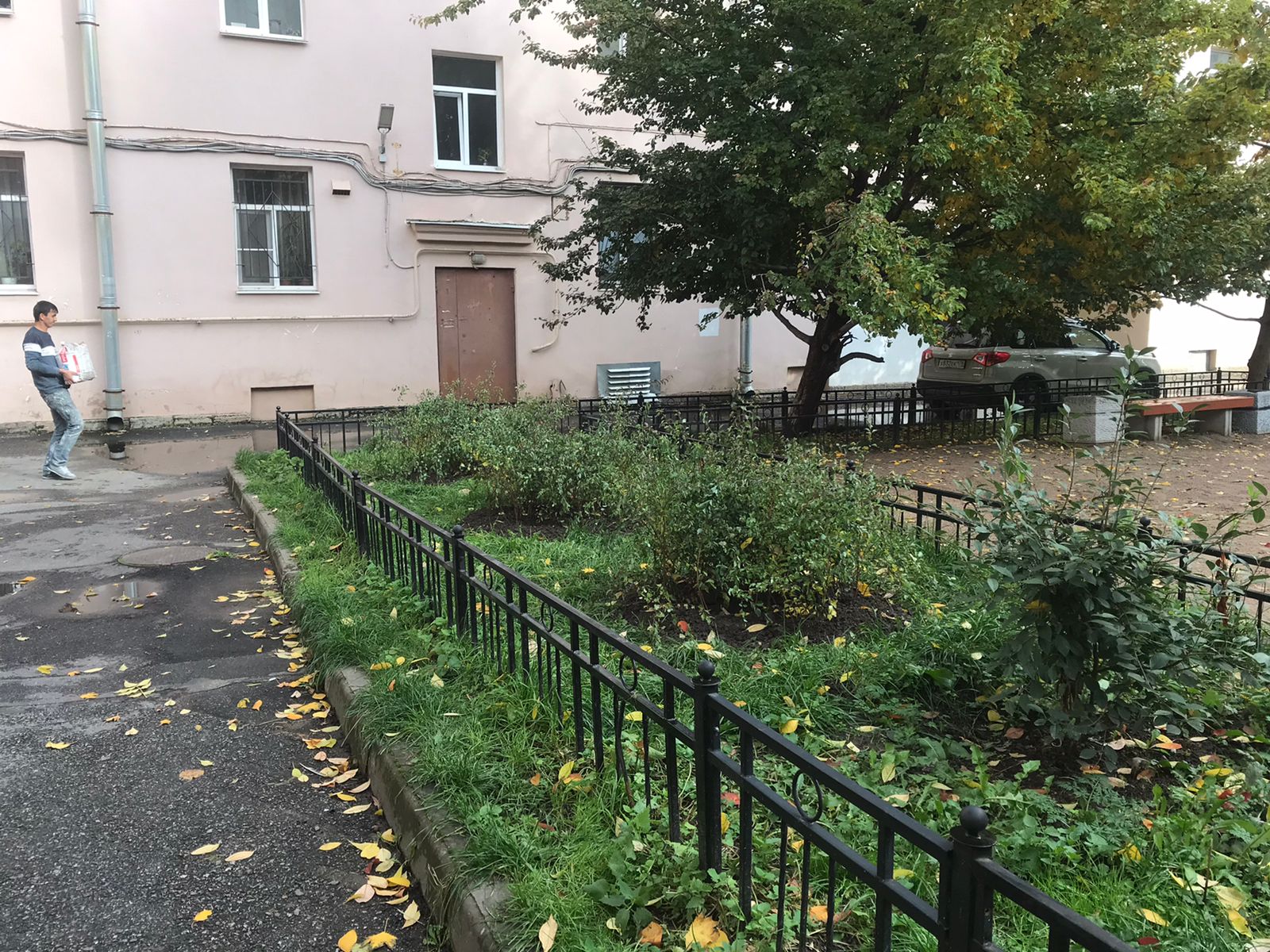 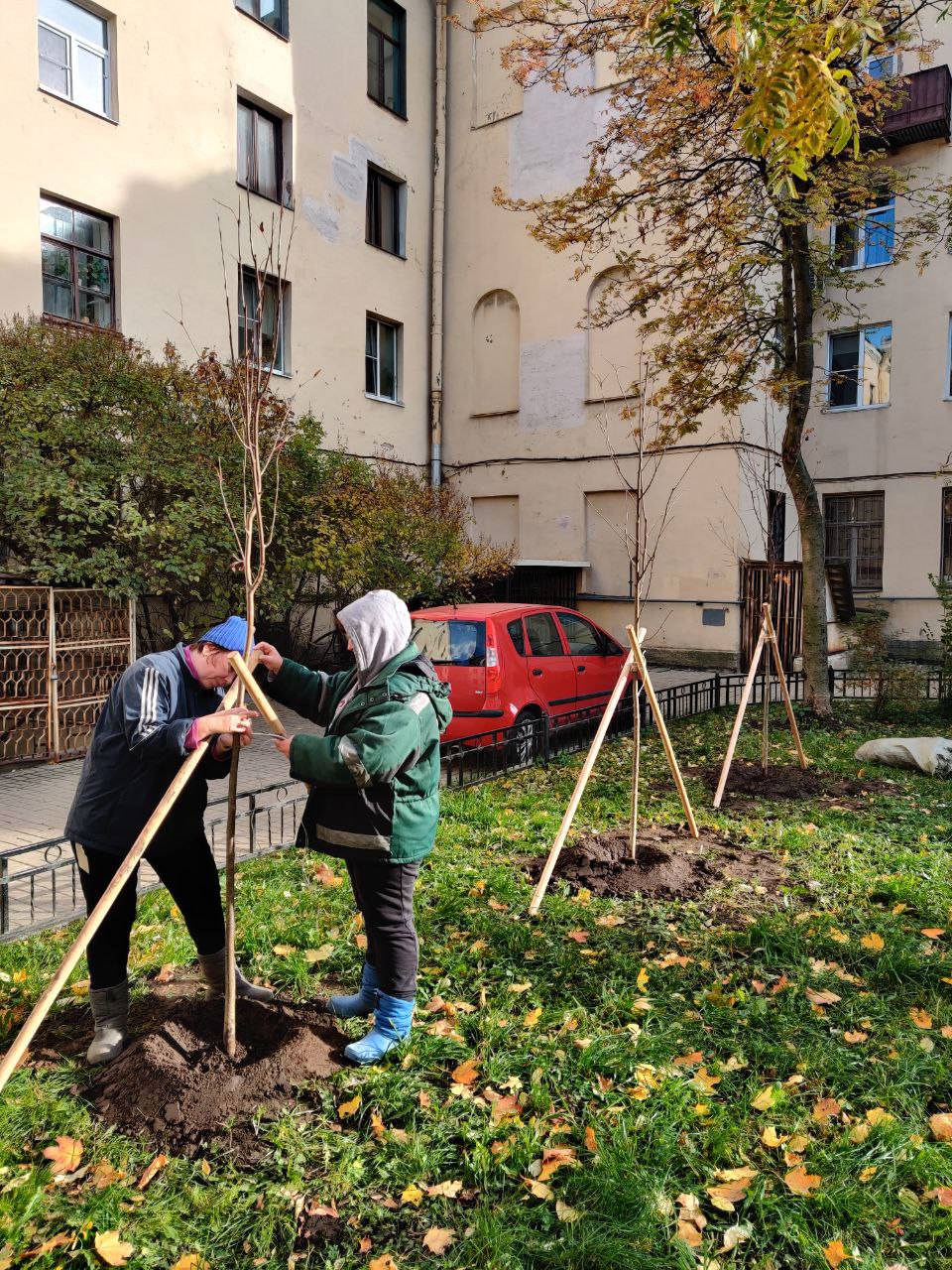 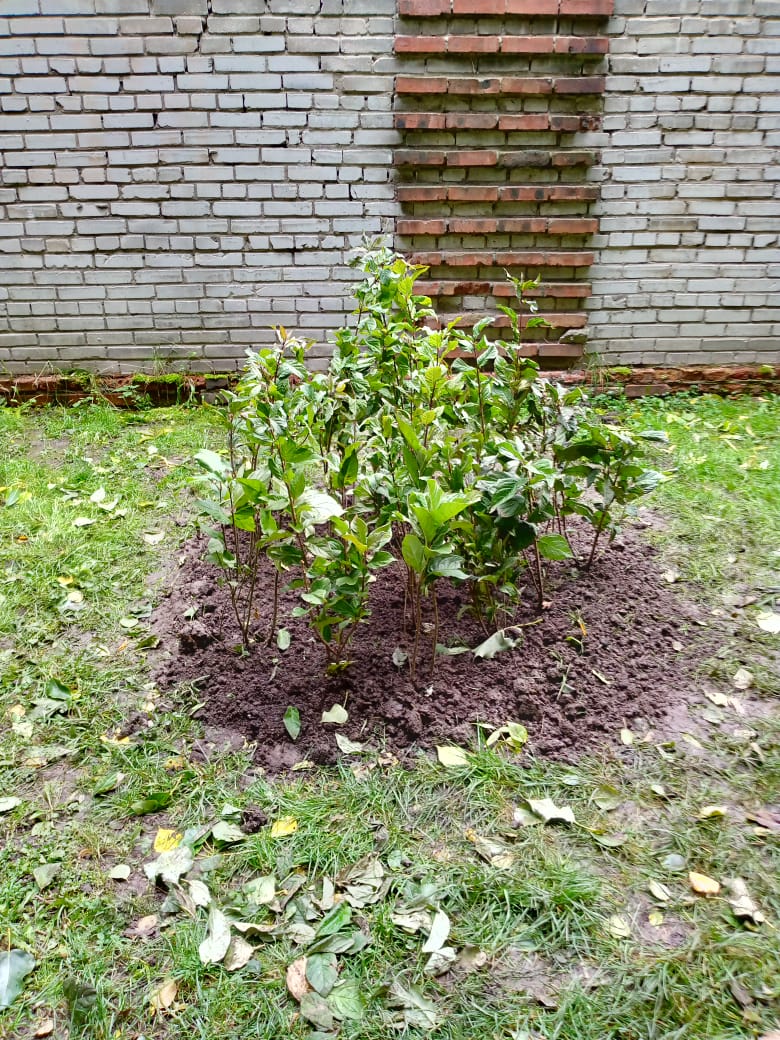 22
Организация санитарных рубок, а также удаление аварийных, больных деревьев и кустарников
удалённых аварийных больных деревьев и кустарников – 43 шт
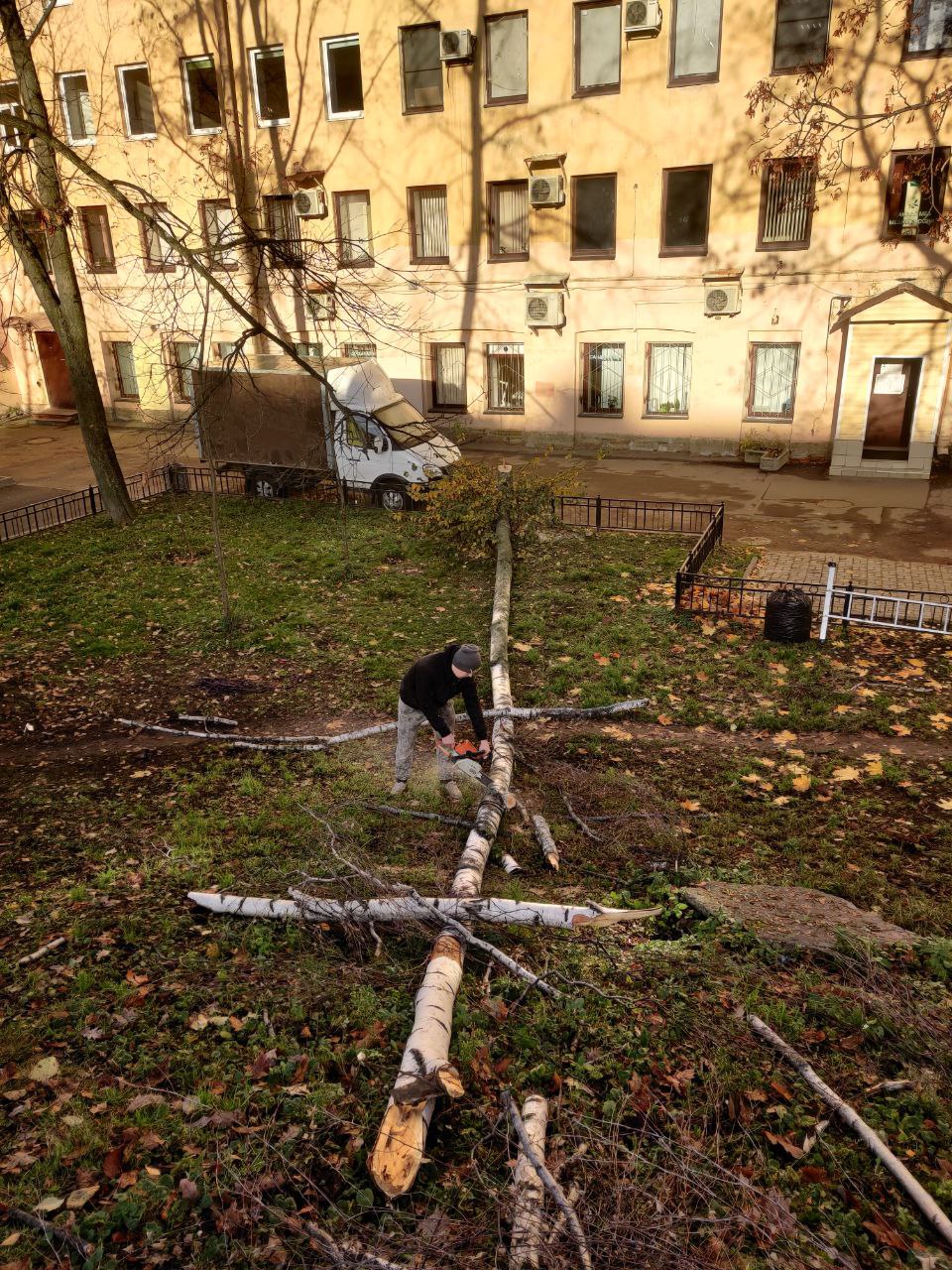 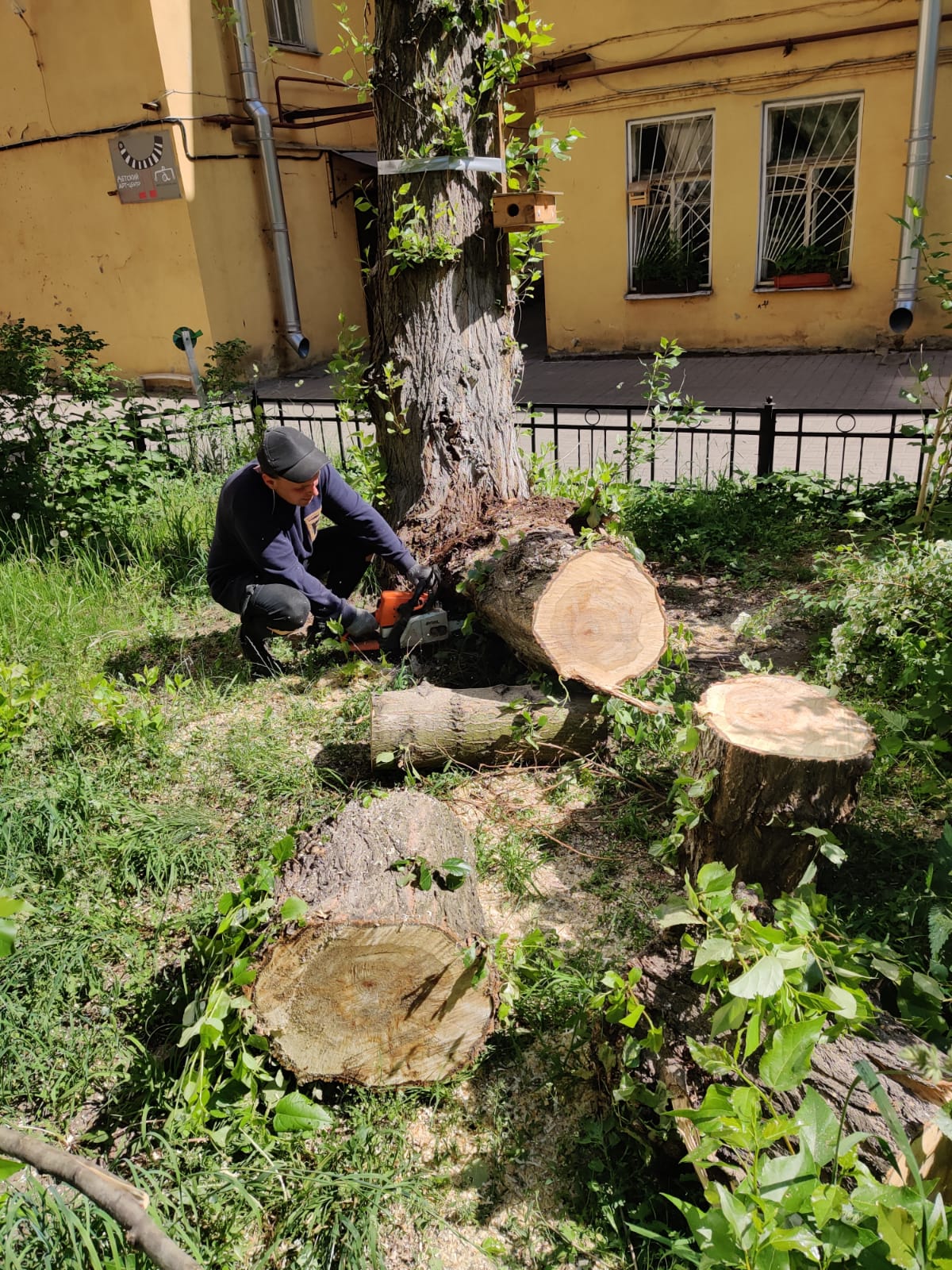 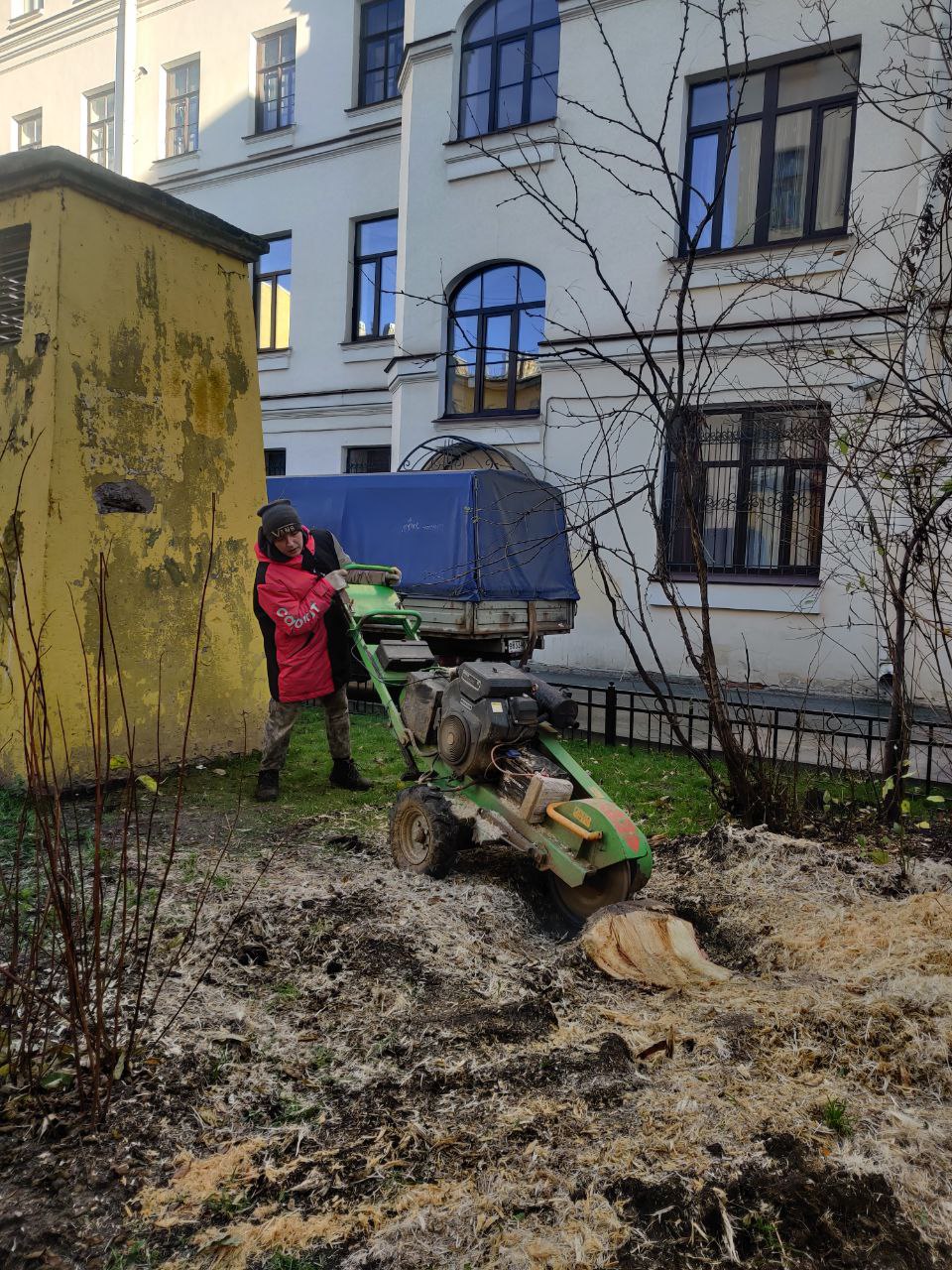 23
Ремонт (восстановление) газонов
1360 кв. м – территория МО
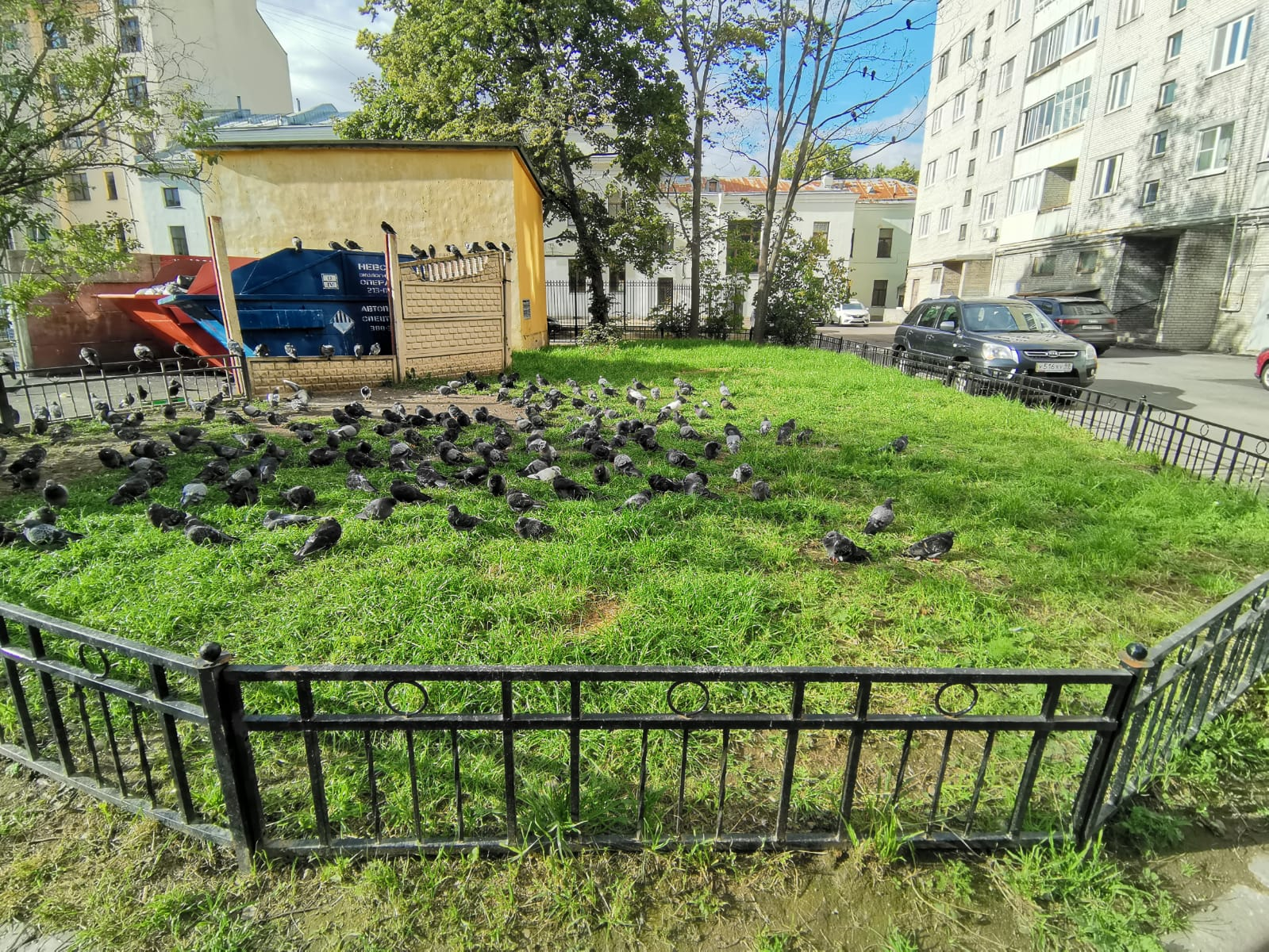 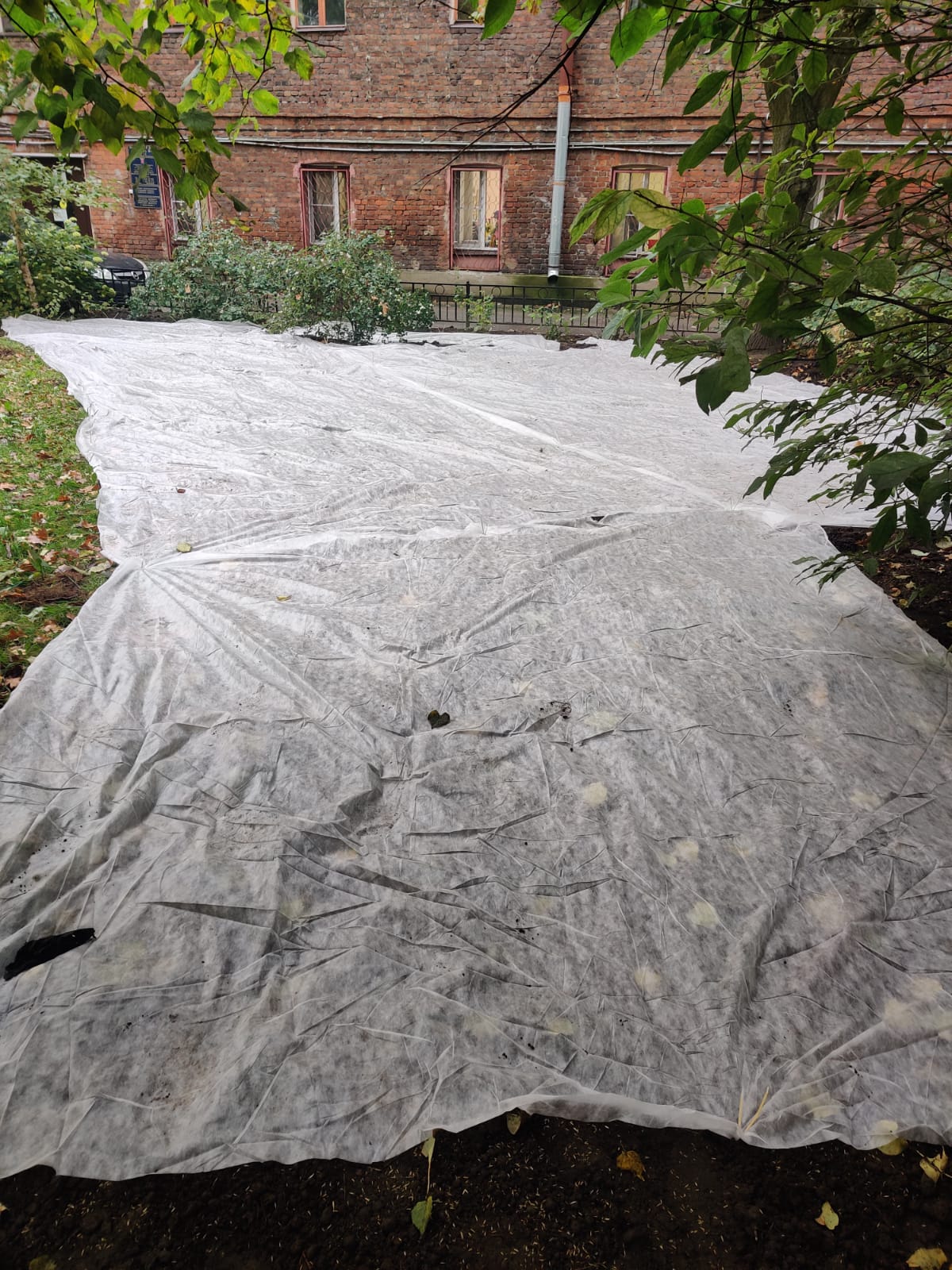 24
Покраска ограждений газонов
покраска ограждений газонов – 1000 пог. м
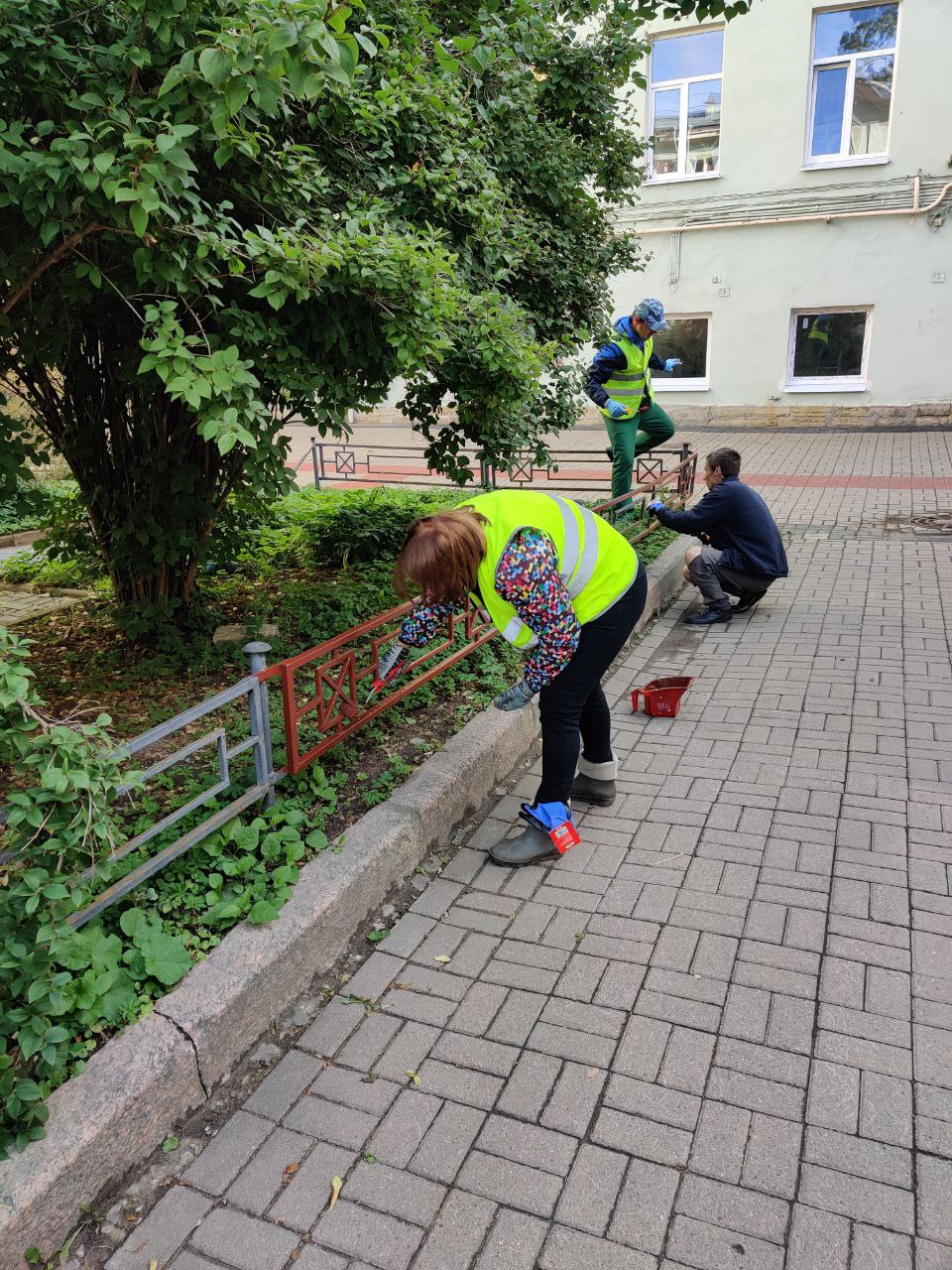 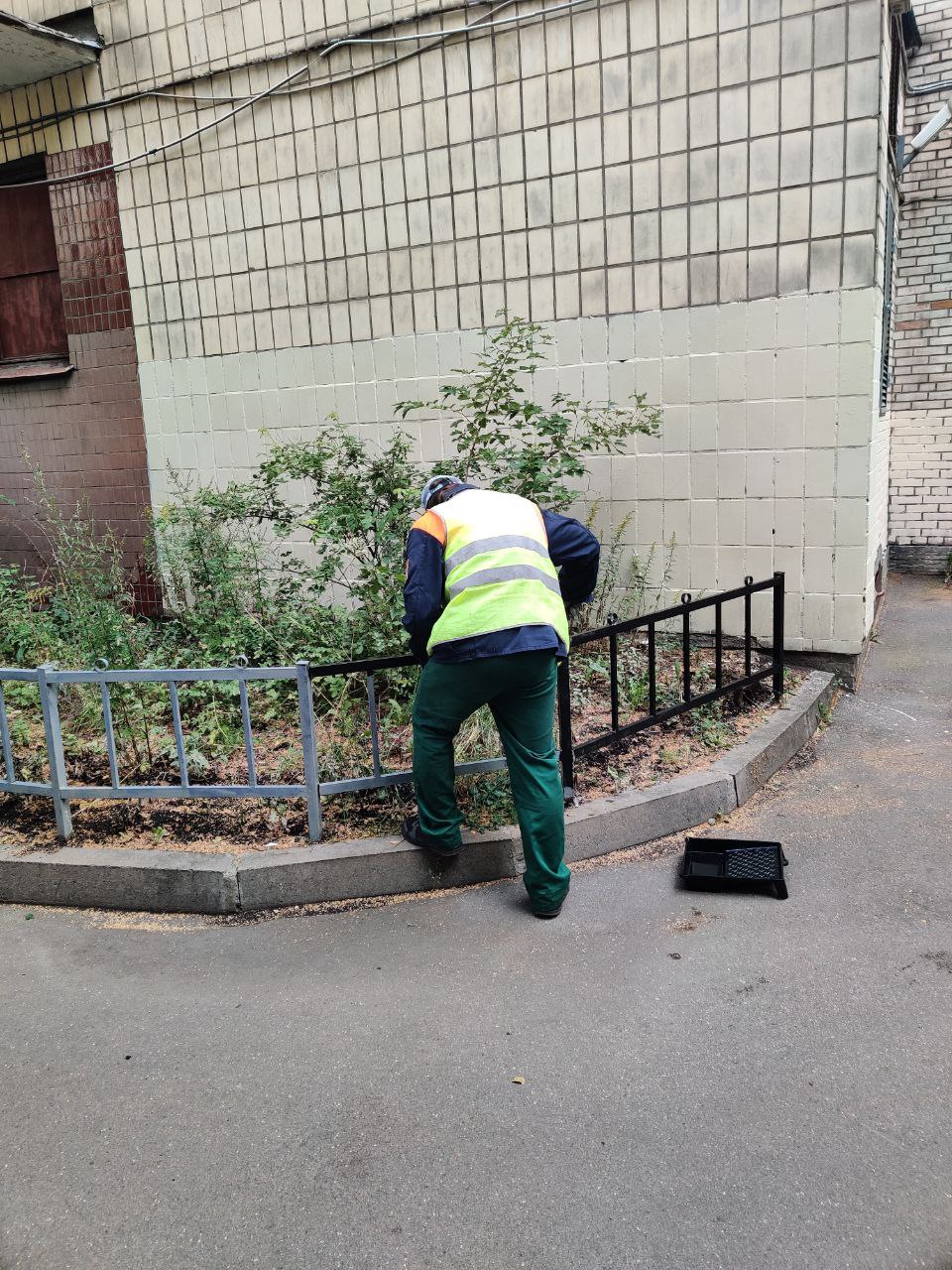 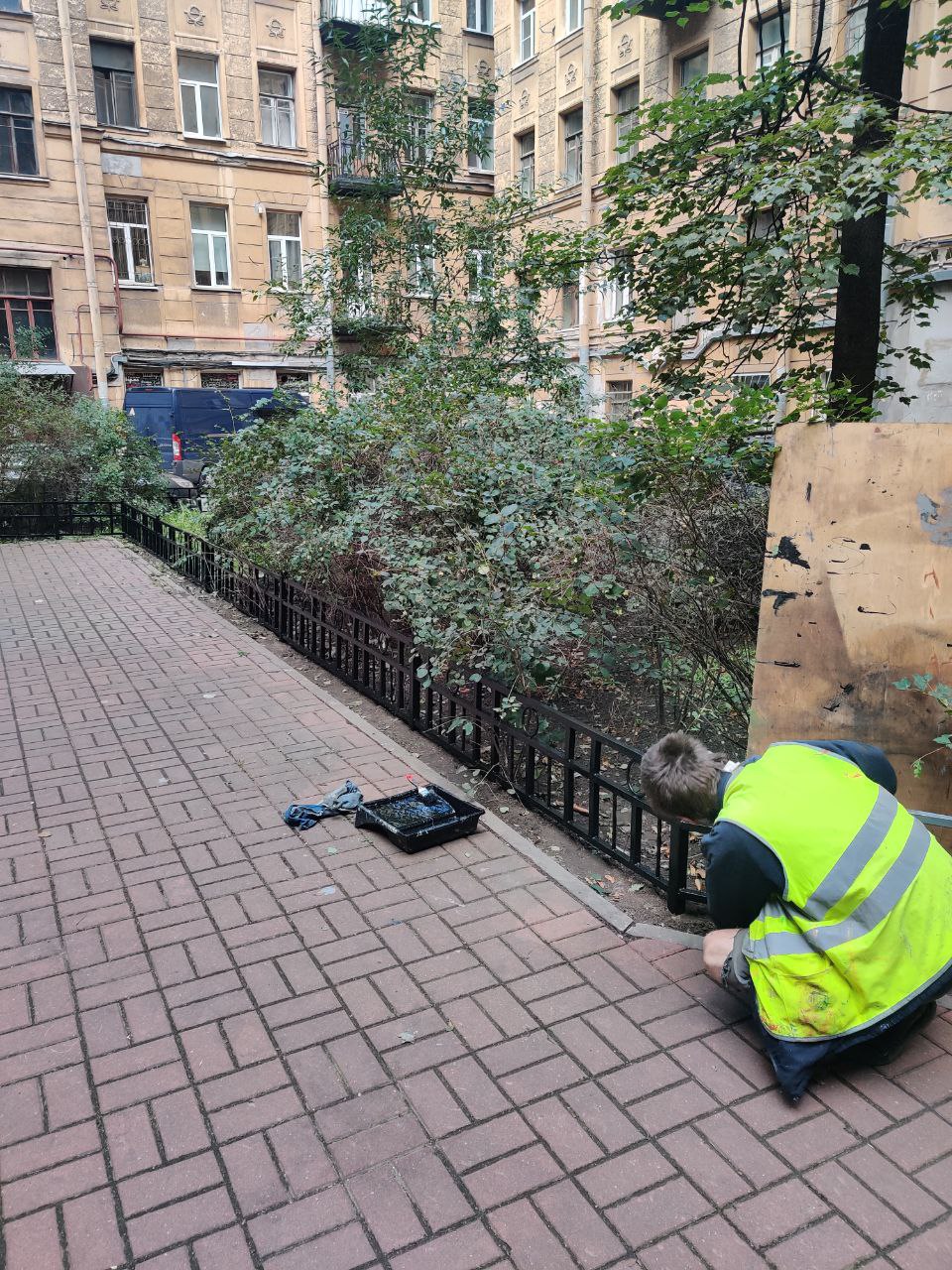 25
Ремонт асфальтобетонного покрытия – 1497,4 кв. м

Ремонт плиточного мощения –  320 кв. м
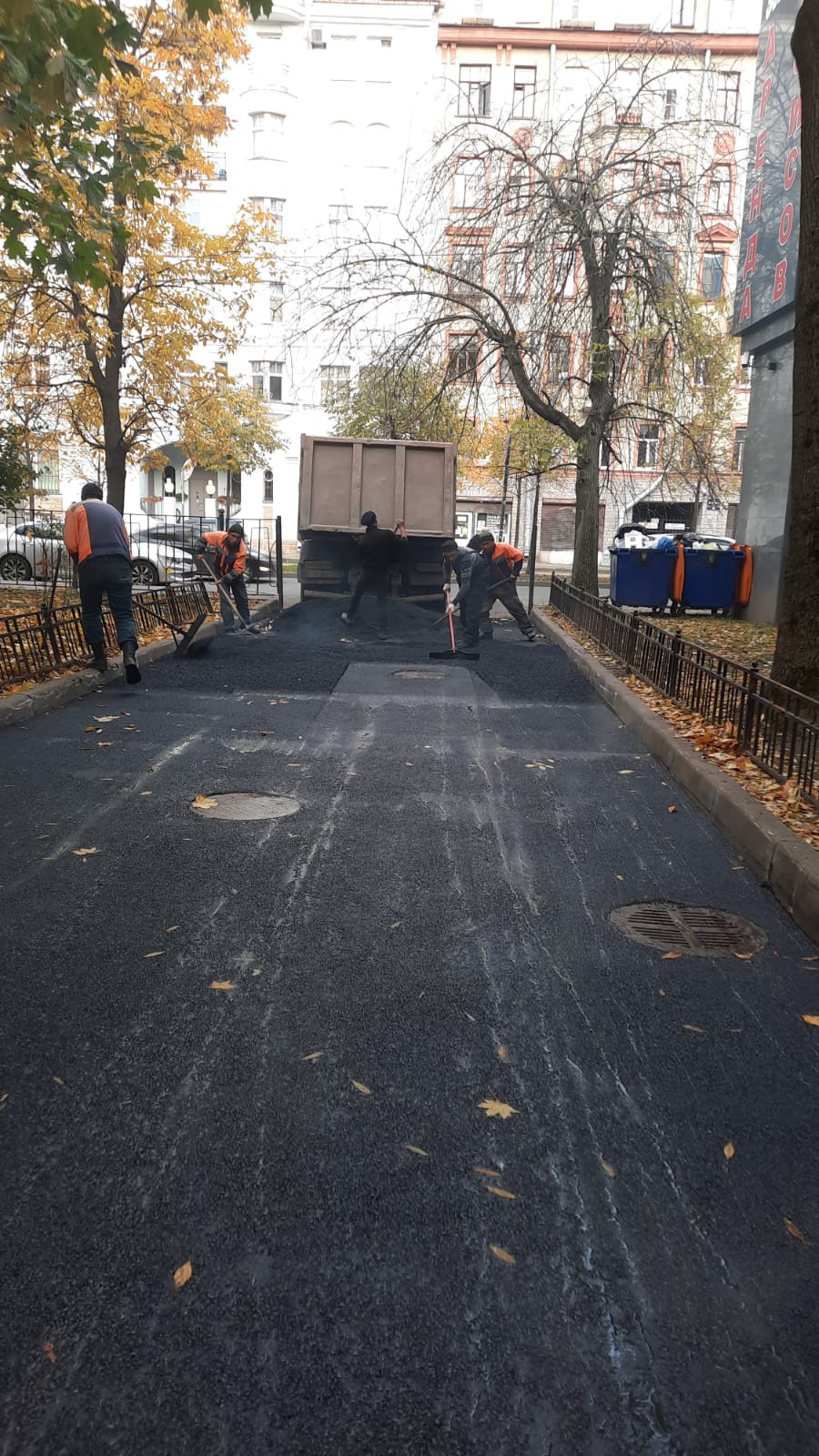 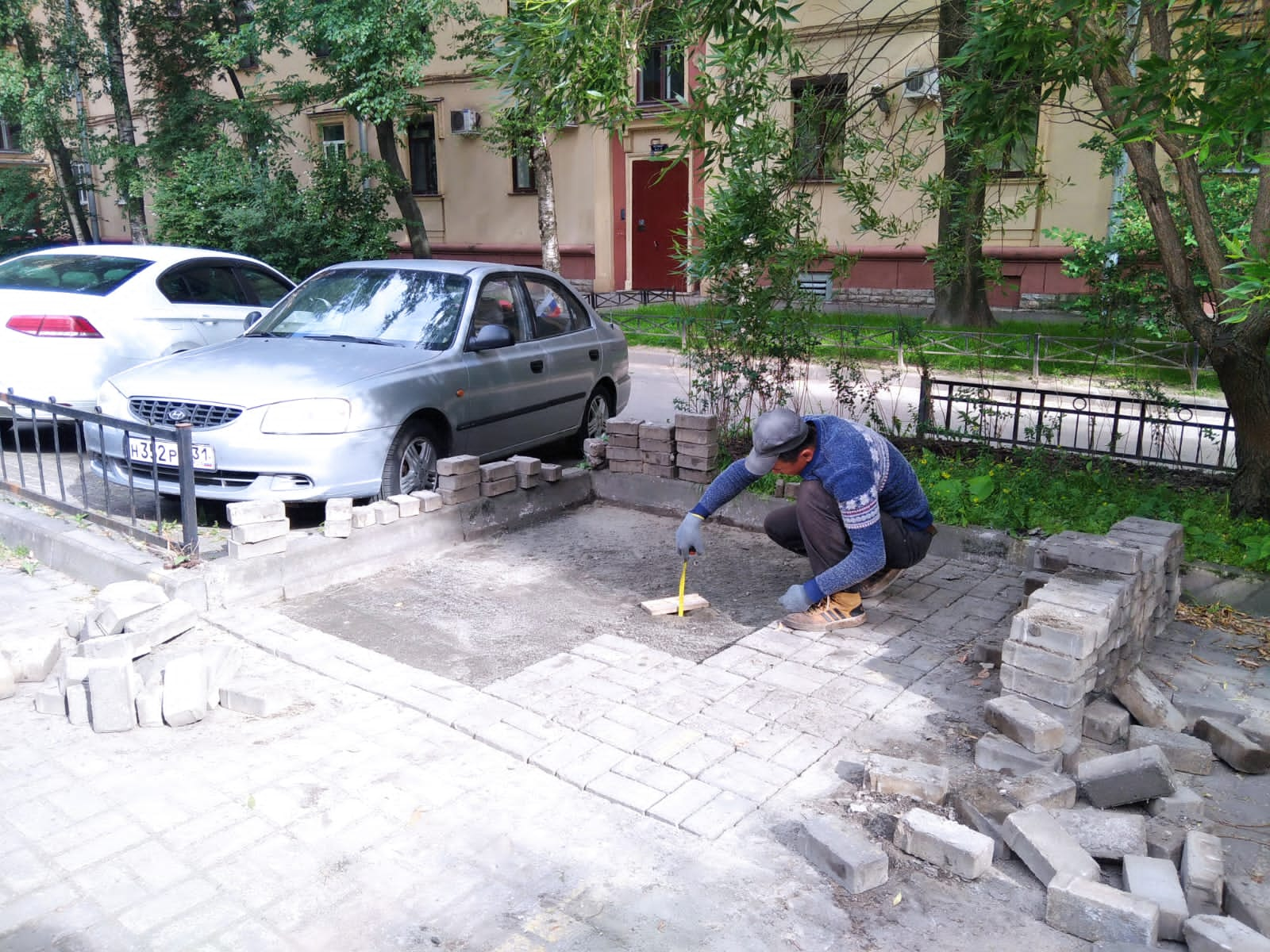 26
Завоз песка в песочницы
104 м куб.
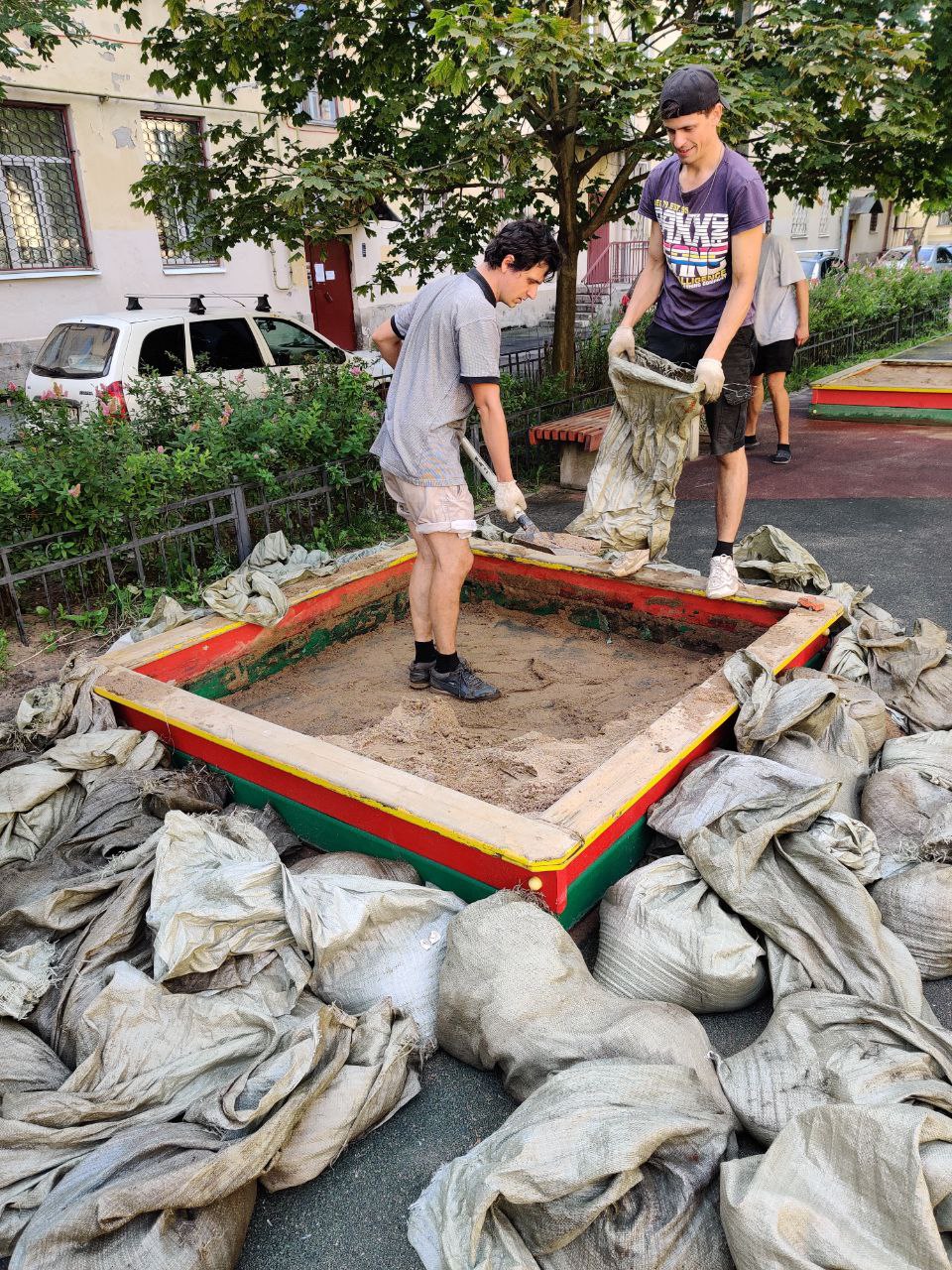 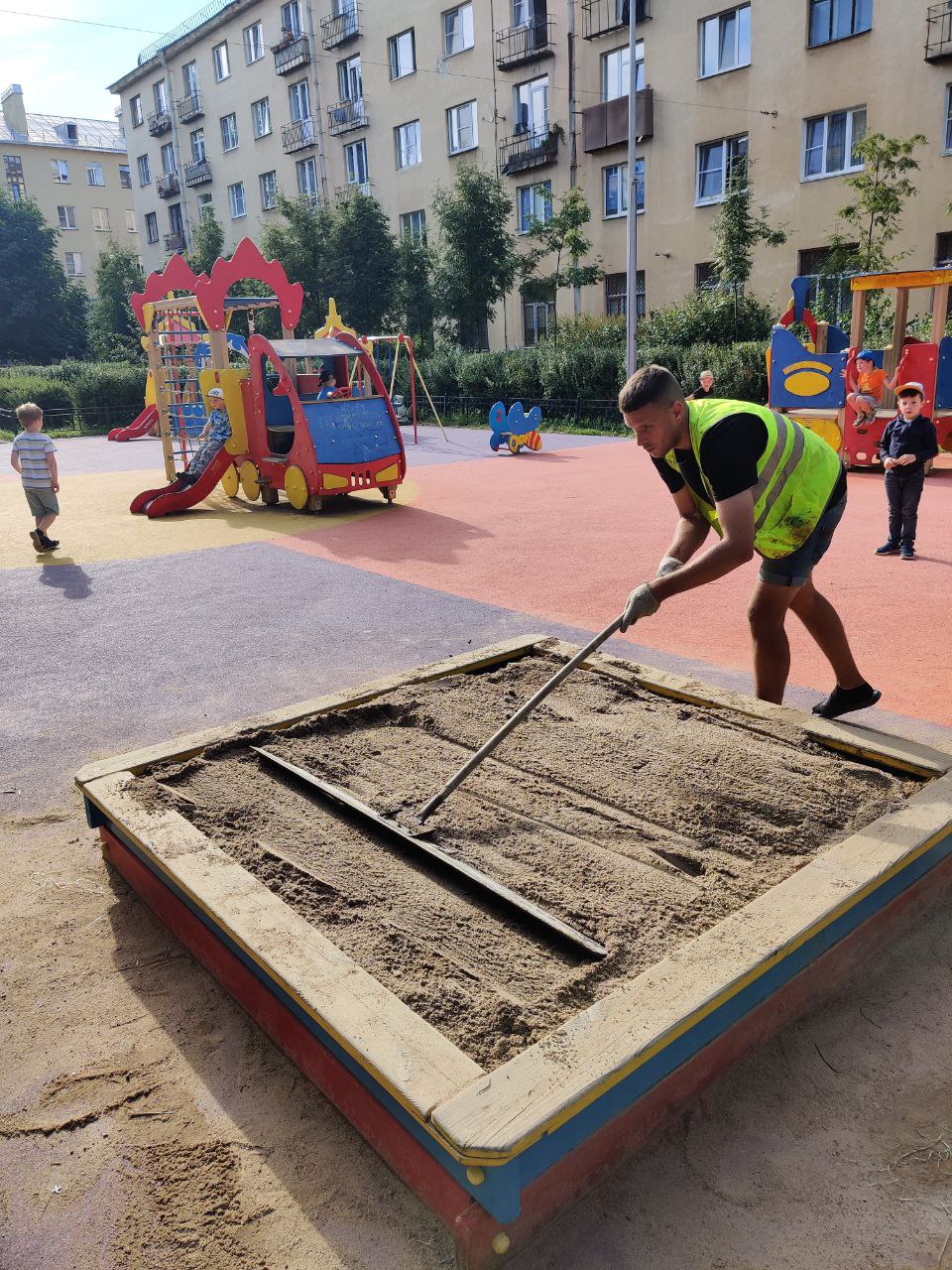 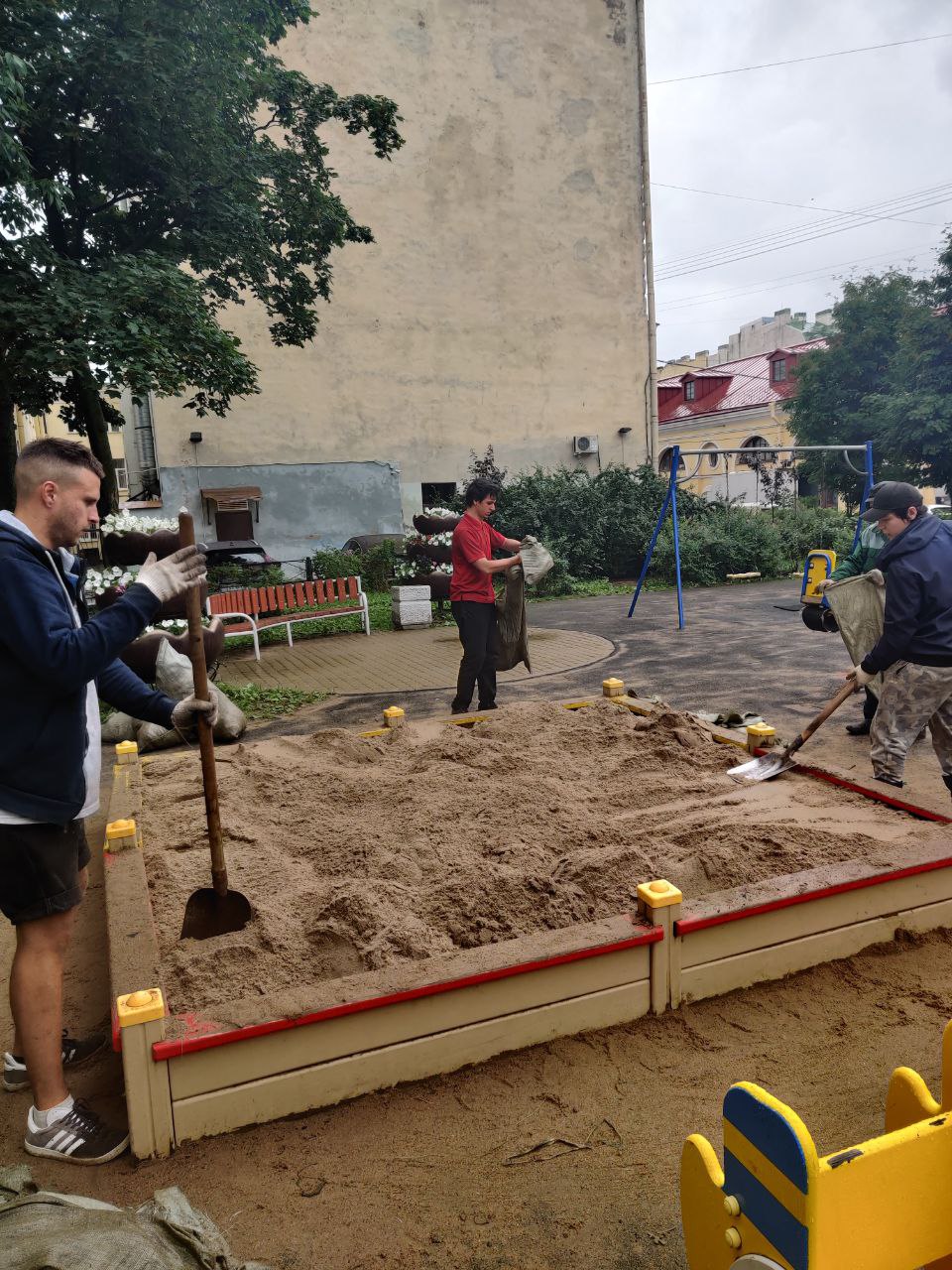 27
Новогоднее оформление
МО МО №7
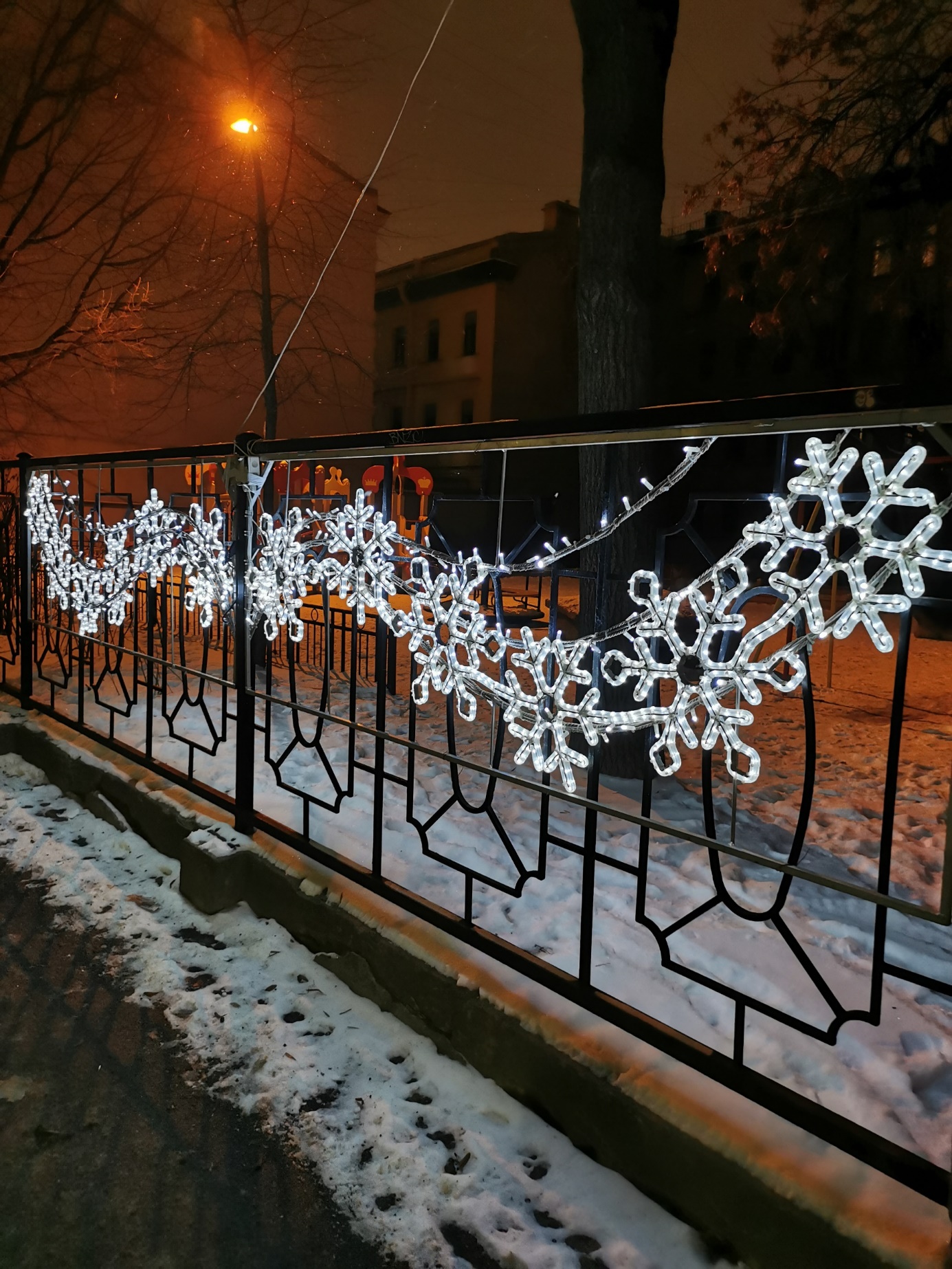 Установка новогодней ели – 4 шт; 
Установка новогодних перетяжек – 3 шт; 
Установка светодиодной композиции «Карета с лошадьми» - 1 шт.
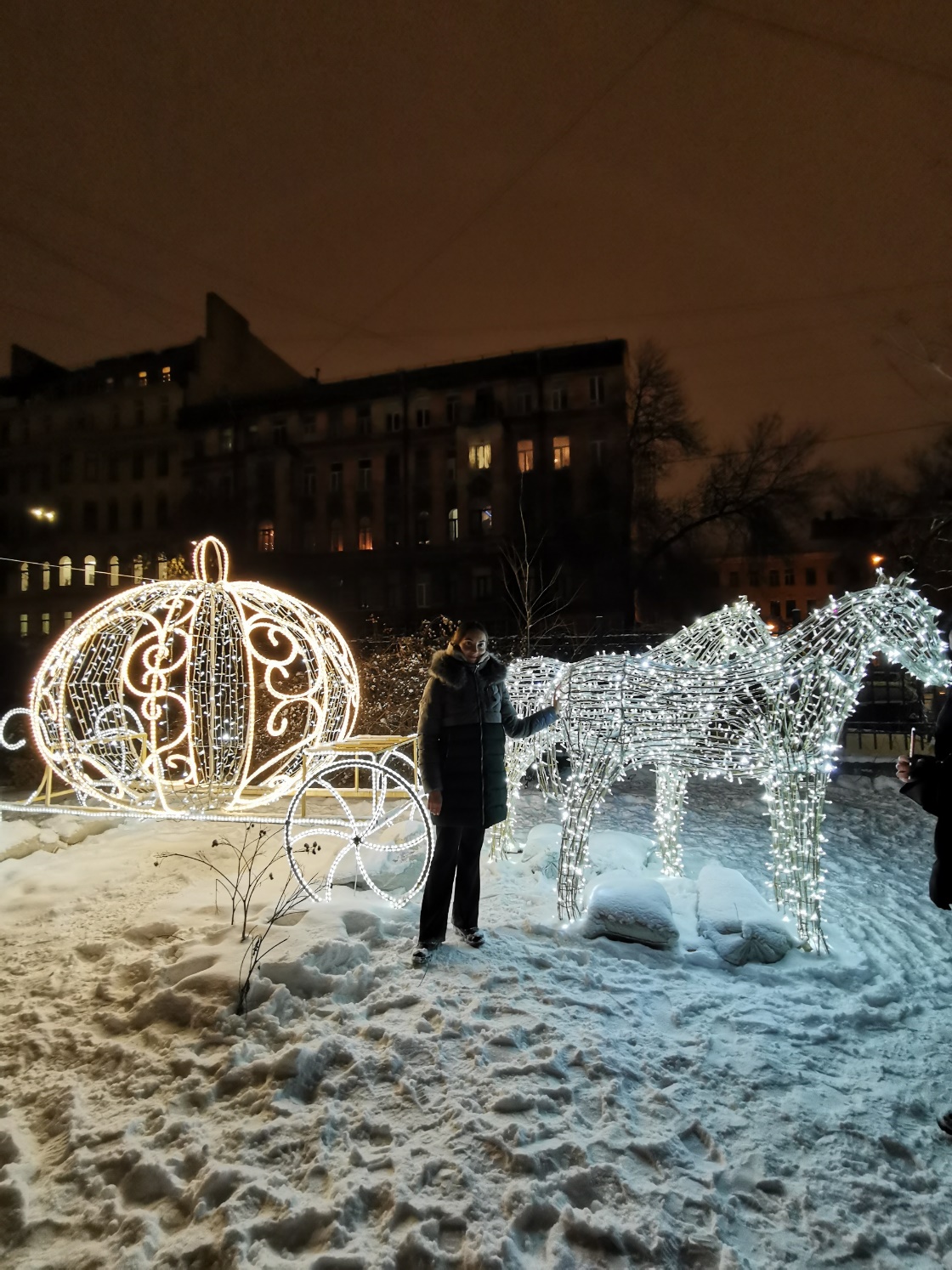 28
Сравнение выполнения работ по благоустройству за период с 2011 по 2022 годы
29
Сравнение выполнения работ по благоустройству за период с 2011 по 2022 годы
30
Сравнение выполнения работ по благоустройству за период с 2011 по 2022 годы
31
Планы на 2023 год
работы по благоустройству
32
7-я линия В.О., д.6
комплексное благоустройство
Устройство пошаговой дорожки из крупноформатных плит – 8,3 кв м
Устройство и восстановление газона - 80 кв м
Посадка кустарников – 51 шт.
Устройство цветника – 4,6 кв м
Покраска ограждений газонов – 25 п.м.
Установка вазонов – 2 шт.
Замена бортового камня БР 100.30.15 – 37 п.м.
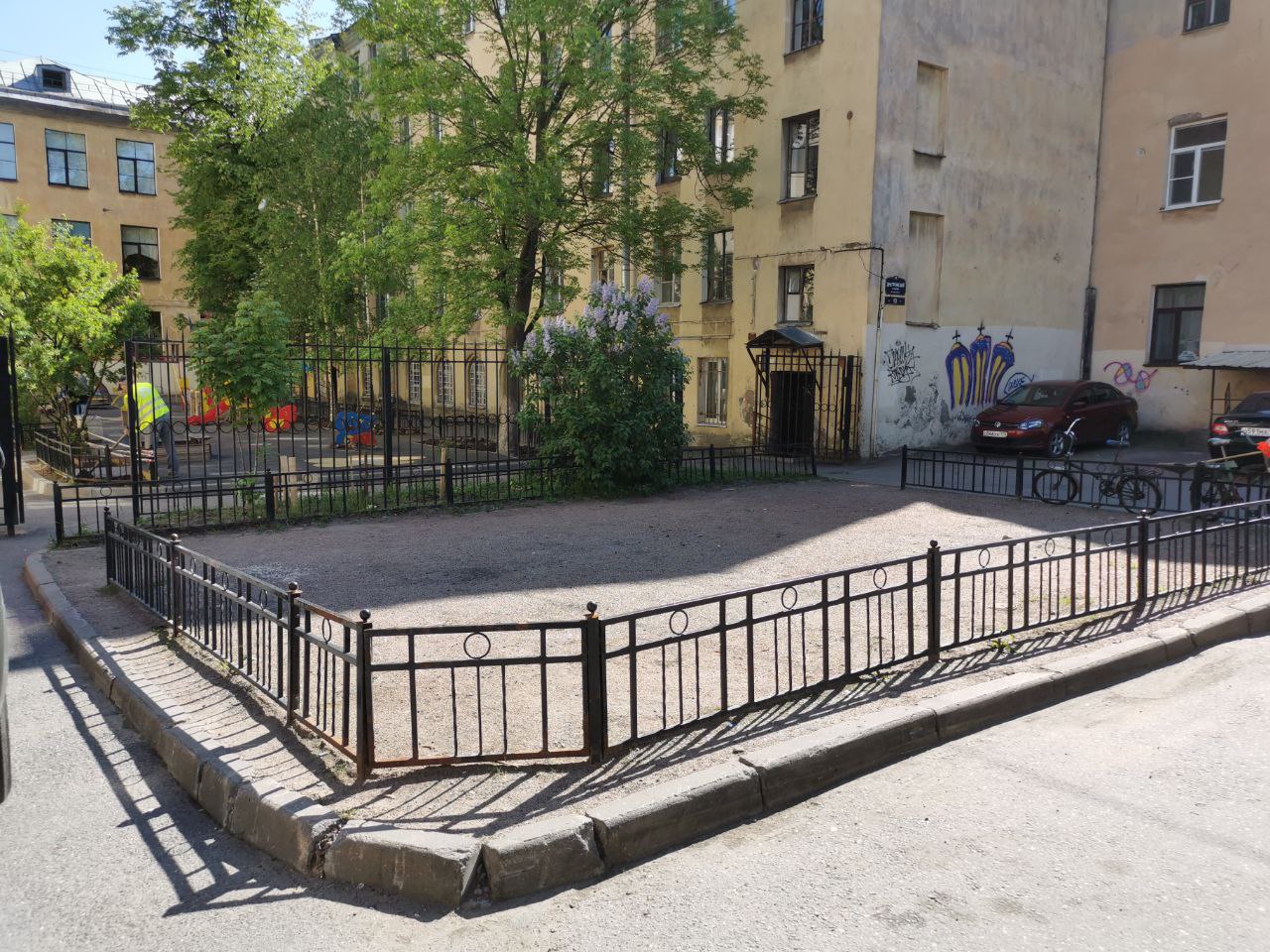 33
17-я линия В.О., д.18 лит. Г
комплексное благоустройство
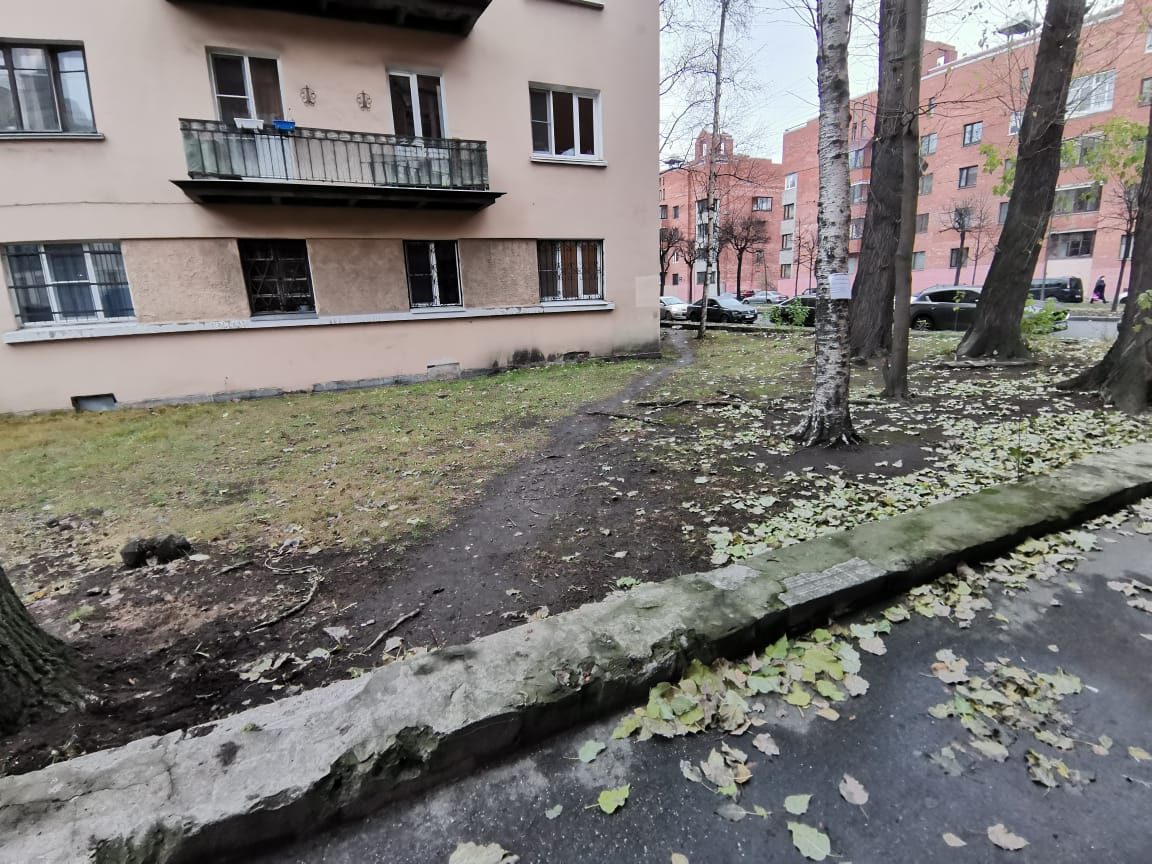 Устройство плиточного мощения на дорожках – 19,8 кв м
Посадка деревьев – 3 шт.
Посадки кустарников – 182 шт.
Восстановление газона – 71,6 кв м
Восстановление существующего асфальтового покрытия – 9,9 кв м
34
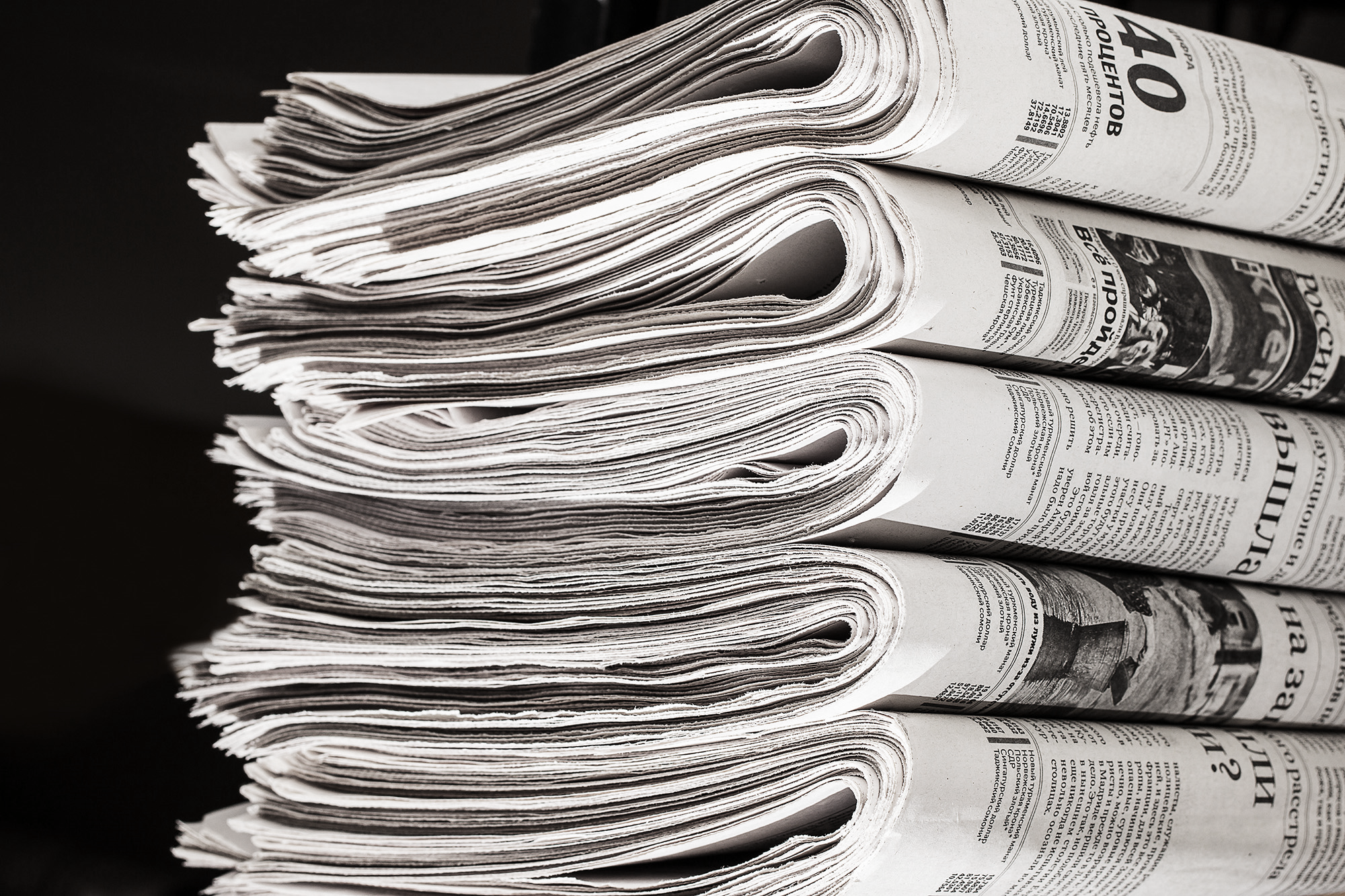 сми
Средства массовой информации
35
Средства массовой информации
Объем финансирования – 1 656,00 тыс. рублей

Выпуск и распространение периодического печатного муниципального средства массовой информации газеты «Василеостровская перспектива» в 2022 году – 8 номеров тиражом 15000 экземпляров. 

Выпуск и распространение справочно-информационного издания 
«Бюллетень Муниципального округа №7» с текстами официальных публикаций муниципальных правовых актов, принятых органами МСУ МО МО №7 в 2022 году – 10 номеров тиражом по 100 экземпляров.
36
ПРОФИЛАКТИКА
#1  «Участие в формах, установленных законодательством Санкт-Петербурга, в мероприятиях по профилактике незаконного потребления наркотических средств и психотропных веществ, новых потенциально опасных психоактивных веществ, наркомании в Санкт-Петербурге»

#2 «Участие в профилактике терроризма и экстремизма, а также в минимизации и (или) ликвидации последствий их проявлений на территории муниципального образования в форме и порядке, установленных федеральным законодательством и законодательством Санкт-Петербурга»

#3 «Участие в создании условий для реализации мер, направленных на укрепление межнационального и межконфессионального согласия, сохранение и развитие языков и культуры народов Российской Федерации, проживающих на территории муниципального образования, социальную и культурную адаптацию мигрантов, профилактику межнациональных (межэтнических) конфликтов»
37
Издание информационных материалов
«Участие в формах, установленных законодательством Санкт-Петербурга, в мероприятиях по профилактике незаконного потребления наркотических средств и психотропных веществ, новых потенциально опасных психоактивных веществ, наркомании в Санкт-Петербурге»
Объем финансирования – 6,00 тыс. руб.
Тираж – 90 экз.
38
Издание информационных материалов
«Участие в профилактике терроризма и экстремизма, а также в минимизации и (или) ликвидации последствий их проявлений на территории муниципального образования в форме и порядке, установленных федеральным законодательством и законодательством Санкт-Петербурга»
Объем финансирования – 6,00 тыс. руб.
Тираж – 90 экз.
39
Издание информационных материалов
«Участие в создании условий для реализации мер, направленных на укрепление межнационального и межконфессионального согласия, сохранение и развитие языков и культуры народов Российской Федерации, проживающих на территории муниципального образования, социальную и культурную адаптацию мигрантов, профилактику межнациональных (межэтнических) конфликтов»
Объем финансирования  - 6,00 тыс.руб.
Тираж – 90 экз.
40
«Участие в профилактике терроризма и экстремизма, а также в минимизации и (или) ликвидации последствий их проявлений на территории муниципального образования в форме и порядке, установленных федеральным законодательством и законодательством Санкт-Петербурга»
Проведены следующие мероприятия:

проведены встречи с домоуправами УК «Возрождение» (на предмет информирования и взаимодействия).
осуществлено 52 обхода территории на предмет выявления мест концентрации молодежи, составлено  52 акта.
осуществлено  52 обхода территорий МО №7 на предмет выявления фактов осквернения зданий, сооружений, нанесения на них нацистской атрибутики или символики, составлено 52 акта.
проведено 24 обхода территории МО МО №7 на предмет обнаружения брошенных, разукомплектованных ТС. Составлено 24 акта. Разукомплектованных ТС не выявлено.
проведено 12 обходов территорий МО №7,  на предмет освещенности подъездов жилых домов, дворовых территорий, арочных проемов в темное время суток.
41
«Участие в профилактике терроризма и экстремизма, а также в минимизации и (или) ликвидации последствий их проявлений на территории муниципального образования в форме и порядке, установленных федеральным законодательством и законодательством Санкт-Петербурга»
на официальном сайте МО МО №7 размещен план мероприятий по профилактике терроризма и экстремизма, а также в минимизации и (или) ликвидации последствий проявления терроризма и экстремизма  на территории МО МО №7.
проведено 2 обследования (июнь, ноябрь) помещений муниципального образования МО №7 и МКУ «СЦ «Радуга» на предмет антитеррористической защищенности.
приняли участие в заседании комиссии по вопросам обеспечения правопорядка и профилактики правонарушений Василеостровского района Санкт-Петербурга.
приняли участие в выездном заседании Антитеррористической комиссии Василеостровского района Санкт-Петербурга.
приняли участие в заседании Антитеррористической комиссии Василеостровского района Санкт-Петербурга.
ежедневно проводится мониторинг СМИ, направленный на выявление материалов экстремистской направленности.
42
«Участие в профилактике терроризма и экстремизма, а также в минимизации и (или) ликвидации последствий их проявлений на территории муниципального образования в форме и порядке, установленных федеральным законодательством и законодательством Санкт-Петербурга»
на официальной странице в социальной сети «Вконтакте» (https://vk.com/mcmomo7) размещены социальные видеоролики: «Профилактика терроризма», «У террора нет национальности», «Как спасти человека от терроризма».
на сайте МО №7 по адресу www.mo7spb в разделе «НОВОСТИ» регулярно публикуются статьи по противодействию терроризму и экстремизму, в том числе  статьи прокуратуры и УМВД Василеостровского района (статьи «Действия при угрозе террористического акта», «Правила безопасности при угрозе террористического акта», «Терроризм и меры предосторожности», «МЕРЫ БЕЗОПАСНОСТИ ПРИ УГРОЗЕ ПРОВЕДЕНИЯ ТЕРРОРИСТИЧЕСКИХ АКТОВ», «Рекомендации по принятию мер по недопущению диверсионно-террористических акций», «ОБЩИЕ РЕКОМЕНДАЦИИ ГРАЖДАНАМ ПО ДЕЙСТВИЯМ ПРИ УГРОЗЕ СОВЕРШЕНИЯ ТЕРРОРИСТИЧЕСКОГО АКТА», «ОСТОРОЖНО, ЭКСТРЕМИЗМ!», «Памятка по недопущению вовлечения в организации националистического толка», «Противодействие проявлениям экстремизма в молодежной среде», «Уголовная ответственность за проявления экстремизма»).
43
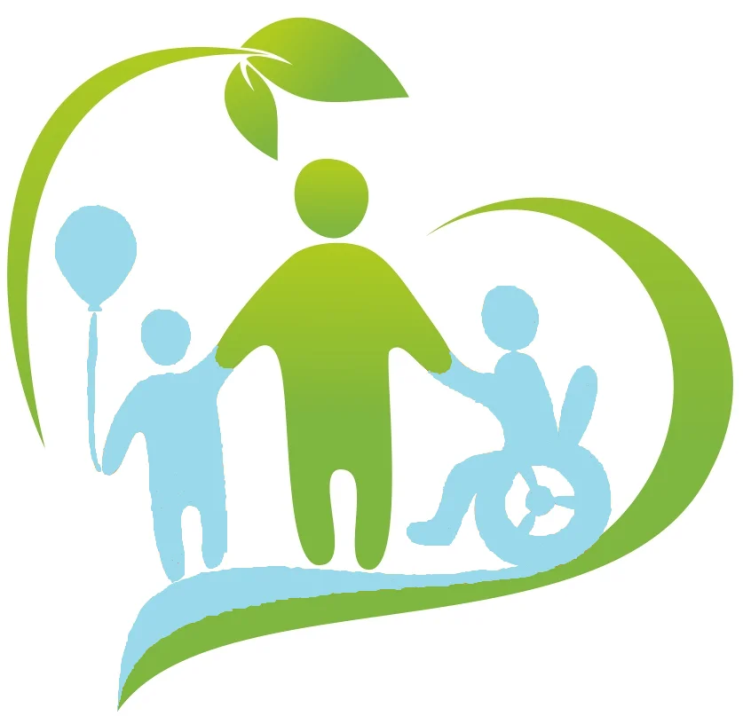 Социальная работав 2022 году
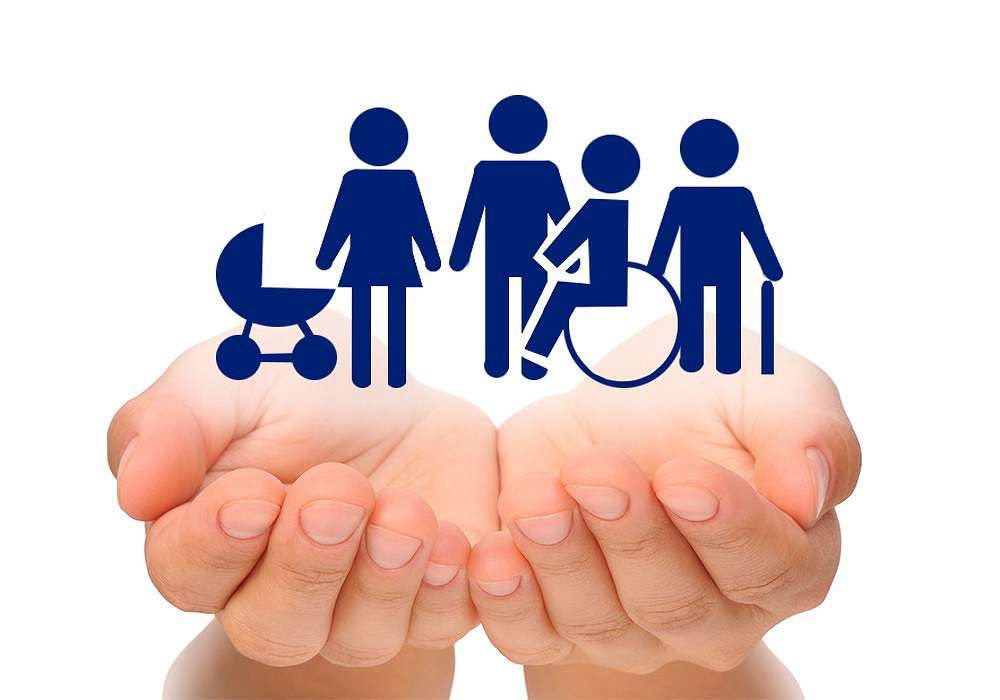 Муниципальное казенное учреждение «Социальный центр «РАДУГА»(МКУ «СЦ «Радуга»)Большой пр. В.О., д.50, лит. «Г»
44
Ведомственные целевые  программы на 2022 год (далее - ВЦП):
1. «Социально – культурное развитие округа»
2. «Проведение подготовки и обучения неработающего населения способам защиты и действиям в чрезвычайных ситуациях, а также способам защиты от опасностей, возникающих при ведении военных действий или вследствие этих действий»
3. «Обеспечение условий для развития на территории муниципального образования физической культуры и массового спорта, организации и проведению официальных физкультурных мероприятий, физкультурно-оздоровительных мероприятий и спортивных мероприятий муниципального образования»
4. Участие в организации и финансировании мероприятий по временному трудоустройству несовершеннолетних в возрасте от 14 до 18 лет в свободное от учебы время, безработных граждан, испытывающих трудности в поиске работы, безработных граждан в возрасте от 18 до 20 лет, имеющих среднее профессиональное образование и ищущих работу впервые, в порядке, установленном Правительством Санкт-Петербурга»
5. «Содействие развитию малого бизнеса на территории муниципального образования»
45
Реализация ведомственных целевых программ МКУ «СЦ «Радуга»
Общее количество  - более 103 мероприятия

Общее количество людей принявших участие в программных мероприятиях –5422 человека

Общий объем средств, израсходованных на реализацию ведомственных целевых программ – 9 808 820,28 тыс. рублей
46
Организация и проведение досуговых мероприятий для жителей муниципального образования на 2022 год
Основные мероприятия программы: 

Организация и проведение автобусных экскурсий 
Организация и проведение водных экскурсий

Приняли участие в мероприятиях всего – 1495 человек
Общий объем средств, израсходованных на данные цели – 604,5 тыс. рублей
47
Организация и проведение досуговых мероприятий для жителей муниципального образования на 2022 год
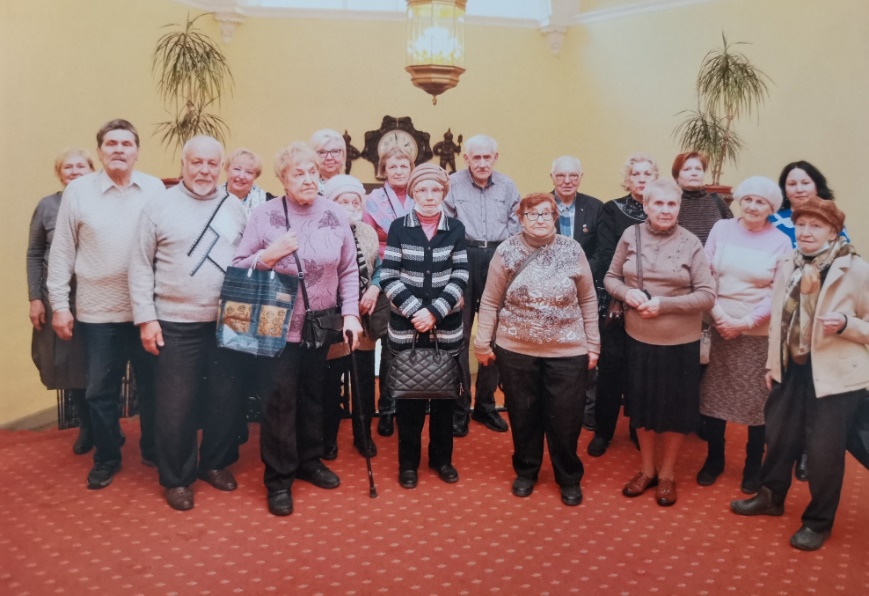 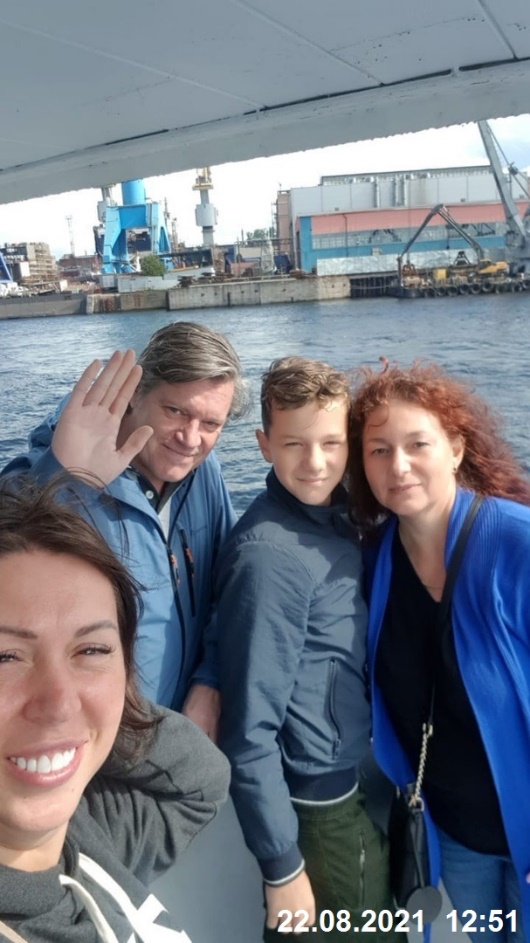 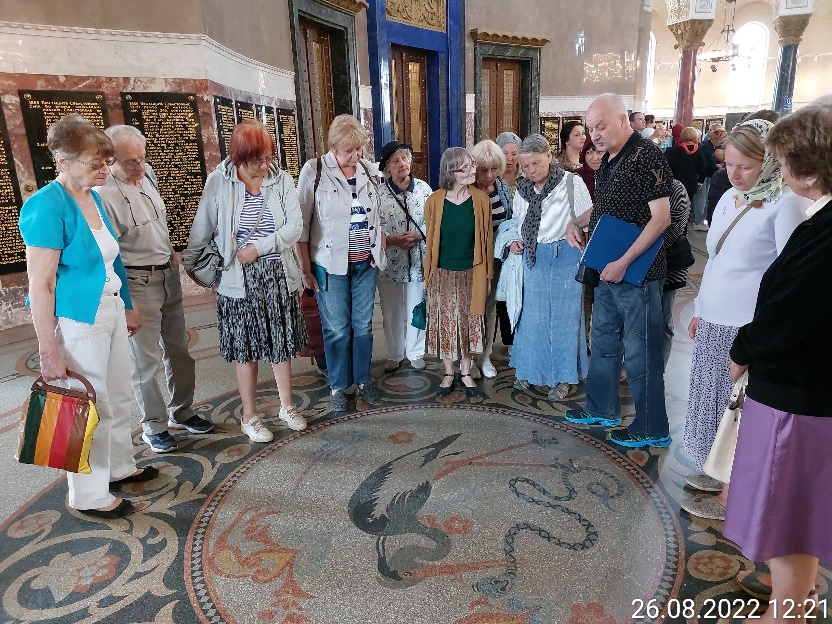 48
Организация и проведение мероприятий по сохранению и развитию местных традиций и обрядов муниципального образования на 2022 год
Основные мероприятия программы: 
  Торжественное поздравление жителей МО МО №7 от 70 лет с днём рождения, поздравление жителей МО МО № 7 с днём свадьбы (50, 60, 70 лет)
  «Рождённый на Васильевском острове» (Чествование новорожденных) 
  Клуб полезного досуга

Приняли участие в мероприятиях всего – 2400 человек
Общий объем средств, израсходованных на данные цели - 1972,9 тыс. рублей
49
Торжественное поздравление жителей МО МО №7 от 70 лет и старше с днём рождения, поздравление жителей МО МО № 7 с днём свадьбы (50,60,70 лет)
В 2022 году поздравили с Днем рождения 2000 жителей округа
Общий объем средств, израсходованных на данные цели – 1 581,0 тыс. руб.
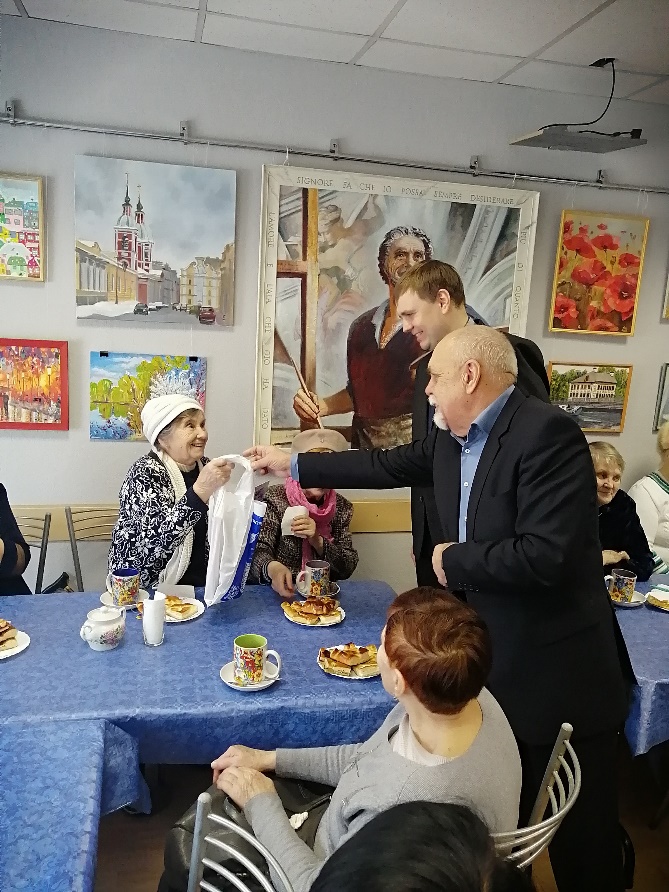 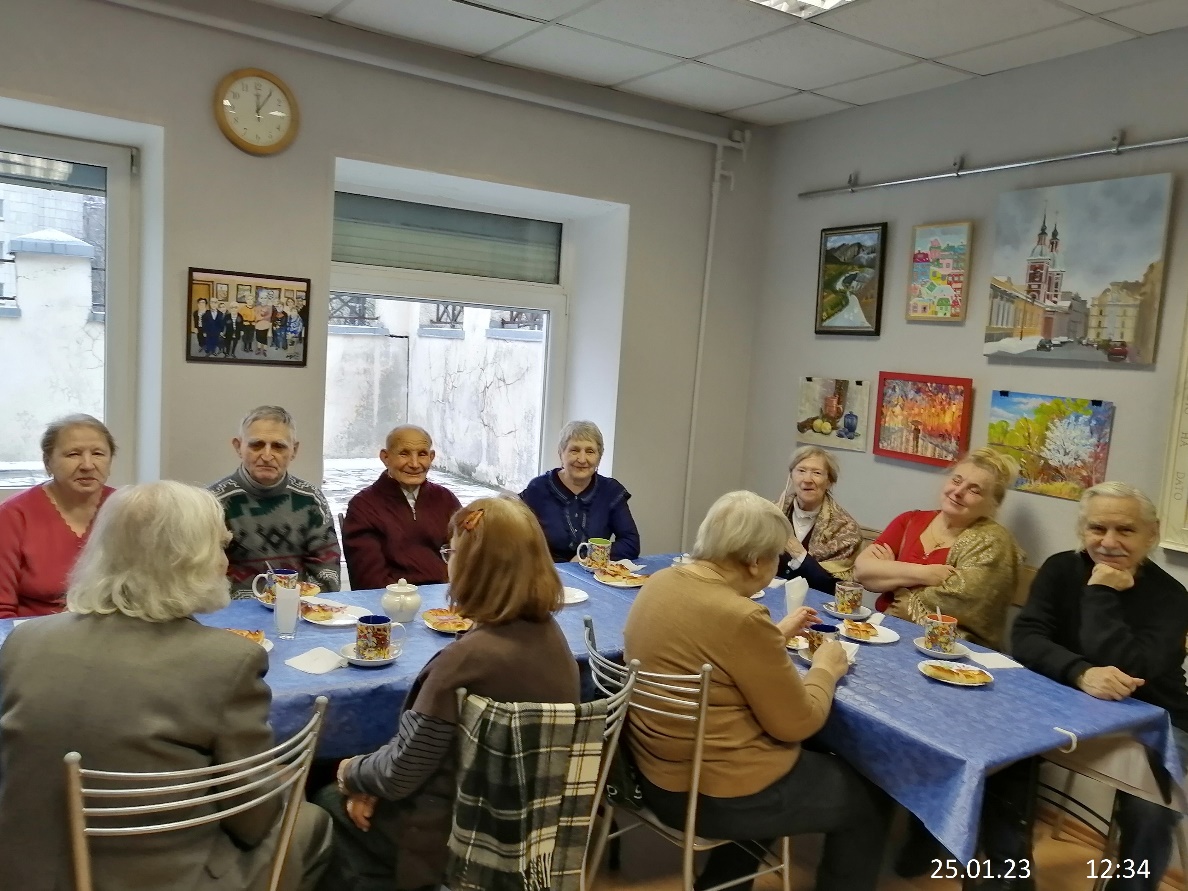 50
Чествование новорожденных
В 2022 году памятную медаль «Рожденный на Васильевском» получили 96 детей. 
Общий объем средств, израсходованных на данные цели – 290,6 тыс. руб.
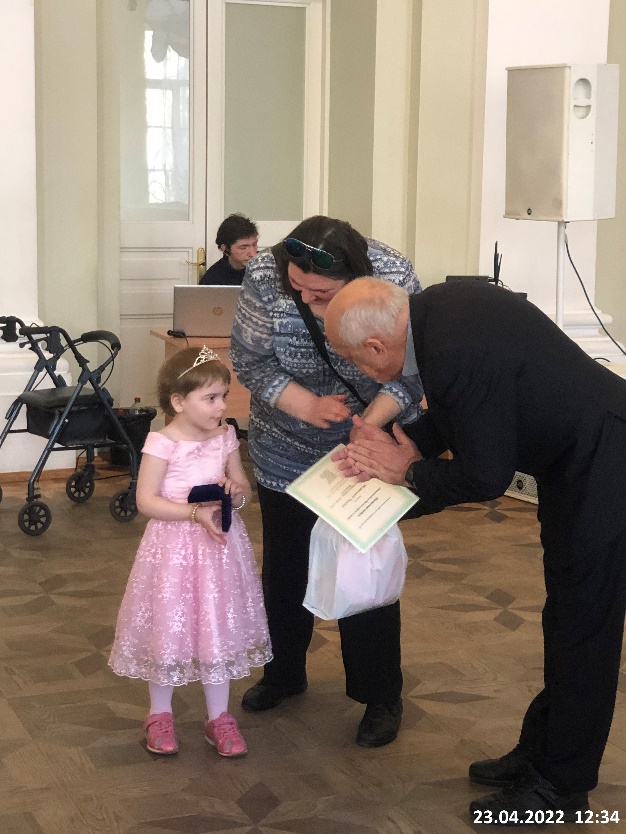 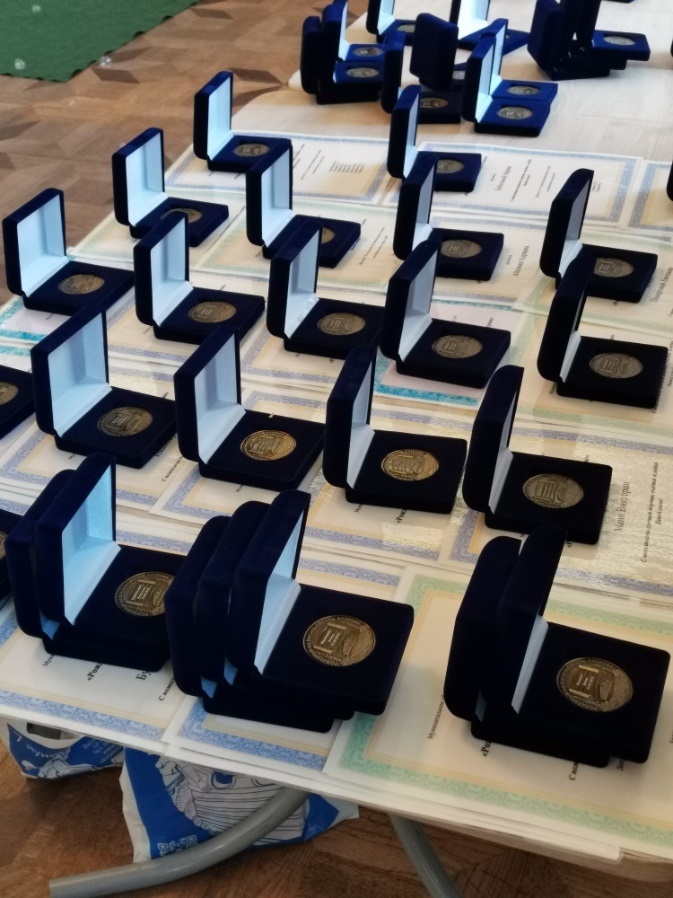 51
Клуб полезного досуга
В мероприятиях приняли участие 300 человек
Общий объем средств, израсходованных на данные цели – 101,3 тыс. руб.
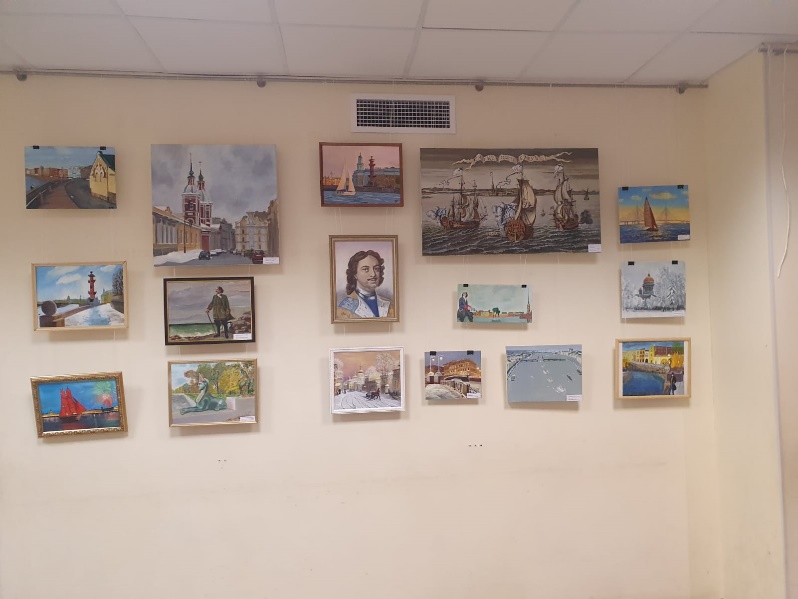 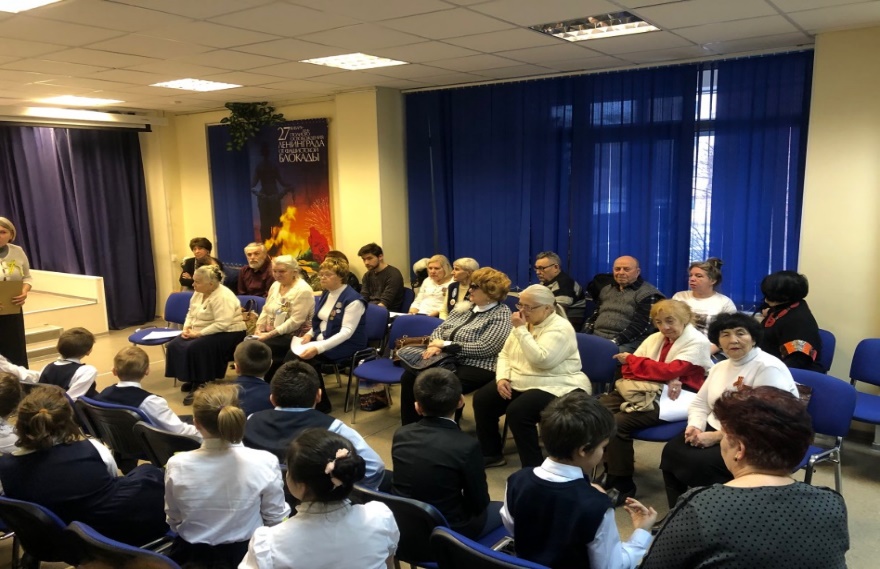 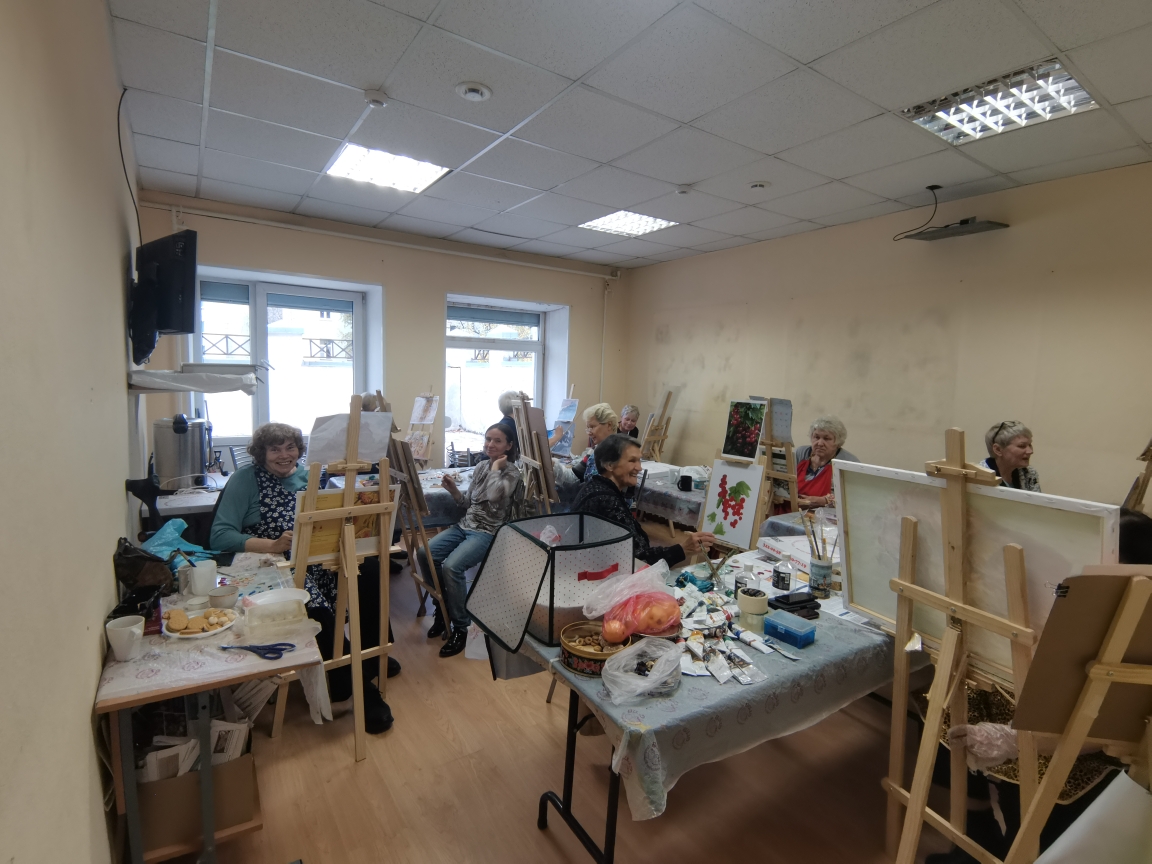 52
Организация и проведение местных и участие в организации и проведении  городских праздничных и иных зрелищных мероприятий
Основные мероприятия программы: 
День полного освобождения Ленинграда от фашистской блокады
День Победы советского народа в Великой Отечественной войне 1941-1945 годов
Международный день пожилых людей
День матери
Международный день инвалидов
Новый год
День местного самоуправления

Общее количество охваченного населения – 9 550 человек
Общий объем средств, израсходованных на данные цели – 6 465,7 тыс. рублей
53
День полного освобождения Ленинградаот фашистской блокады
Выдано 400 памятных подарков жителям блокадного Ленинграда, ветеранам ВОВ, труженикам тыла
Торжественно-траурная церемония возложения венков и цветов у мемориальной доски Тани Савичевой
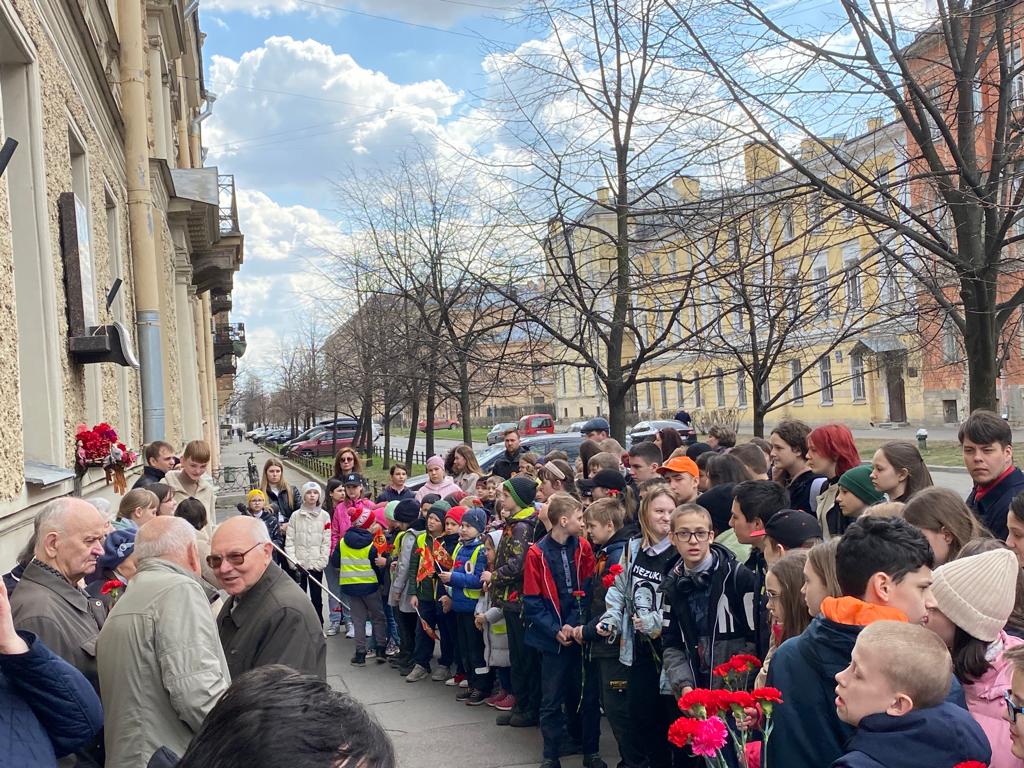 Общий объем средств, израсходованных на данные цели - 344,0 тыс. рублей
54
День Победы советского народа в Великой Отечественной войне 1941-1945 годов
Вручение памятных подарков, торжественно-траурные мероприятия, посвященные Дню Победы в Великой Отечественной войне 1941-1945 гг. В мероприятии приняли участие 450 человек
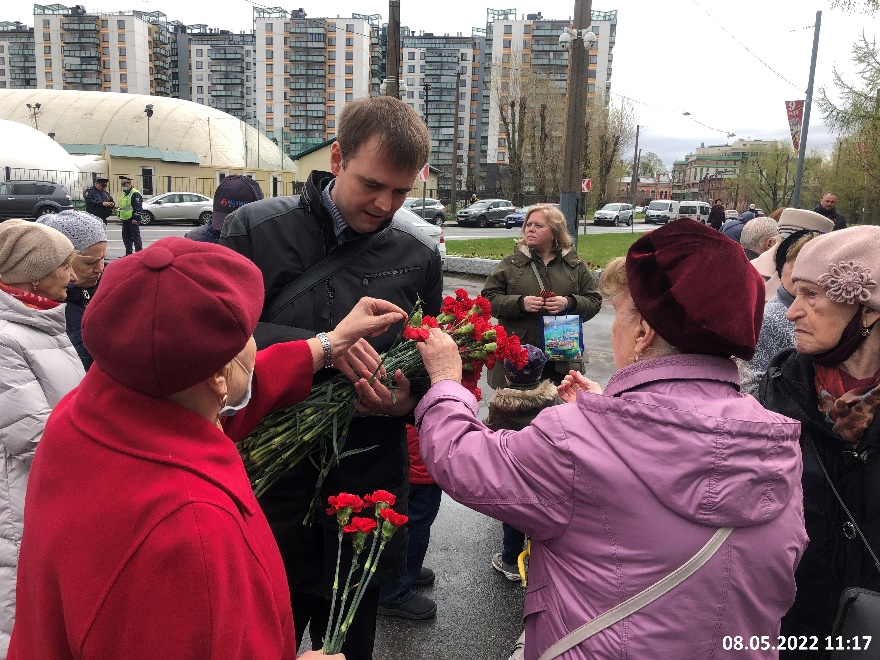 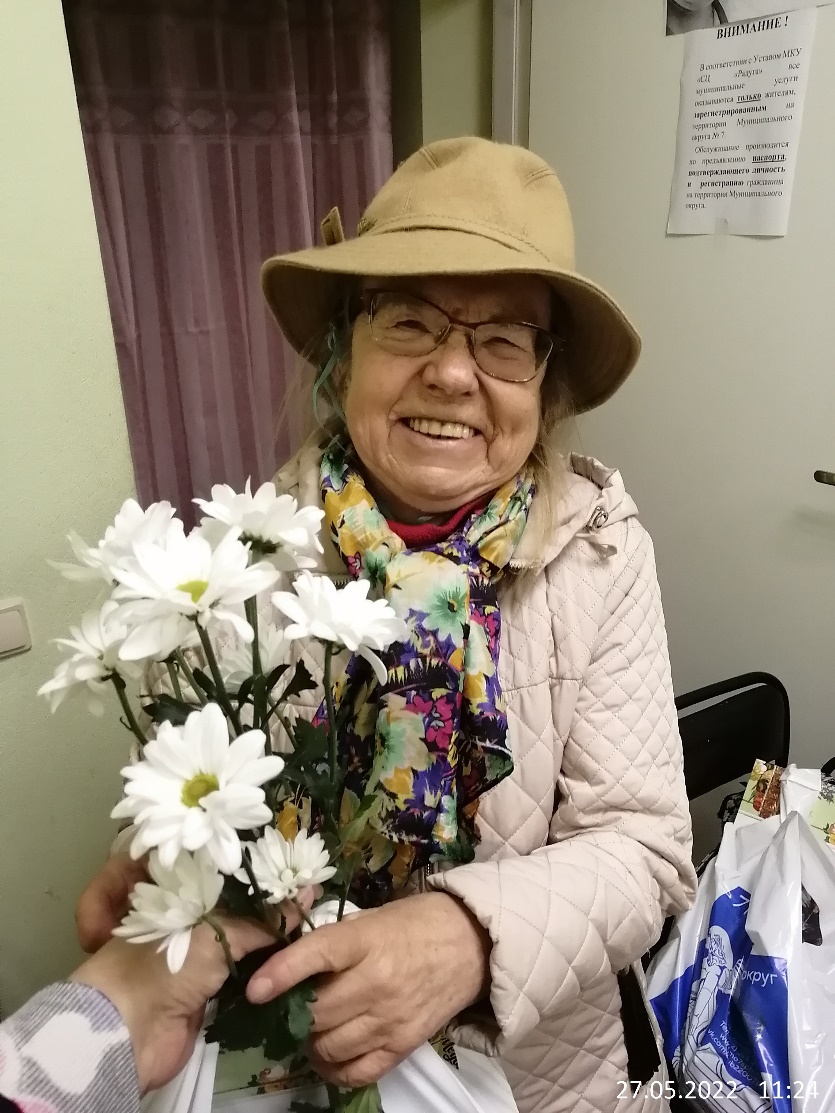 Общий объем средств, израсходованных на данные цели – 936,0 тыс. руб.
55
День Матери
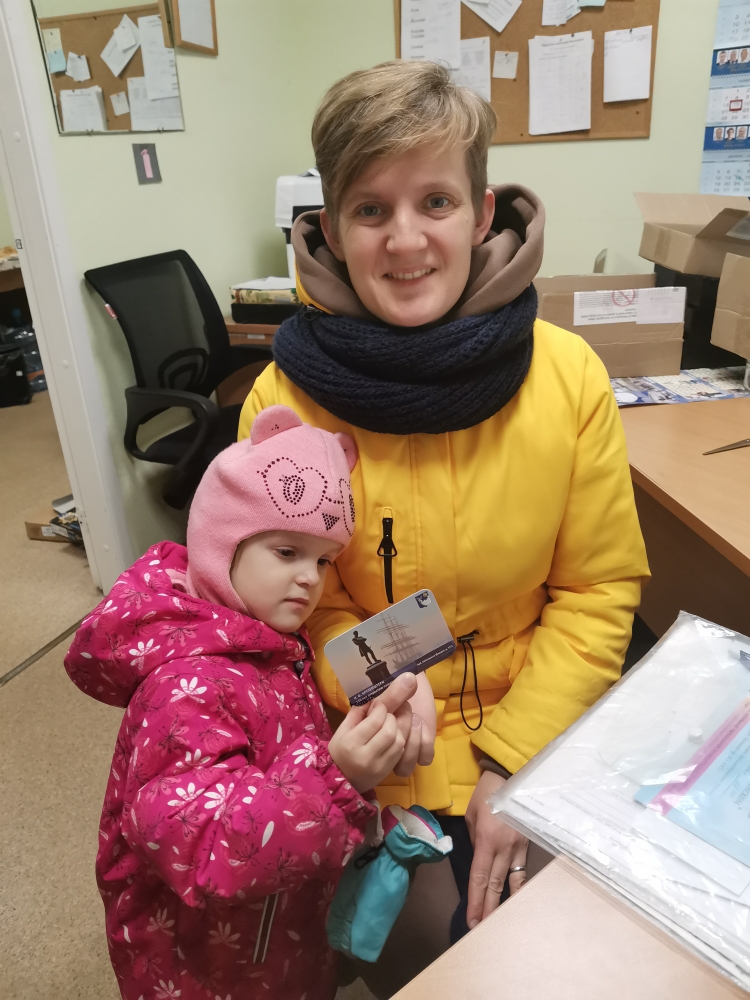 В мероприятии приняли участие 400  семей с детьми
Общий объем средств, израсходованных на данные цели - 304,0 тыс. руб.
56
Международный день инвалидов
В мероприятии приняли участие 750 человек
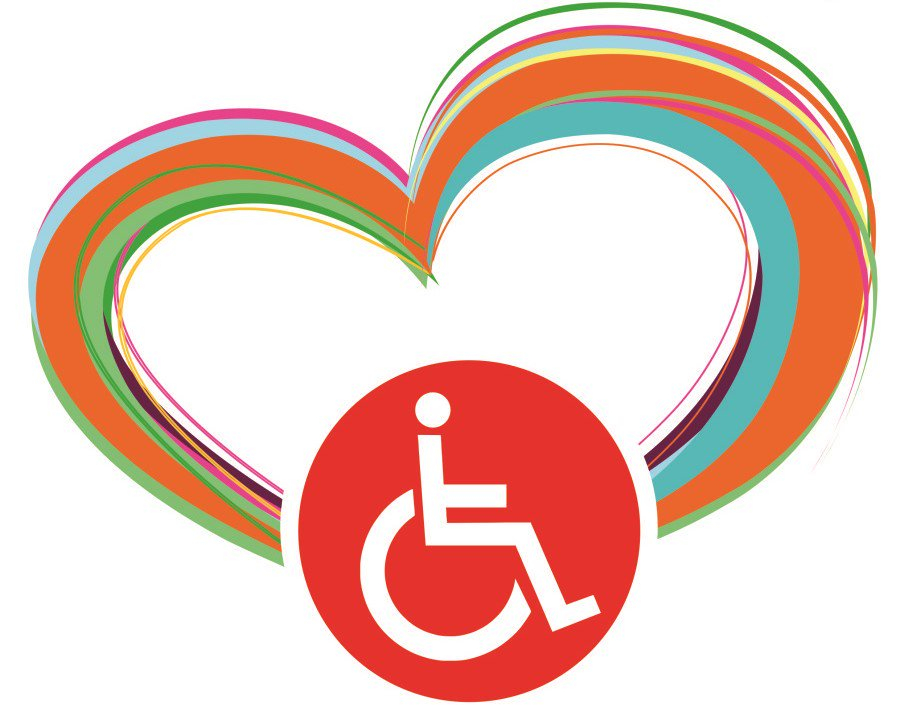 Общий объем средств, израсходованных на данные цели - 386,0 тыс. рублей
57
Международный день пожилого человека
В мероприятии приняли участие 1500 человек
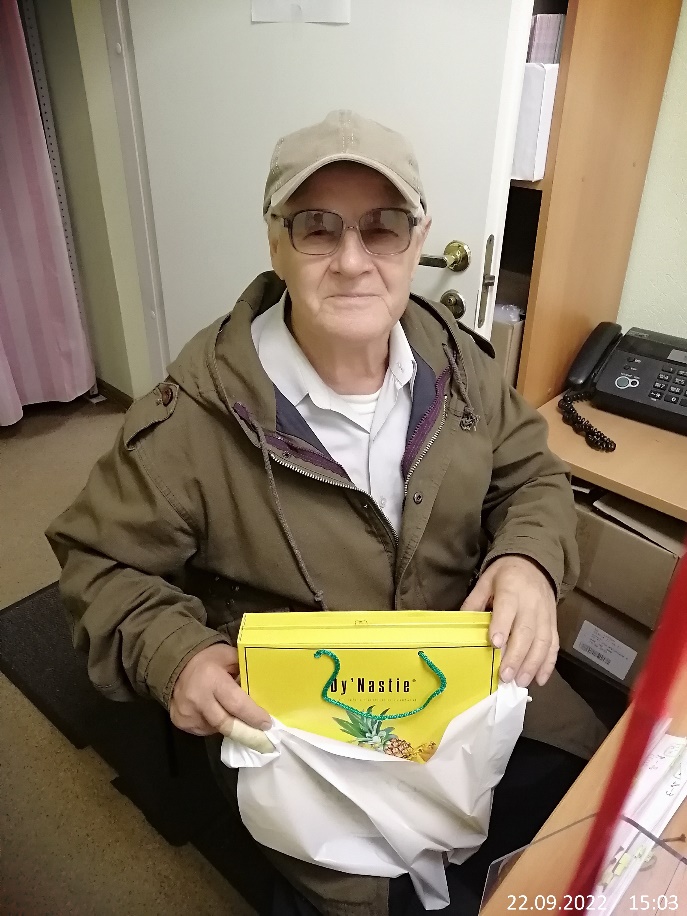 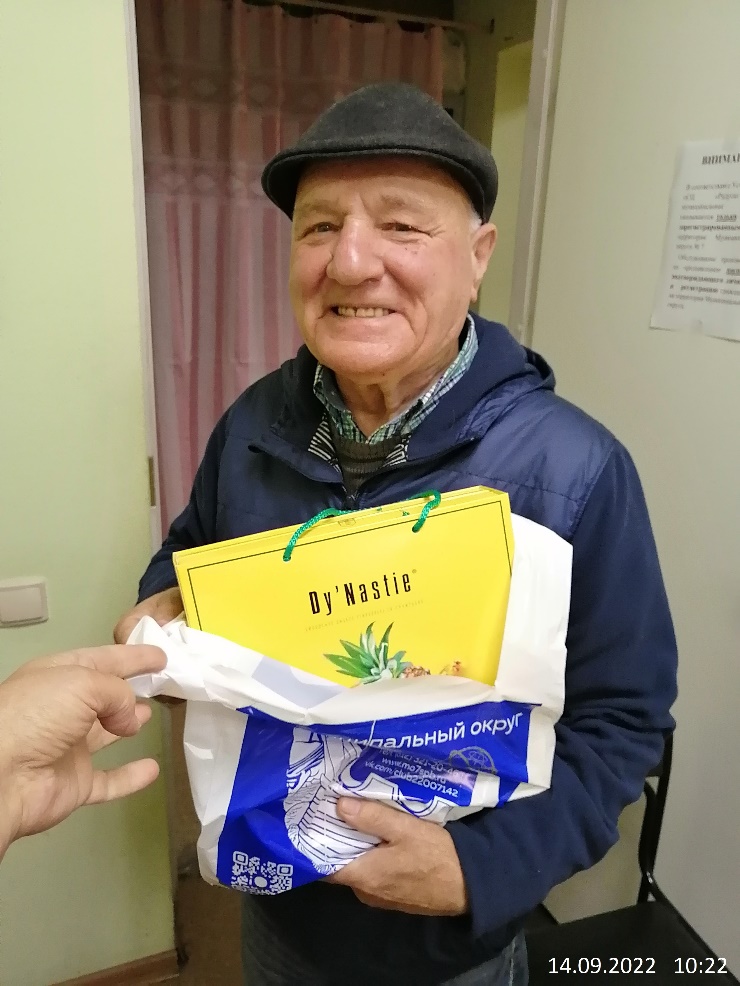 Общий объем средств, израсходованных на данные цели - 915,0 тыс. рублей
58
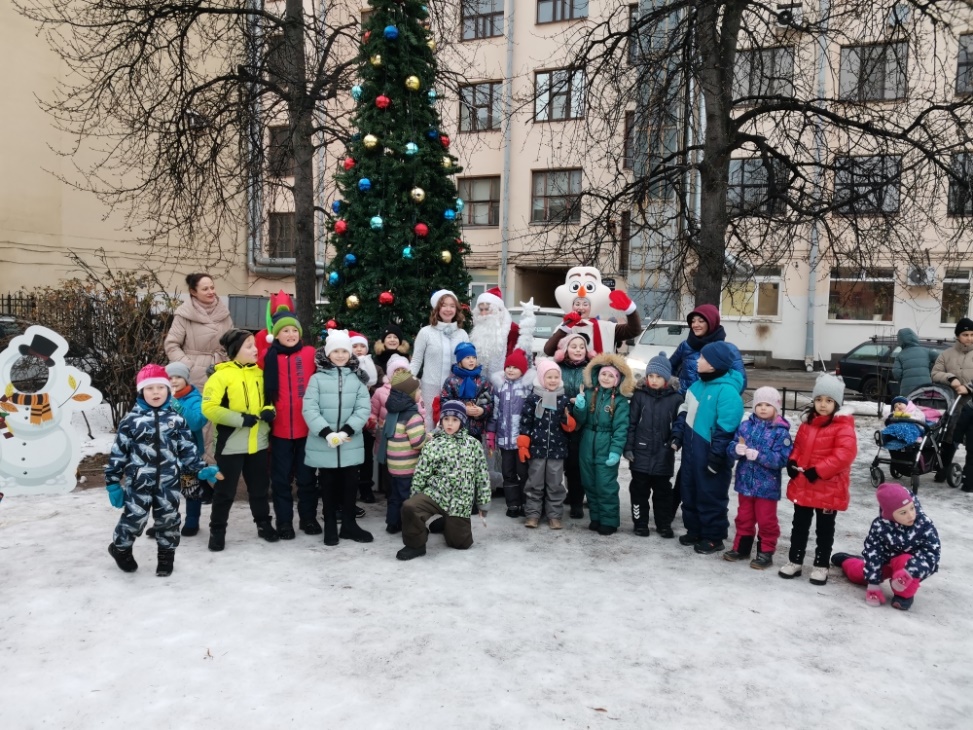 Новый год
Общее количество участников 8320 человек
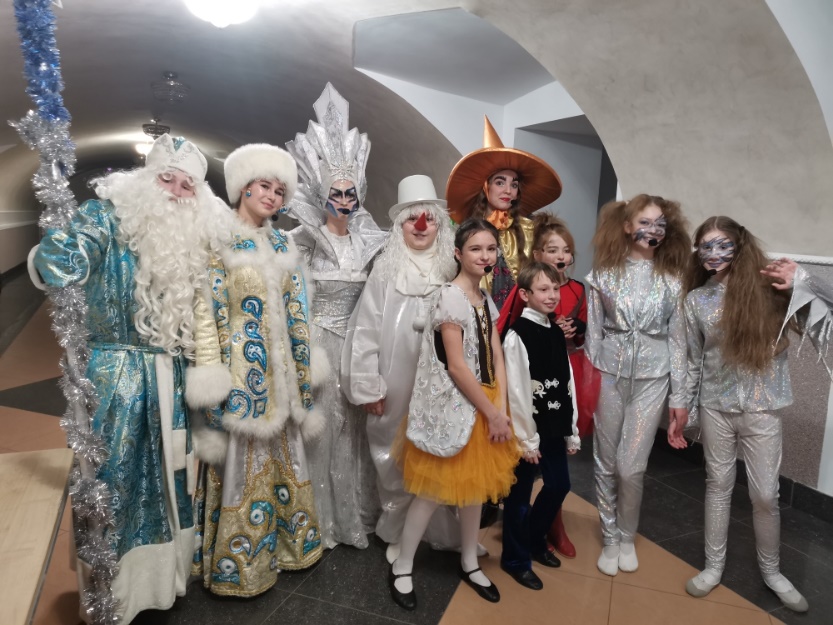 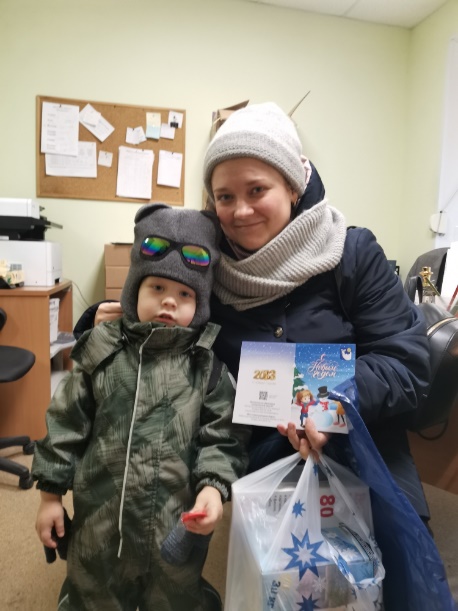 Новогодние представления для детей – 1 600 человек
Вручение подарок - 2 120 человек
Сувенирная продукция (календари) для жителей округа – 6 000 человек
Уличные гулянья - 200 человек
Общий объем средств, израсходованных на данные цели - 3 574,7 тыс. руб.
59
День местного самоуправления
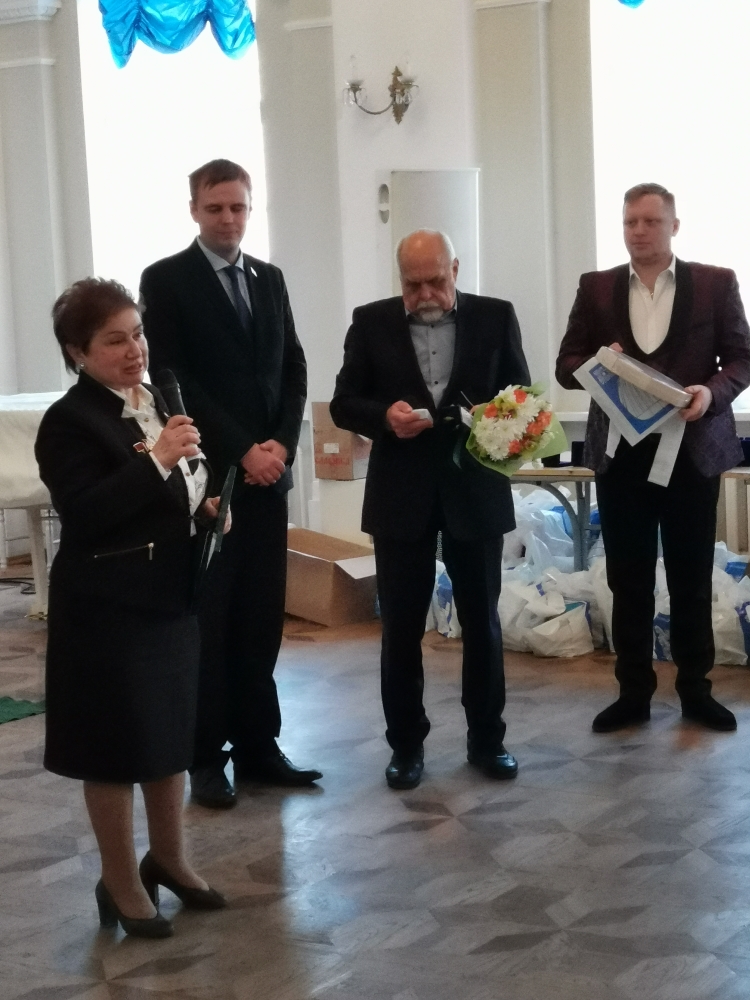 Поздравление почетных жителей муниципального образования муниципальный округ №7
Общая сумма – 6,00  тыс. руб.
Охват населения – 2 человека
60
Проведение работ по военно-патриотическому воспитанию  граждан
Основные мероприятия:

Вахты памяти у мемориальных досок 

Общее количество охваченного населения 
160 человек
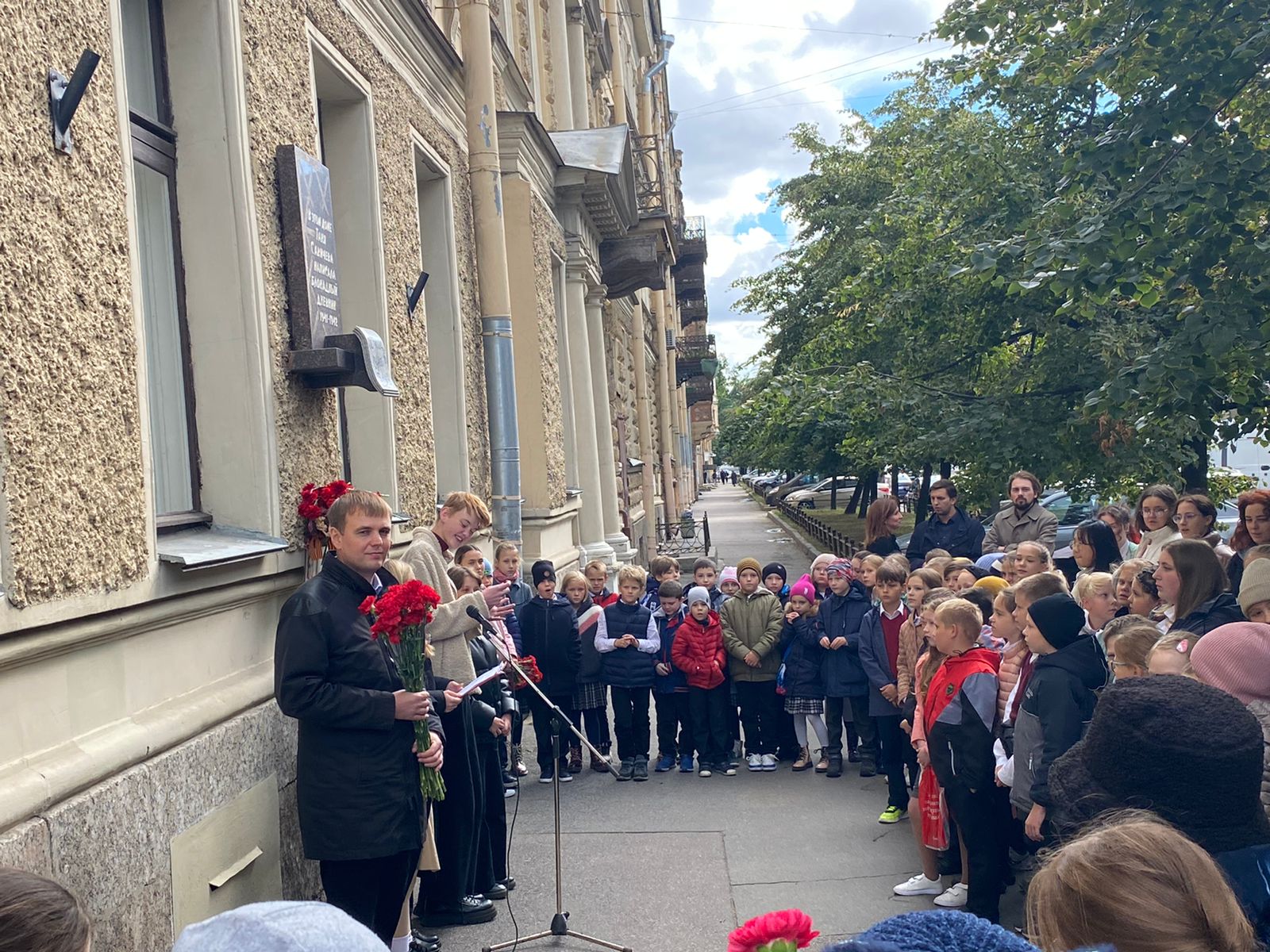 Мероприятия проходили без финансирования
61
Обеспечение условий для развития на территории муниципального образования физической культурыи массового спорта, организации и проведению официальных физкультурных мероприятий, физкультурно-оздоровительных мероприятий и спортивных мероприятий муниципального образования
Основные мероприятия программы: 
Проведение физкультурно-оздоровительных мероприятий для жителей (бассейн)
Организация и проведение спортивных соревнований (велоквест) 

Количество охваченного населения 212 человек
Общий объем средств, израсходованных на данные цели -  498,8  тыс. рублей
62
Проведение физкультурно-оздоровительных мероприятий для жителей МО МО №7
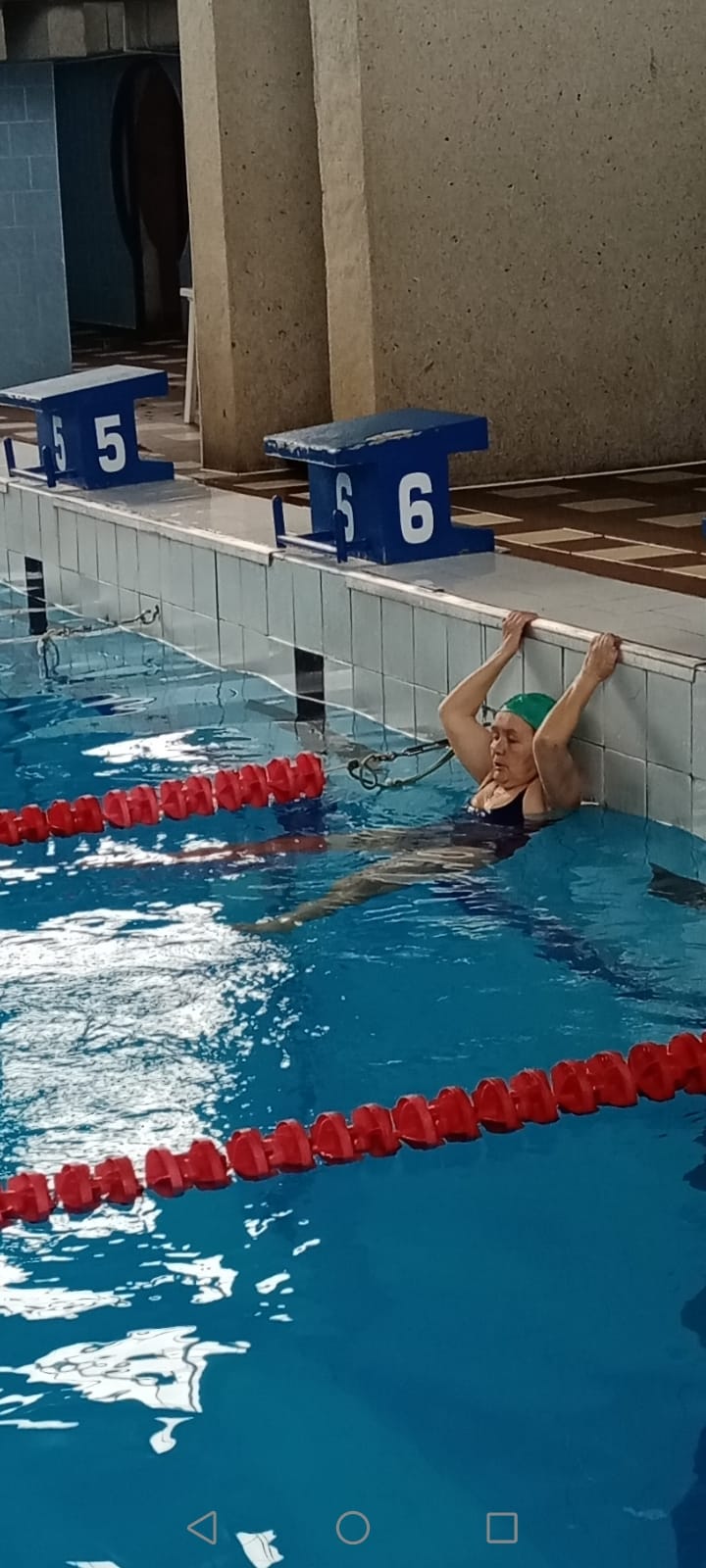 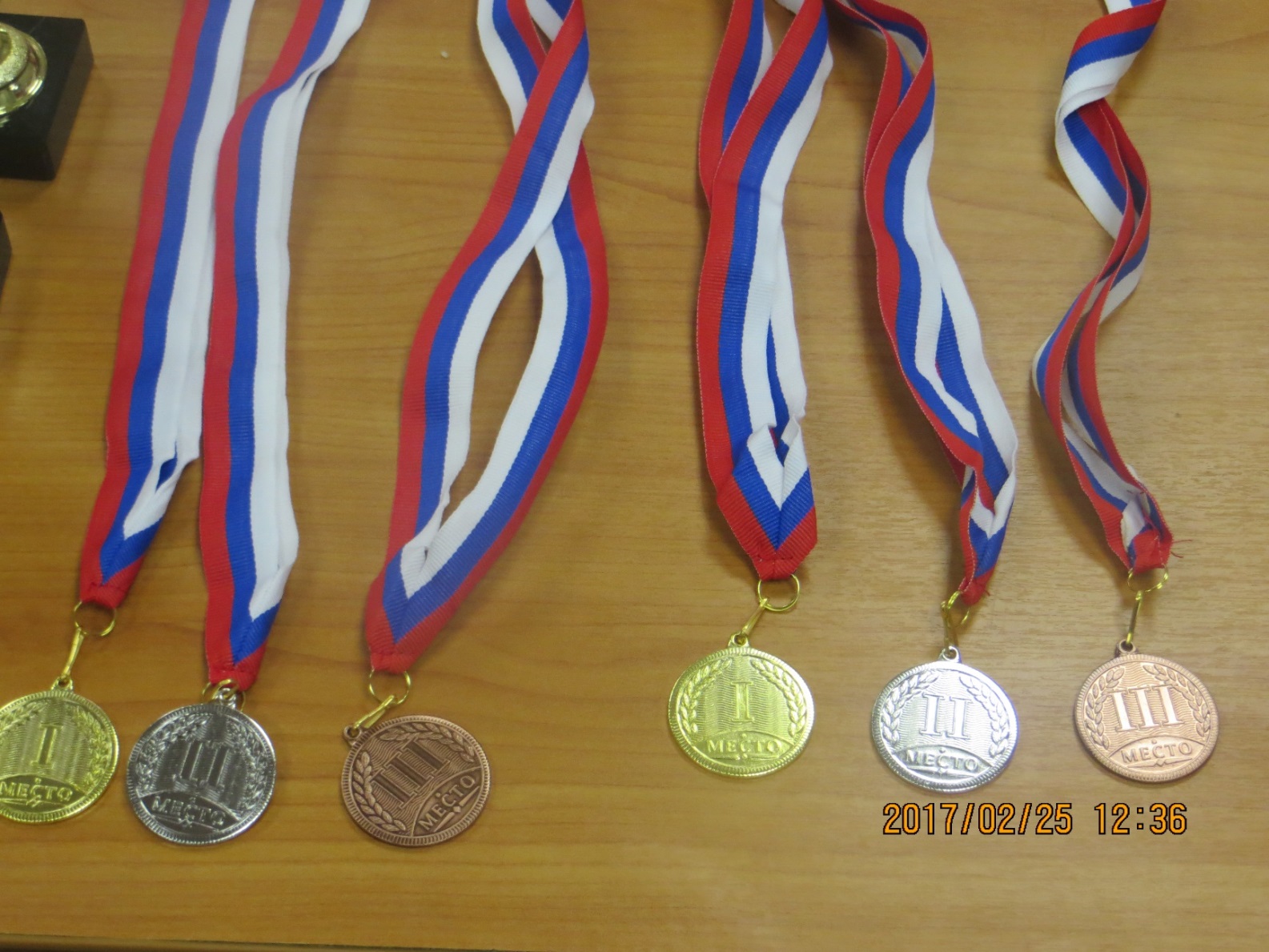 Всего в мероприятиях
 приняли участие:
Организация и проведение спортивных соревнований 
(велоквест 25 чел. - 1 мероприятия) 
Занятия по плаванию в бассейне – 187 чел./ 1496 посещений
63
Проведение подготовки и обучения неработающего населения способам защиты и действиям в чрезвычайных ситуациях, а также способам защиты от опасностей, возникающих при ведении военных действий или вследствие этих действий
Проведено 40 встреч с жителями округа

В связи с ограничительными мерами обучение неработающего населения в 2022  году проводилось в индивидуальном порядке при посещении МКУ «СЦ «Радуга» (вручались памятки)

Приняли участие 800 человек 

Общий объем средств, израсходованных на данные цели – 24,0 тыс. руб.
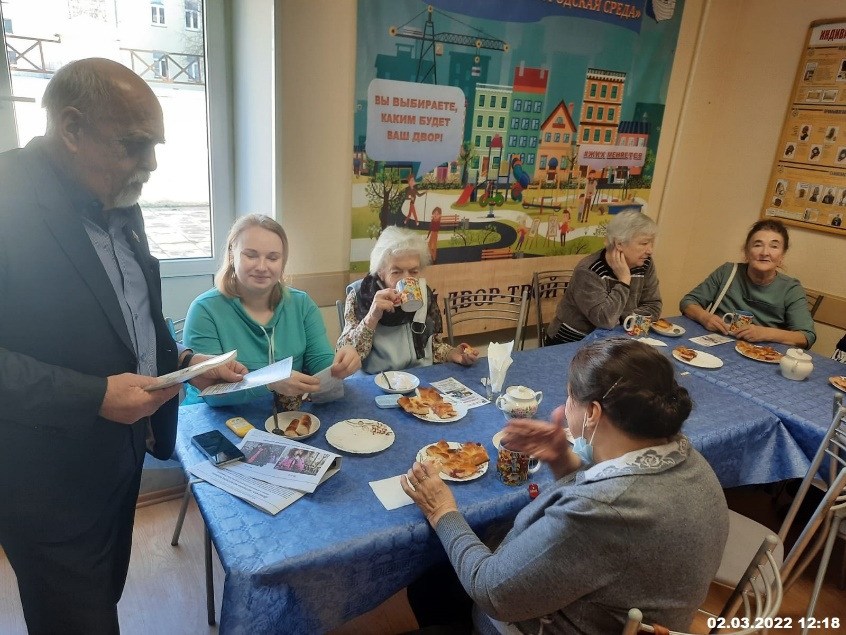 64
Участие в организации и финансировании мероприятий по временному трудоустройству несовершеннолетних в возрасте от 14 до 18 лет в свободное от учебы время, безработных граждан, испытывающих трудности в поиске работы, безработных граждан в возрасте от 18 до 20 лет, имеющих среднее профессиональное образование и ищущих работу впервые, в порядке, установленном Правительством Санкт-Петербурга»
Основные мероприятия программы: 
Участие в организации и финансировании мероприятий по временному трудоустройству несовершеннолетних в возрасте от 14 до 18 лет в свободное от учебы время, безработных граждан, испытывающих трудности в поиске работы, безработных граждан в возрасте от 18 до 20 лет, имеющих среднее профессиональное образование и ищущих работу впервые, в порядке, установленном Правительством Санкт-Петербурга в 2022 году

Общее количество охваченного населения – 10 человек
Общий объем средств, израсходованных на данные цели – 198,92 тыс. рублей
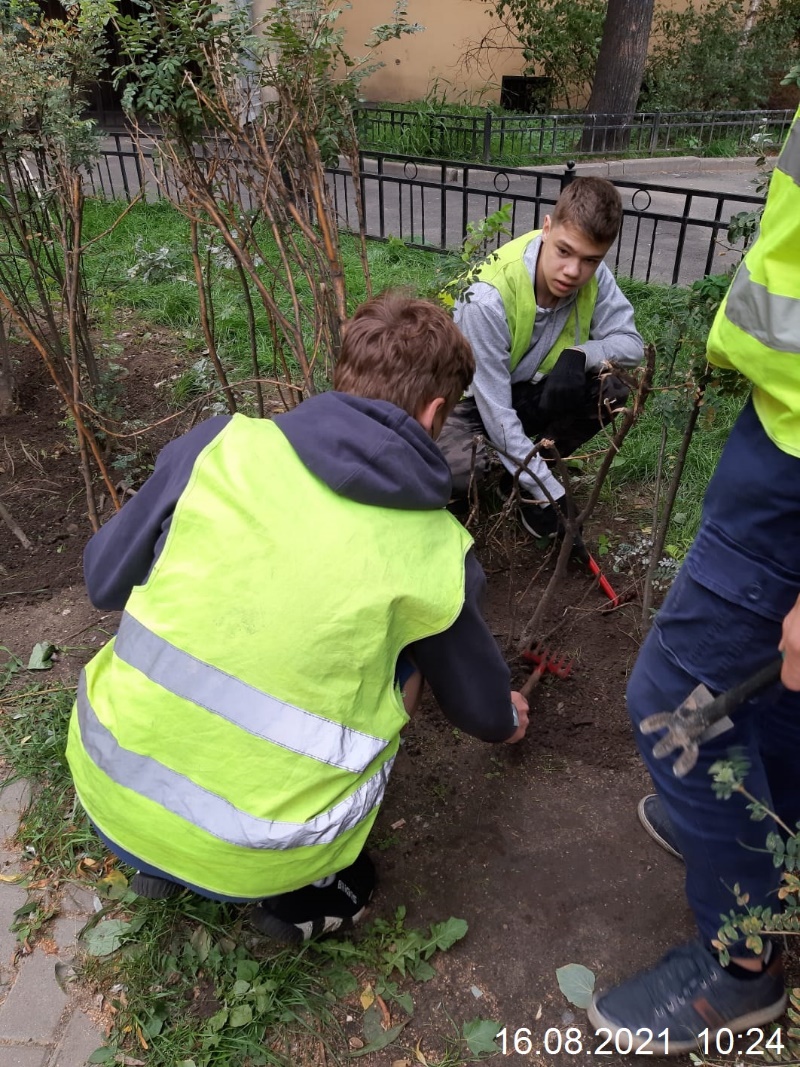 65
Основные Мероприятия проводимые МКУ «СЦ «Радуга» без финансирования
Организация художественных конкурсов, выставок посвященных различным праздничным датам
Занятия в изостудии МКУ «СЦ «Радуга» для жителей округа
Организация совместных мероприятий с районной администрацией, с подростково-молодежными клубами, с домом детского творчества «На 9-ой линии», с библиотеками, с общественными организациями и т.д.
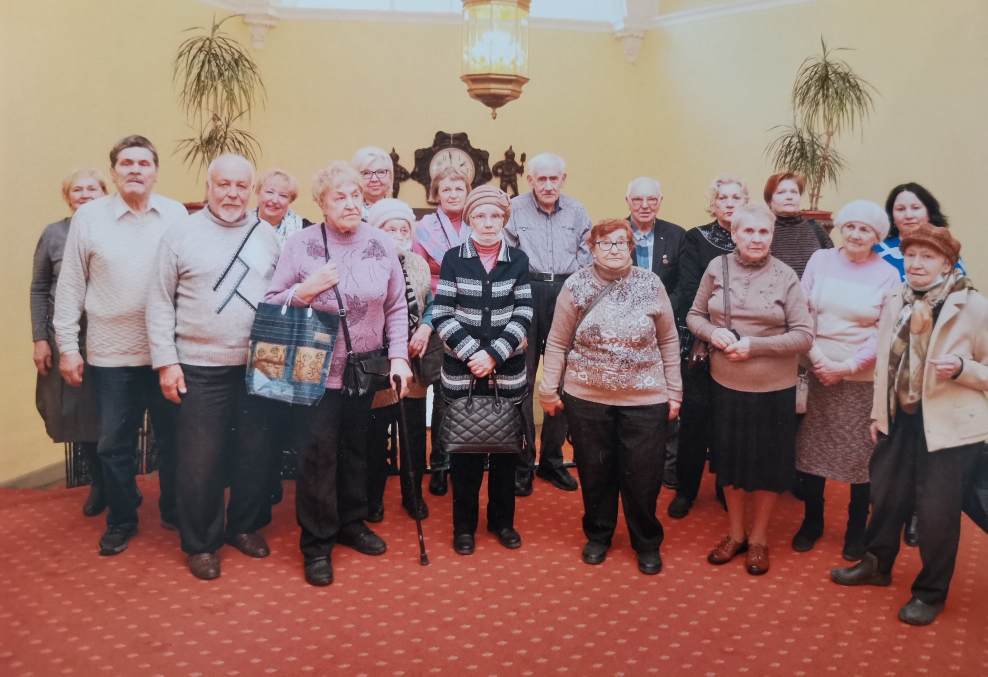 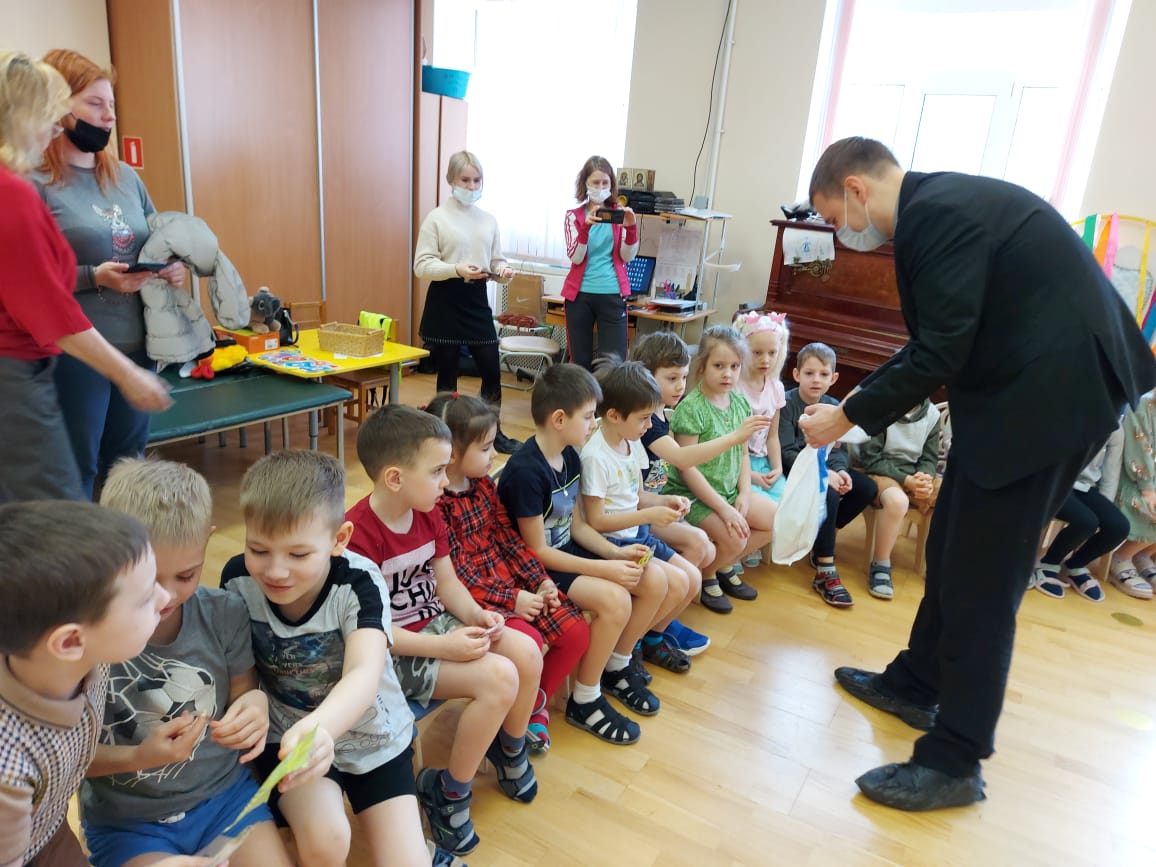 66
Отчет об исполнении бюджета местной администрации МО МО №7
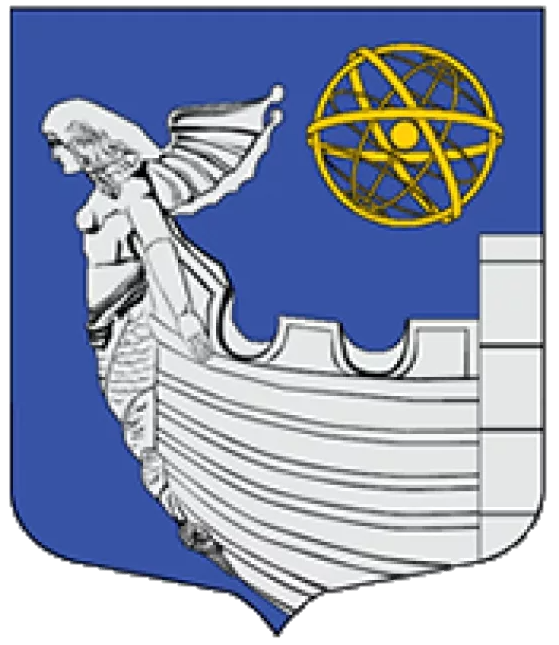 Спасибо за внимание!